CALCULUS
The quotient rule
1
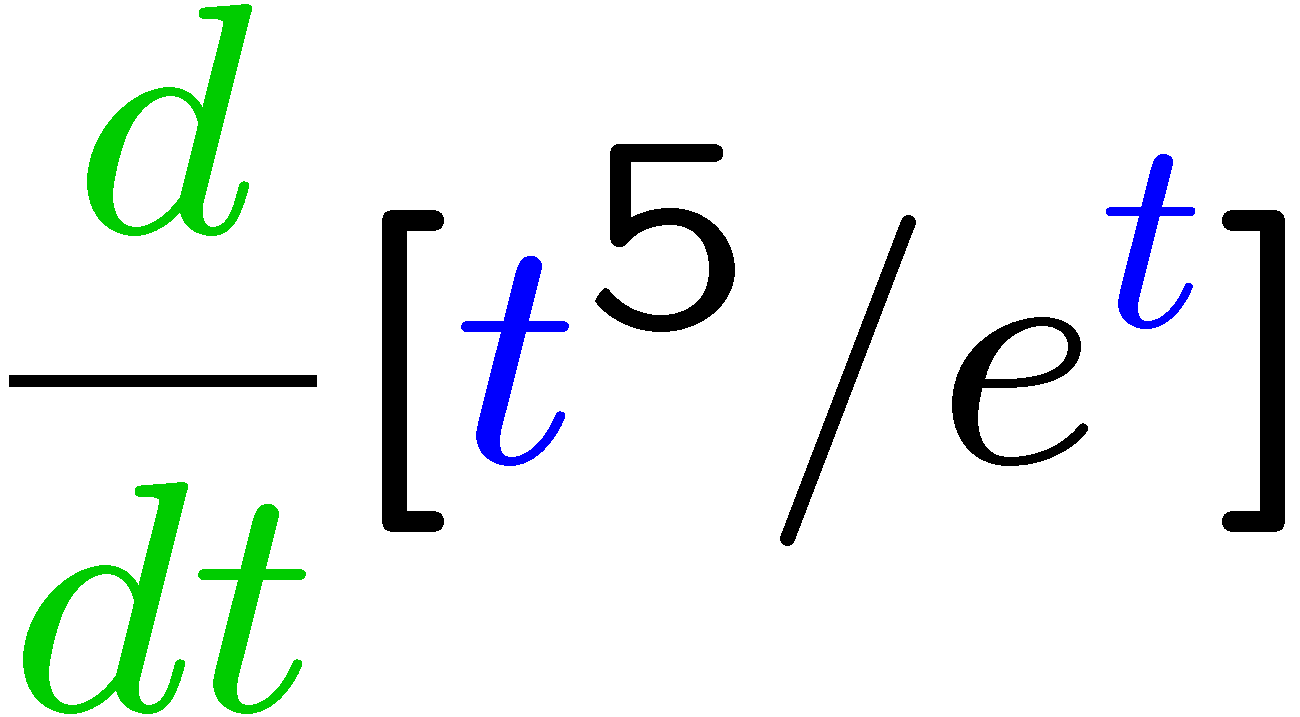 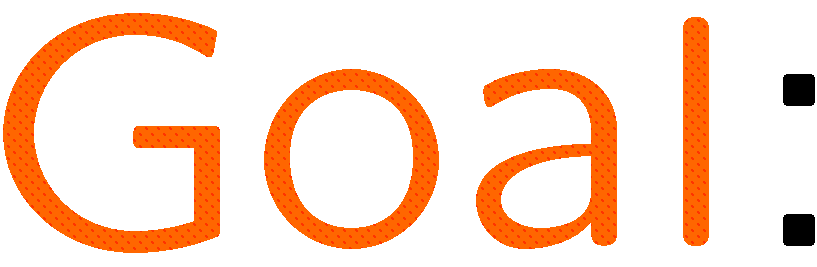 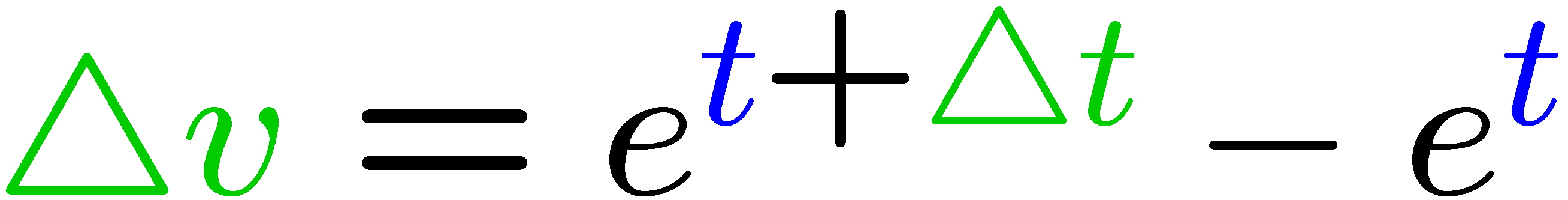 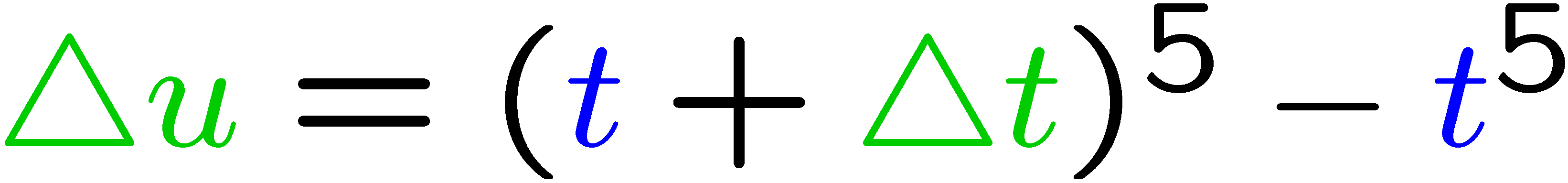 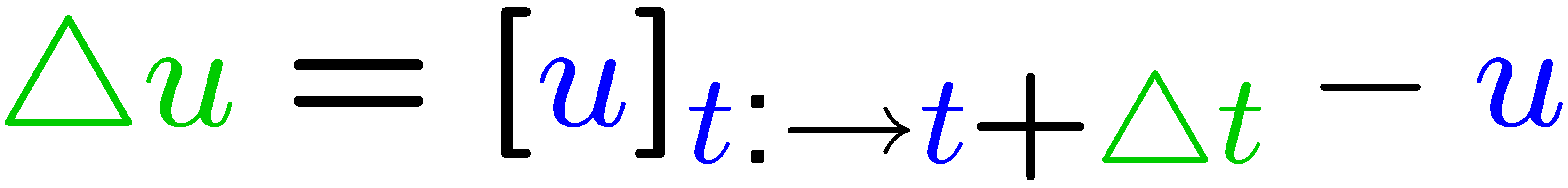 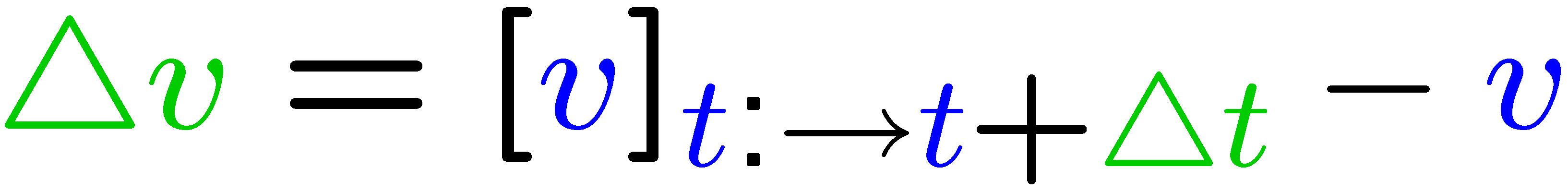 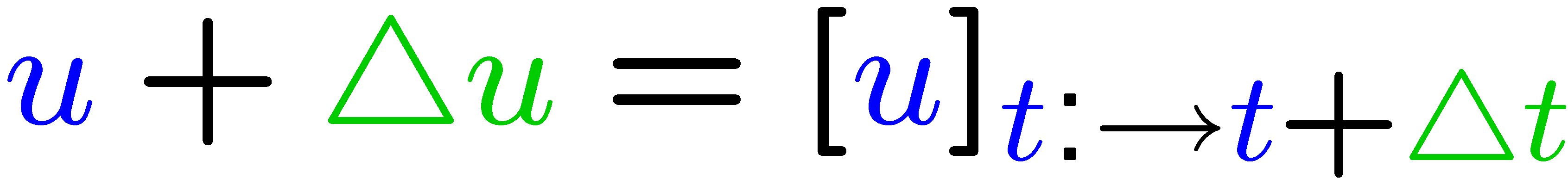 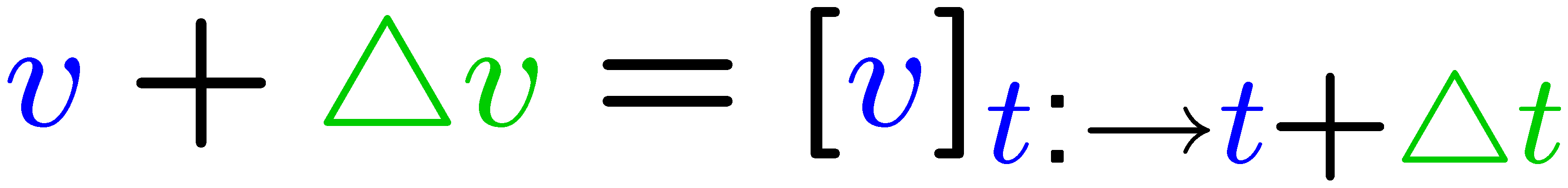 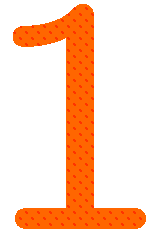 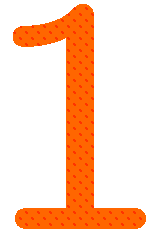 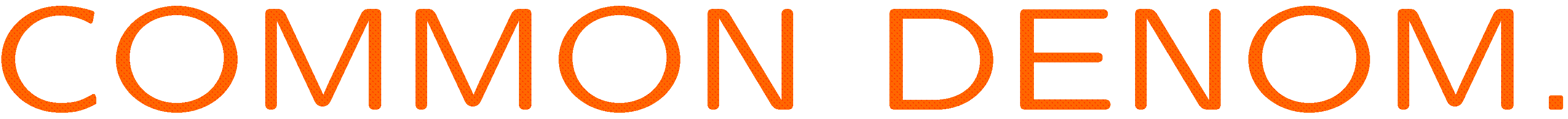 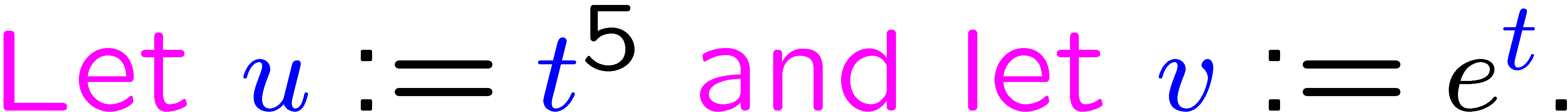 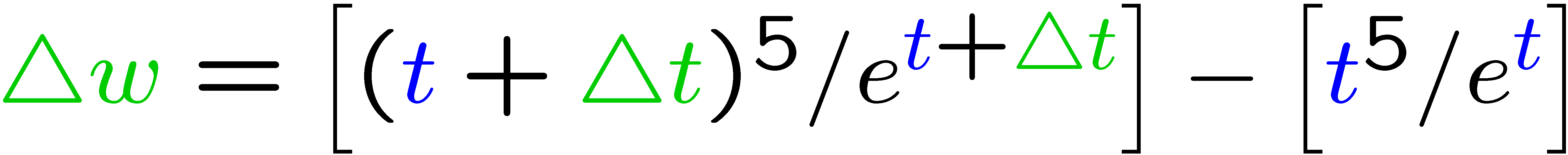 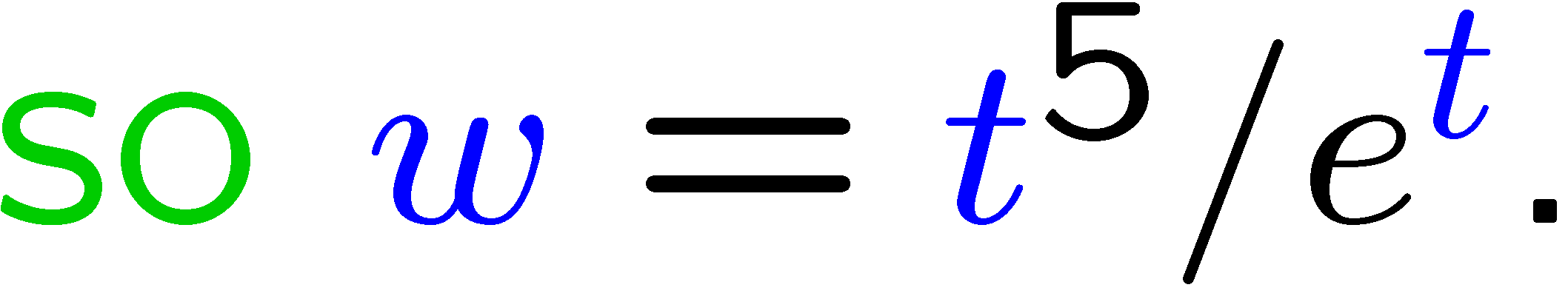 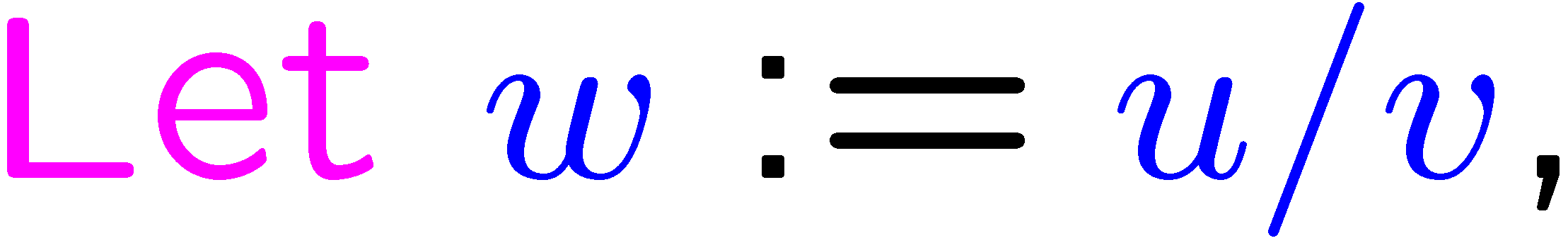 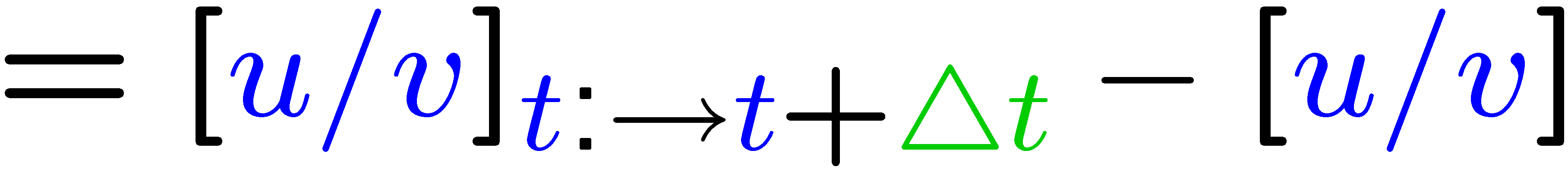 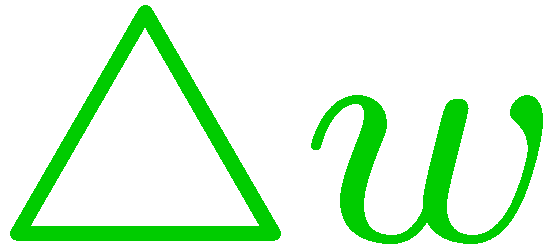 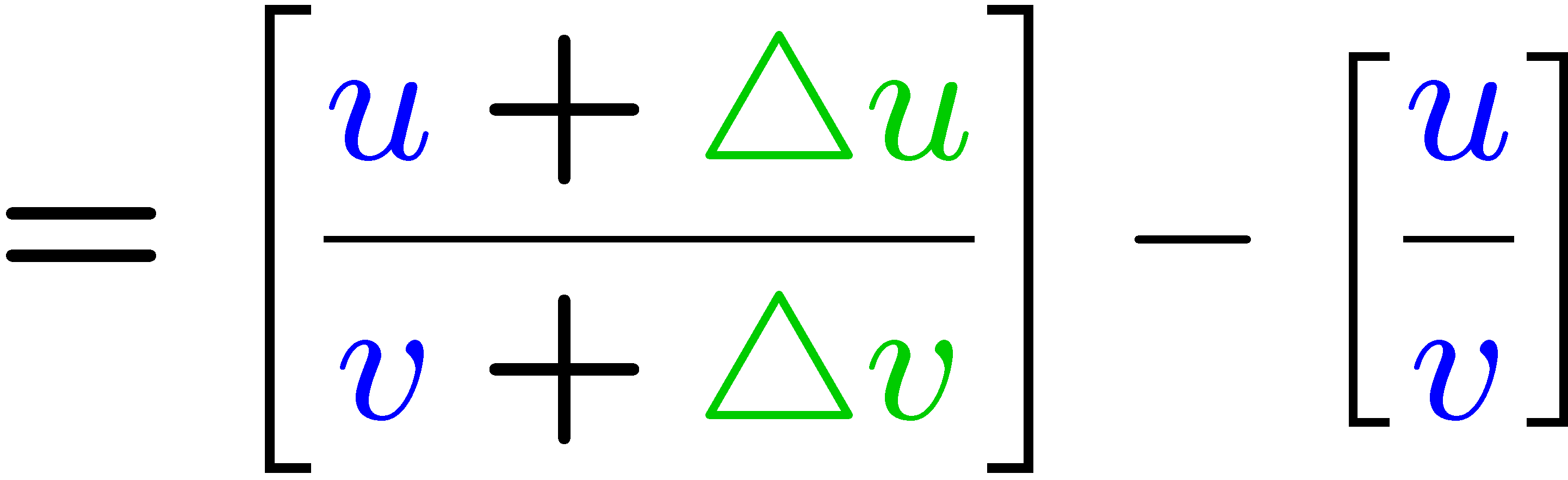 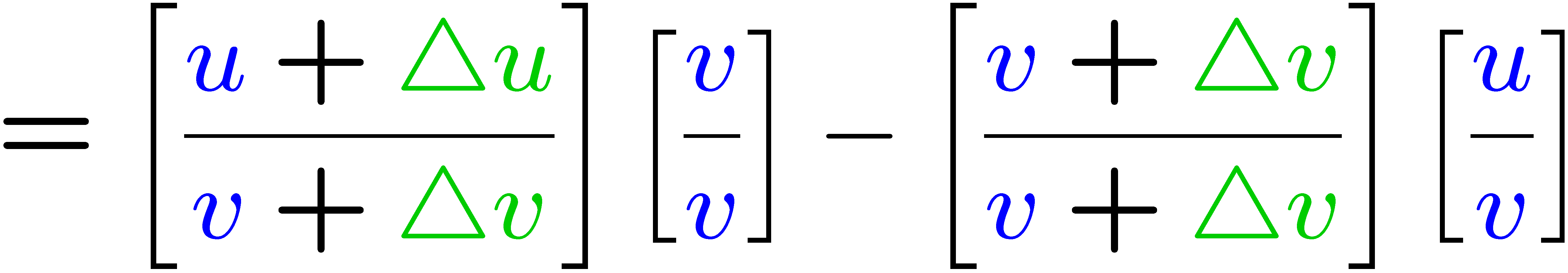 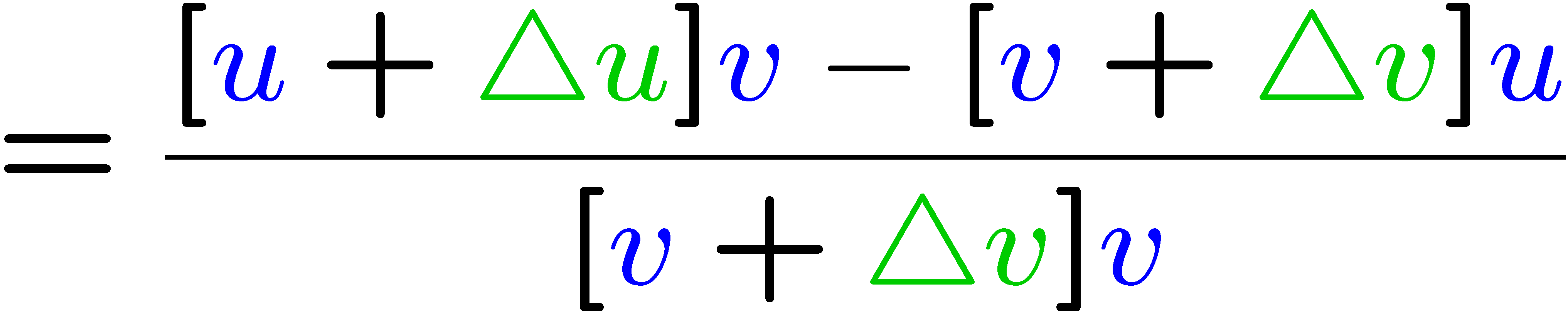 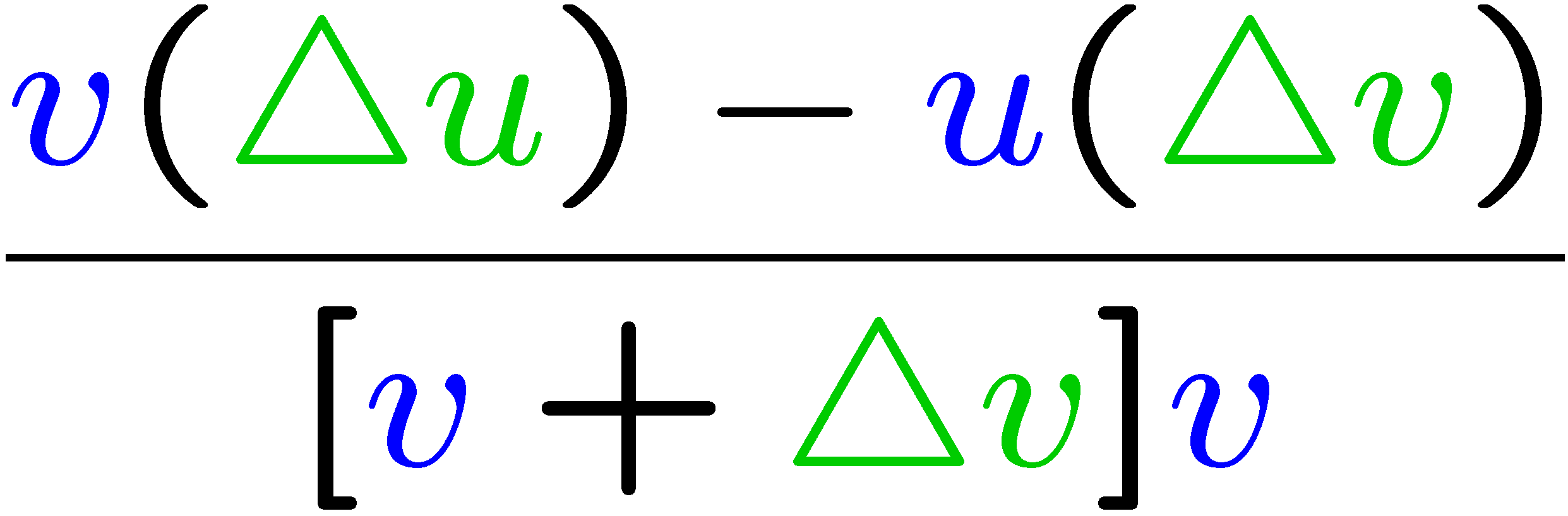 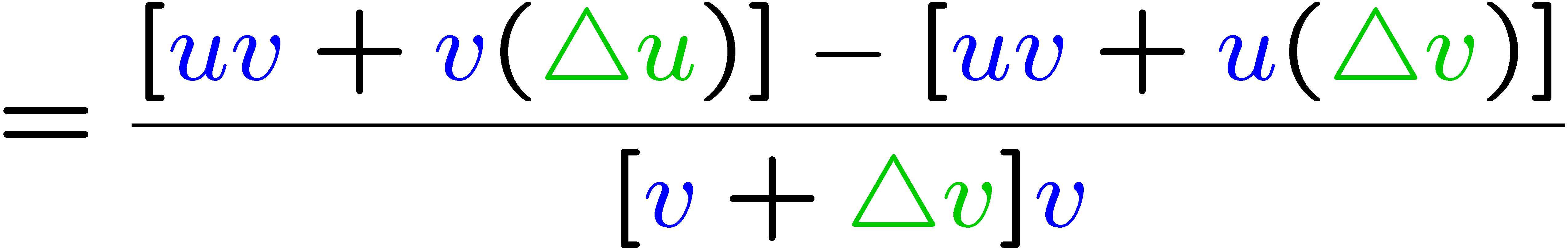 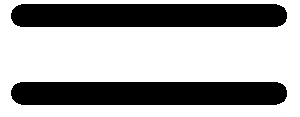 2
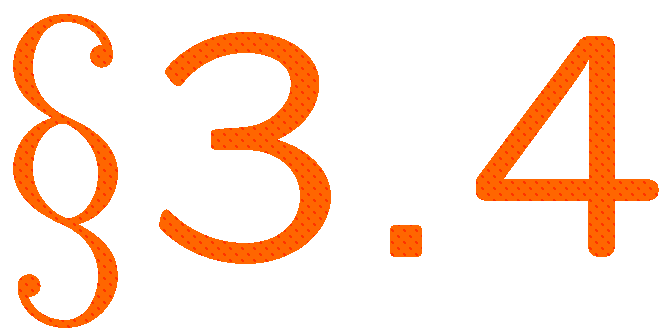 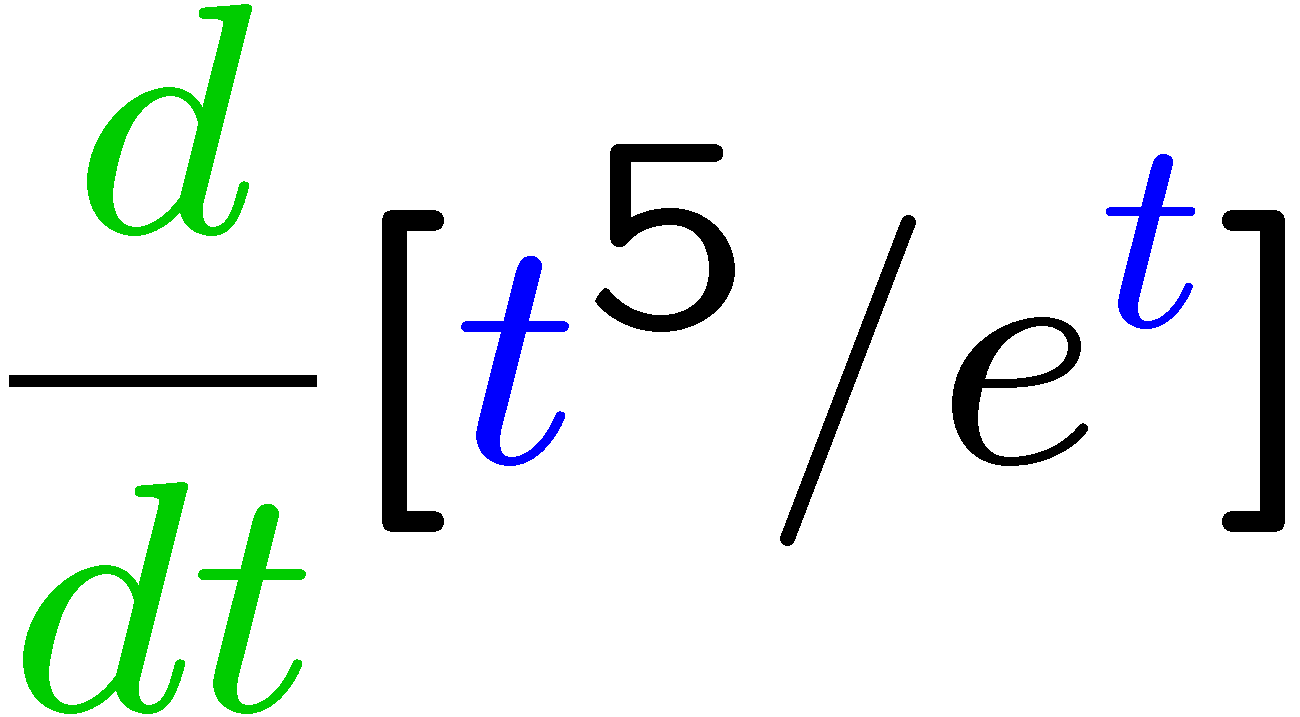 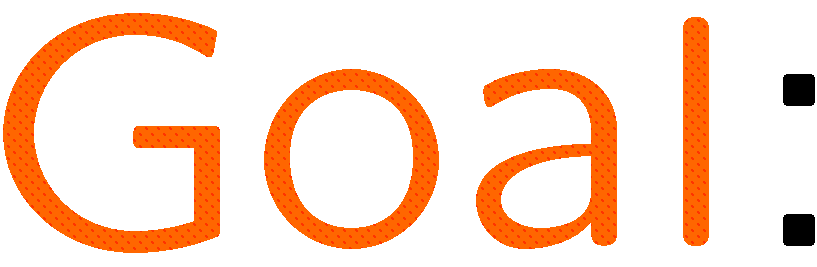 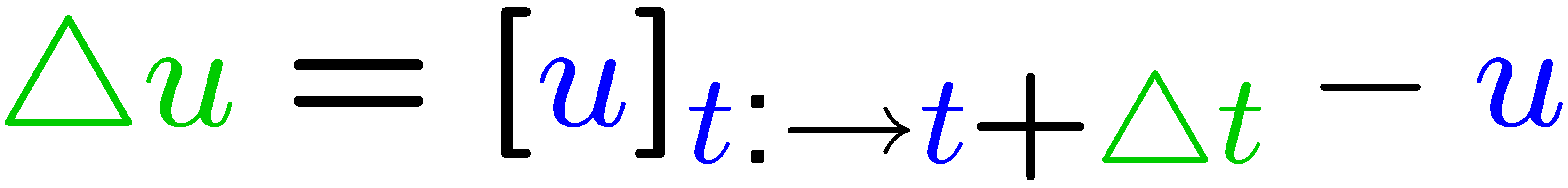 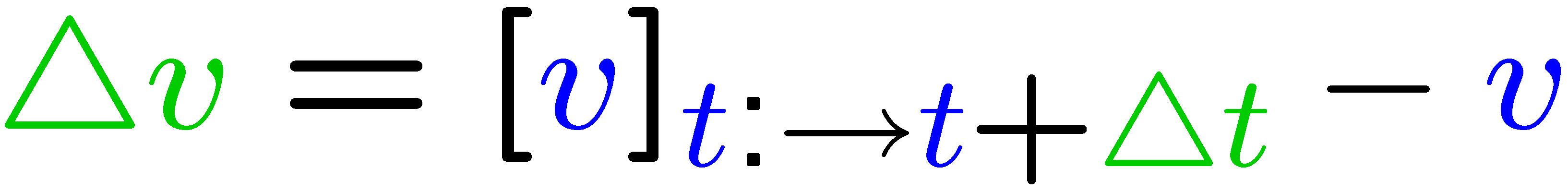 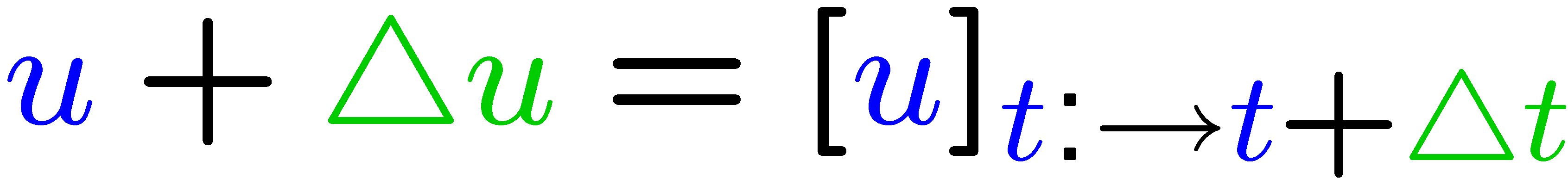 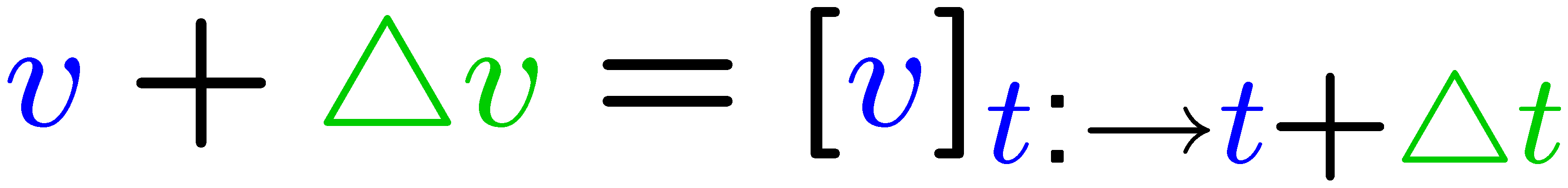 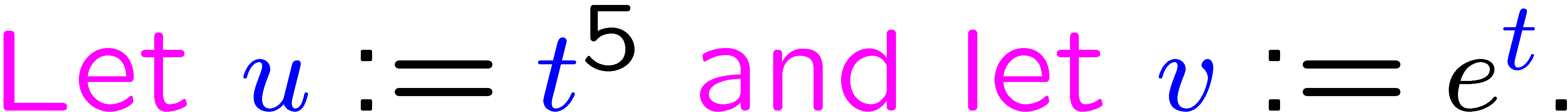 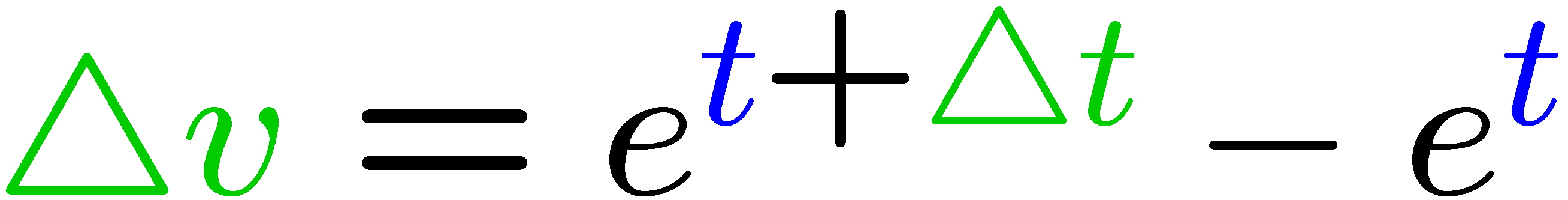 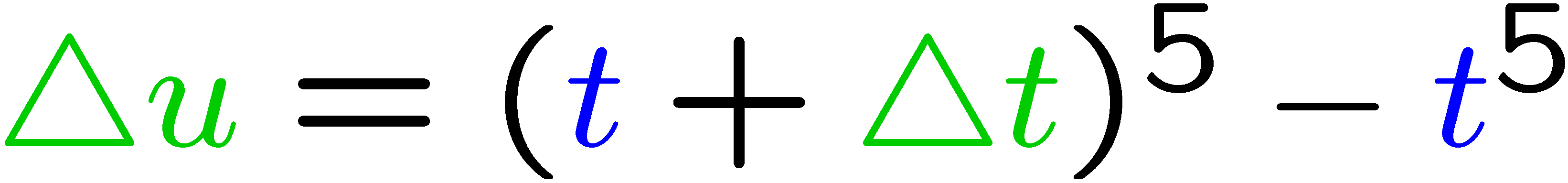 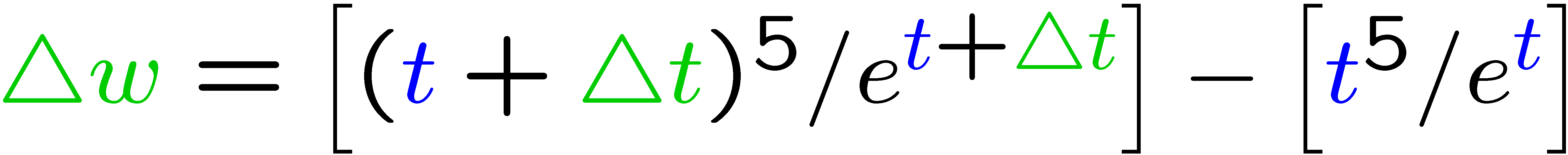 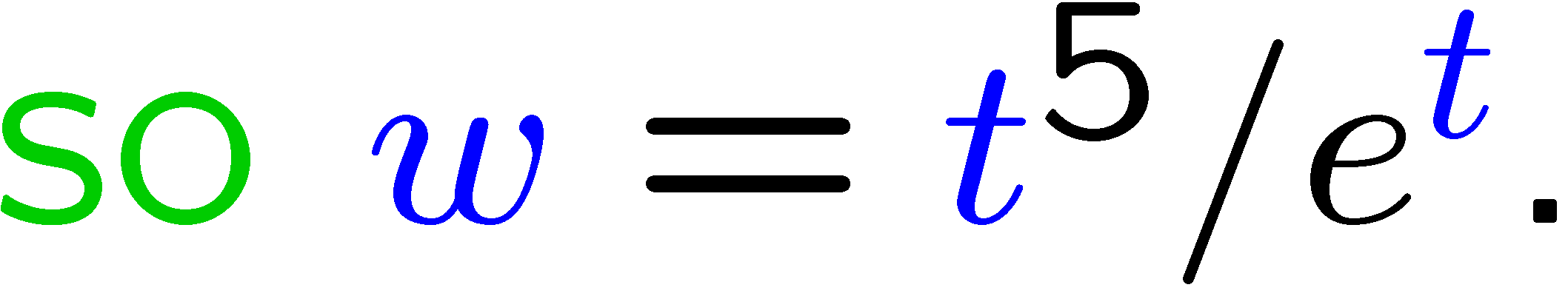 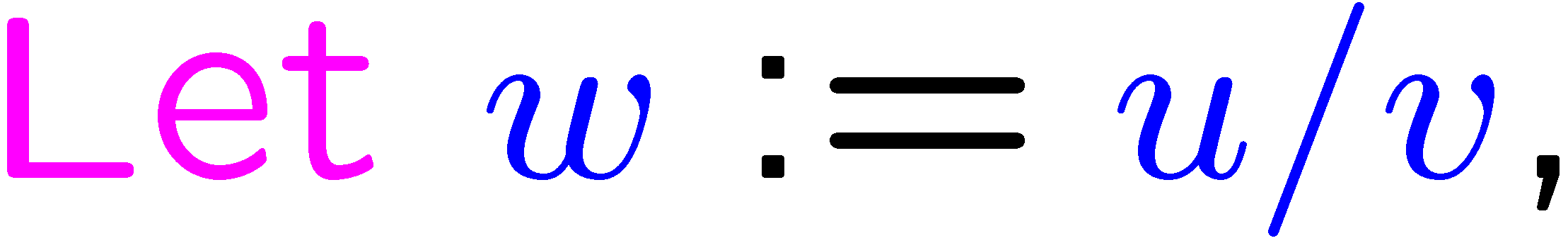 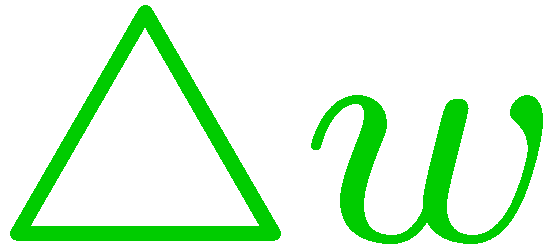 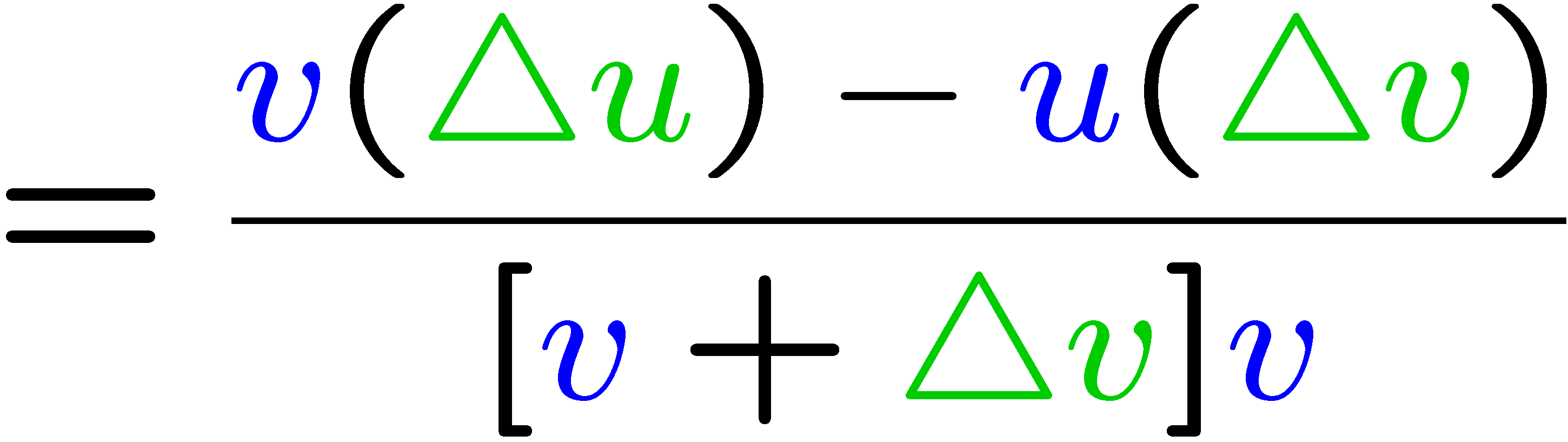 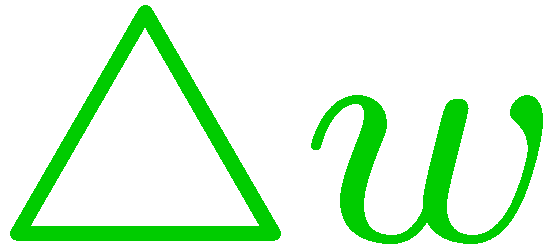 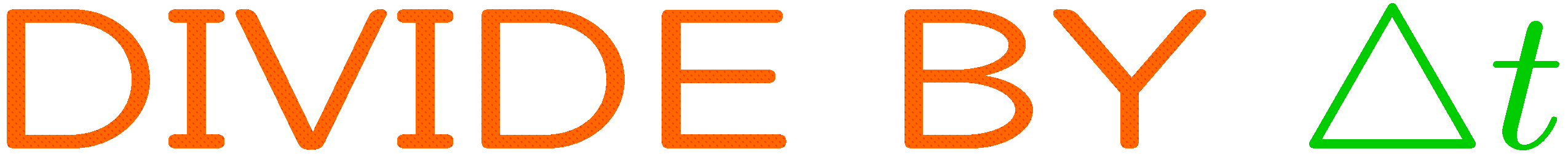 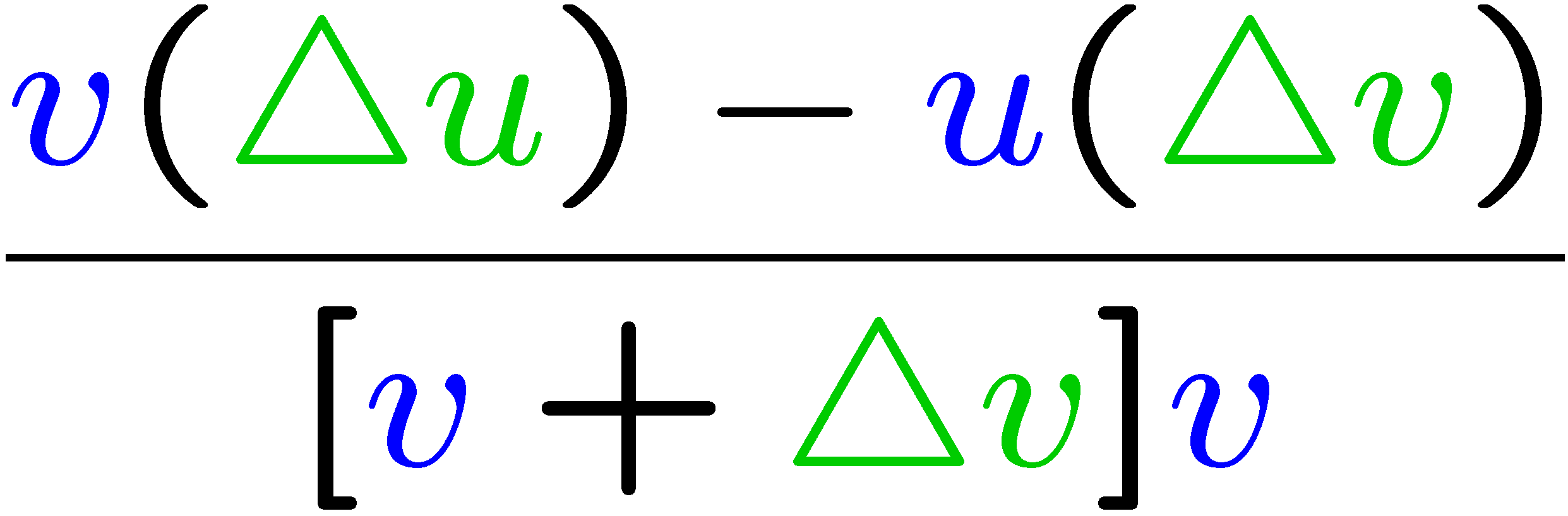 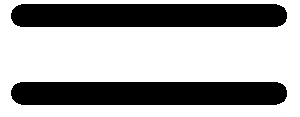 3
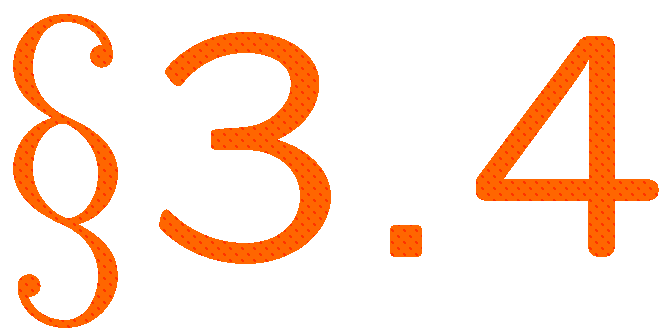 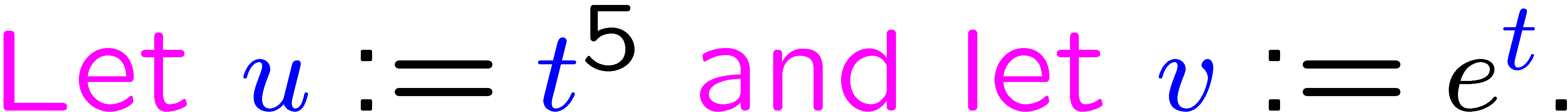 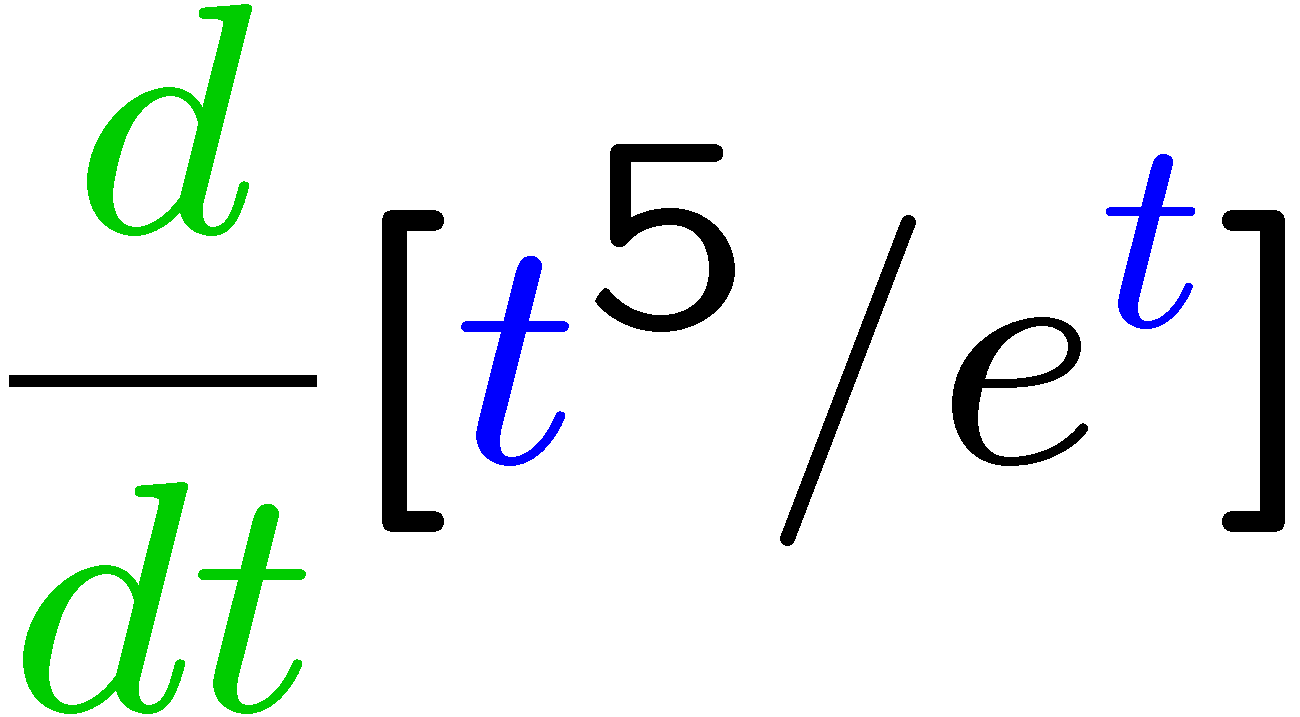 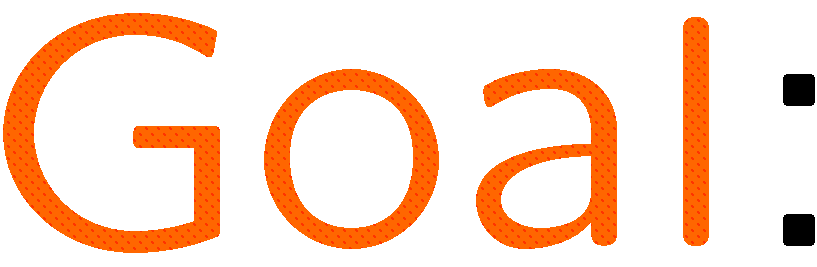 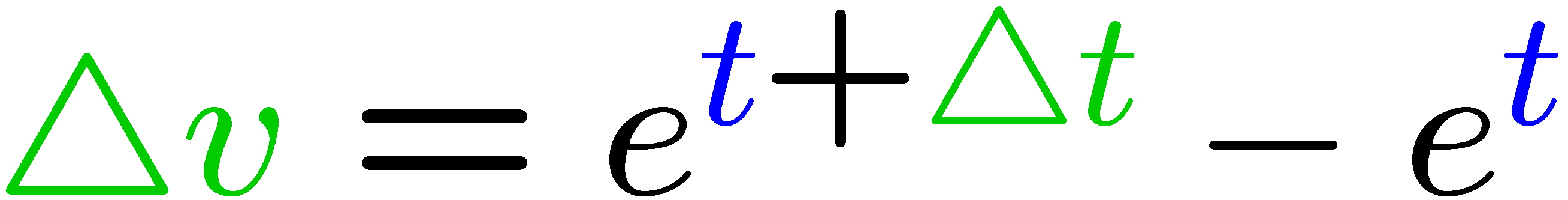 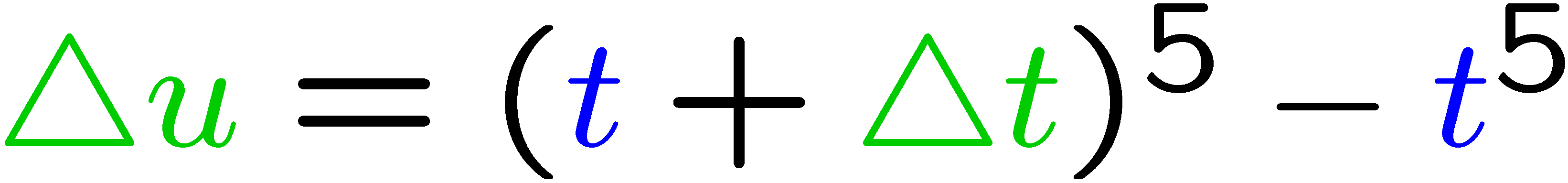 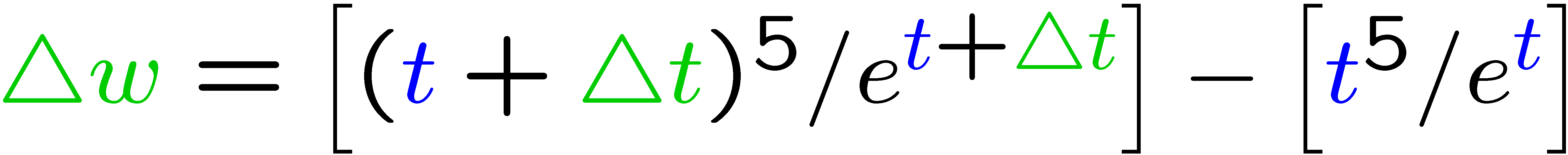 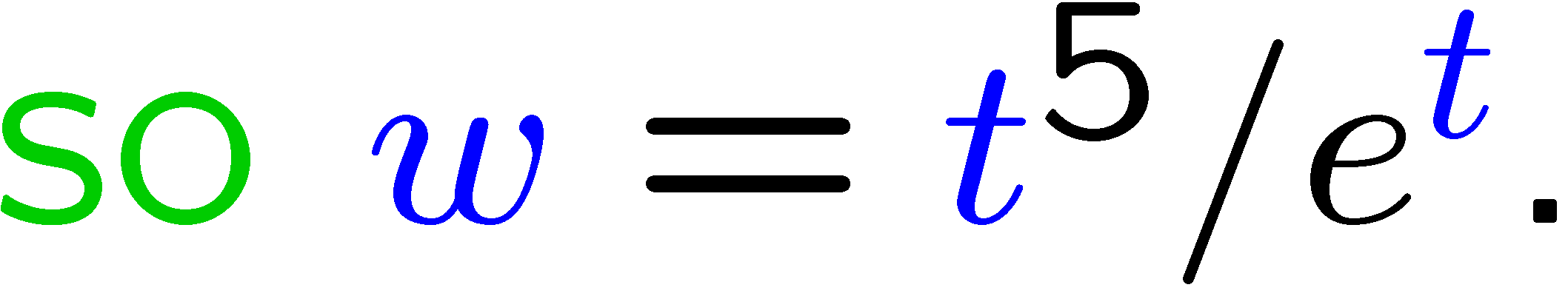 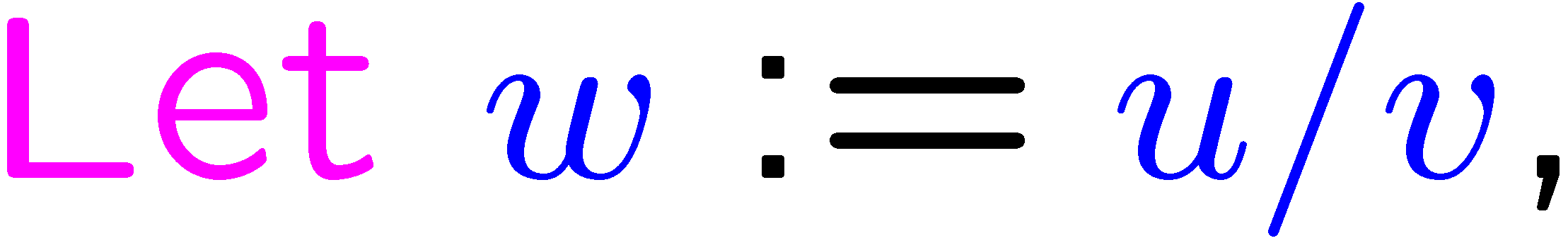 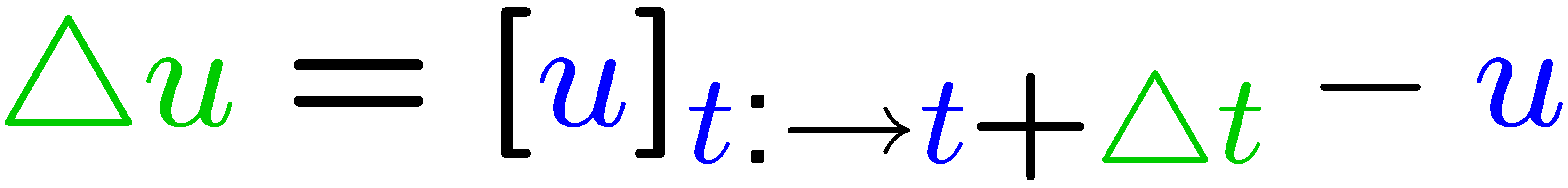 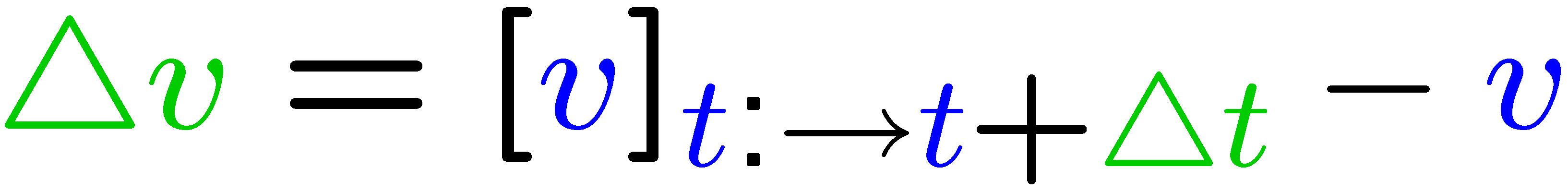 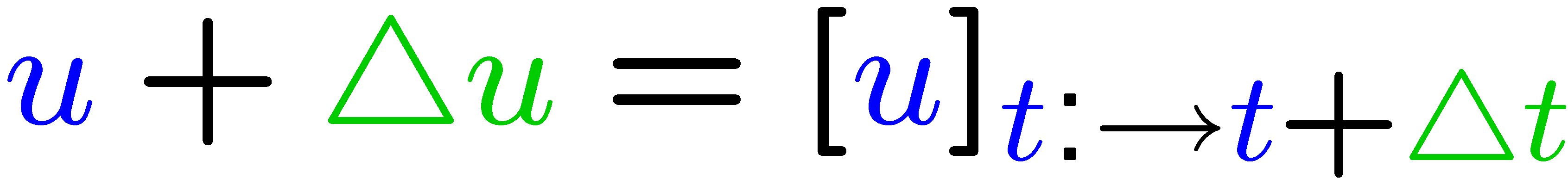 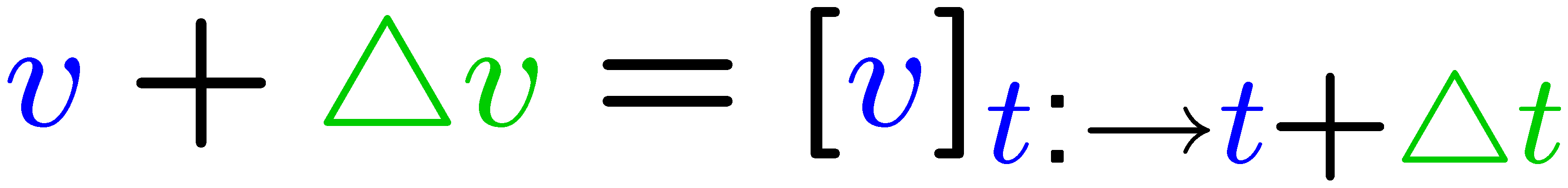 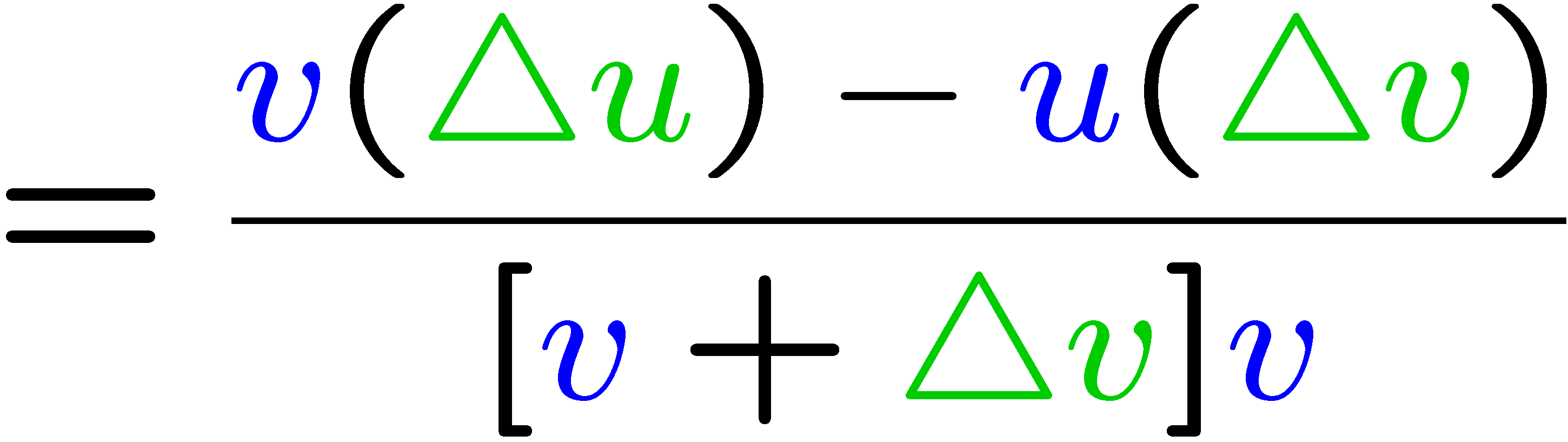 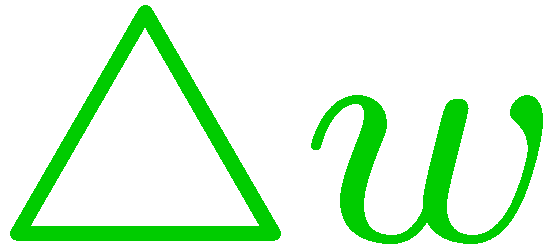 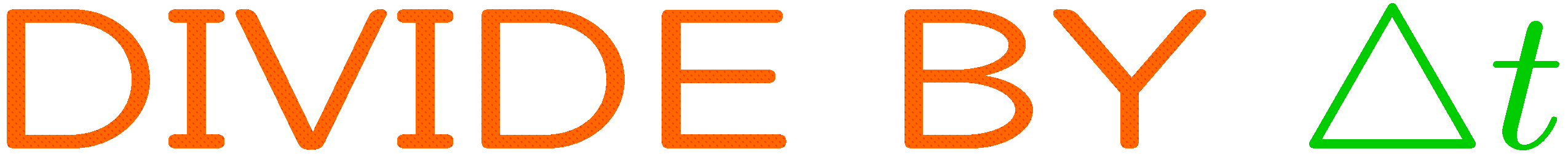 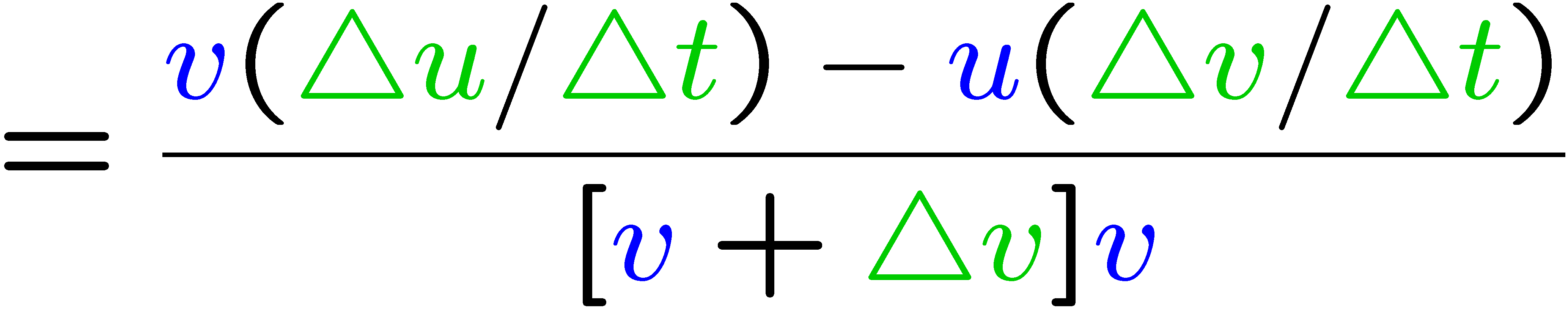 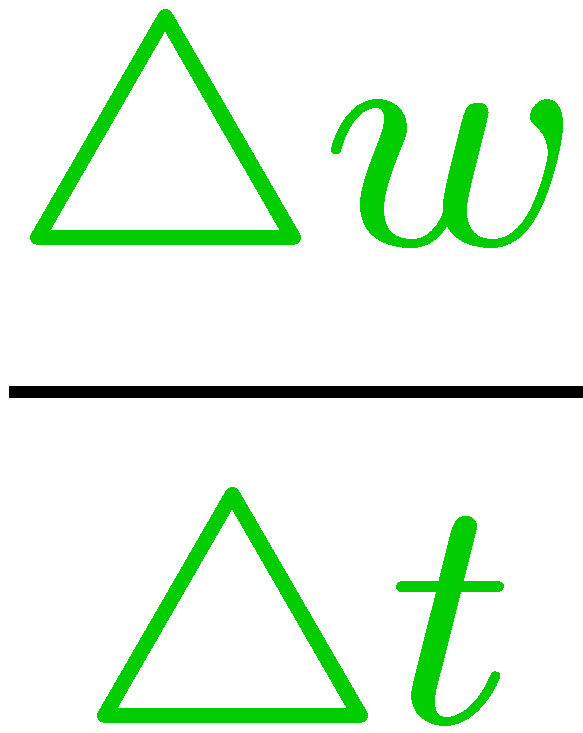 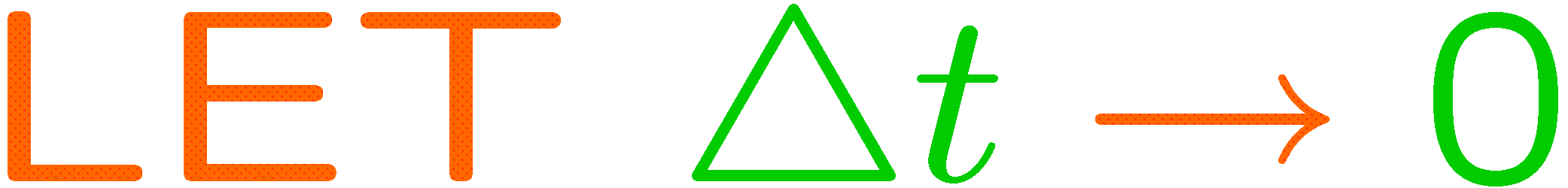 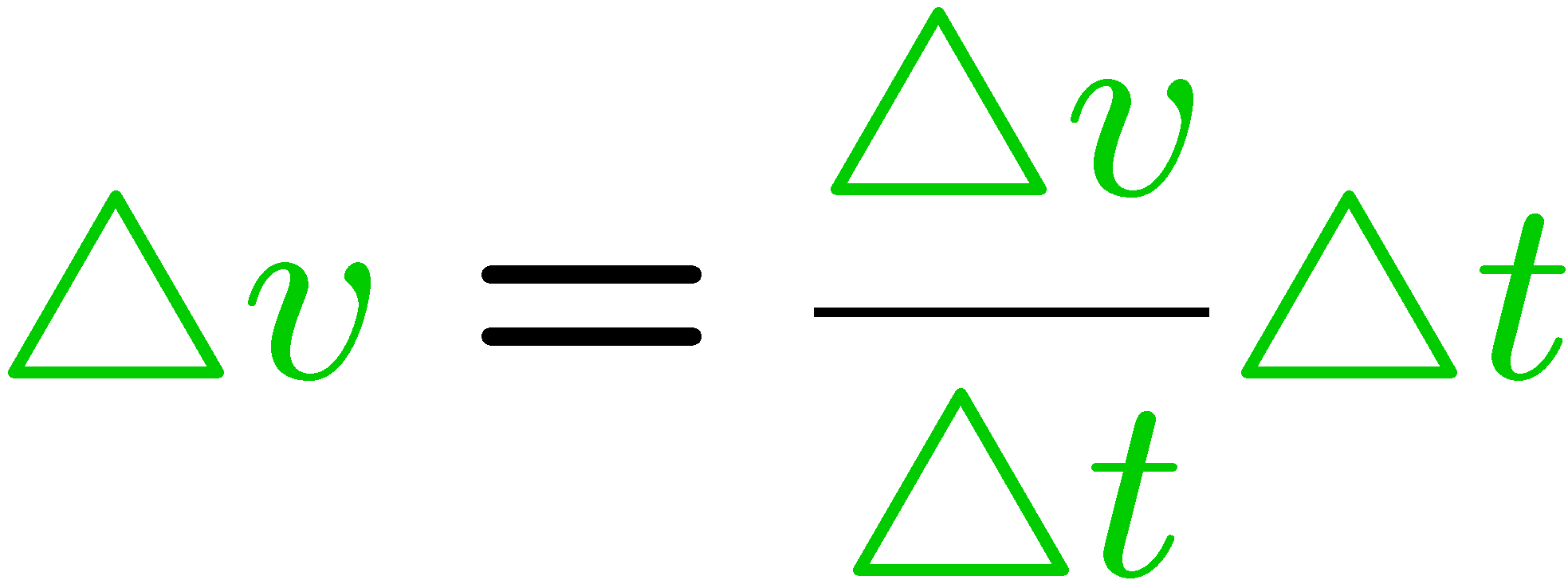 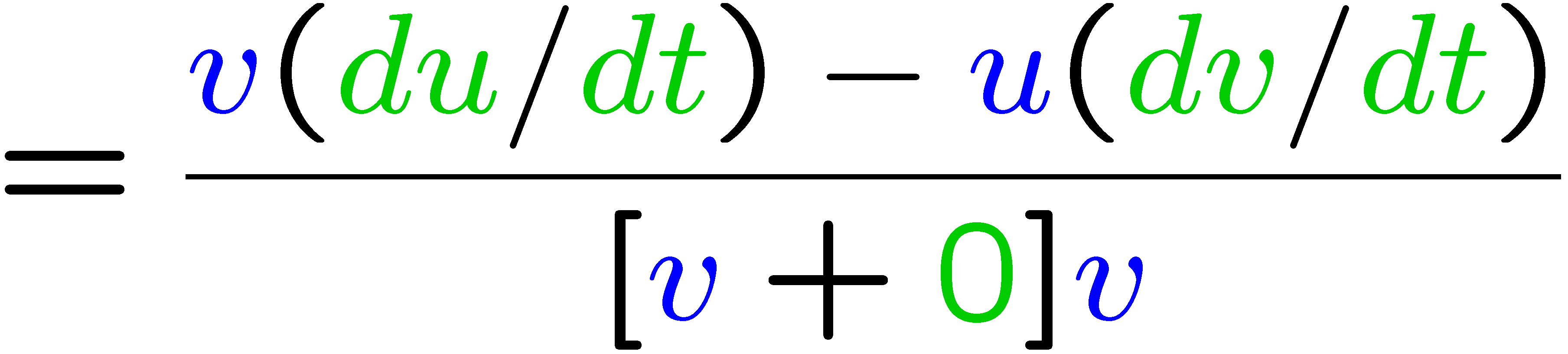 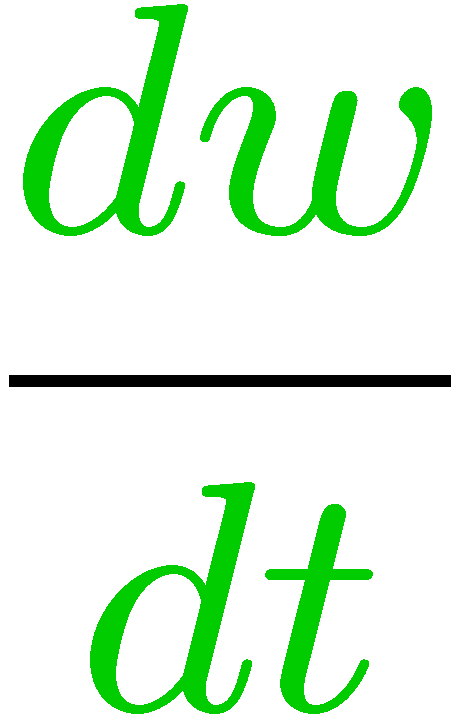 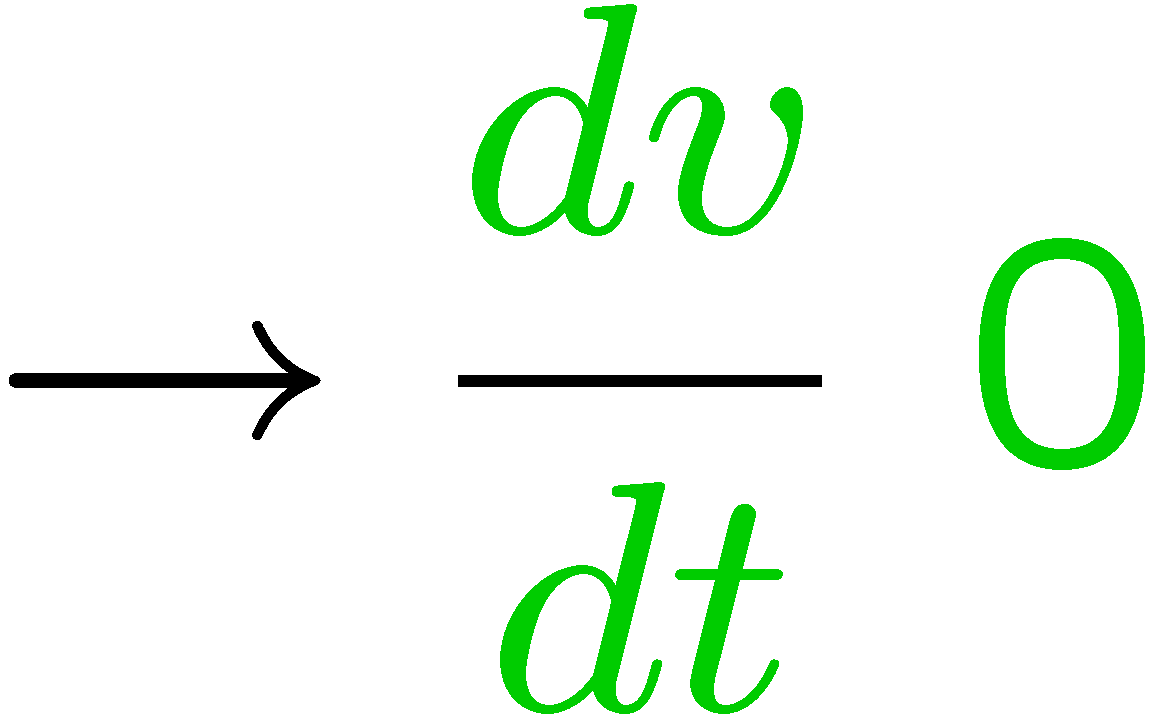 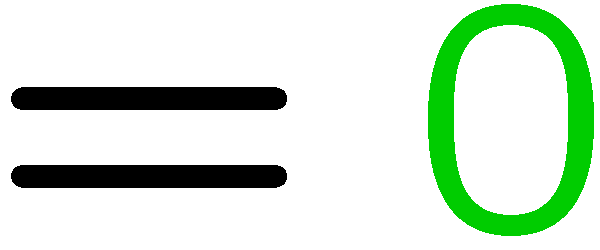 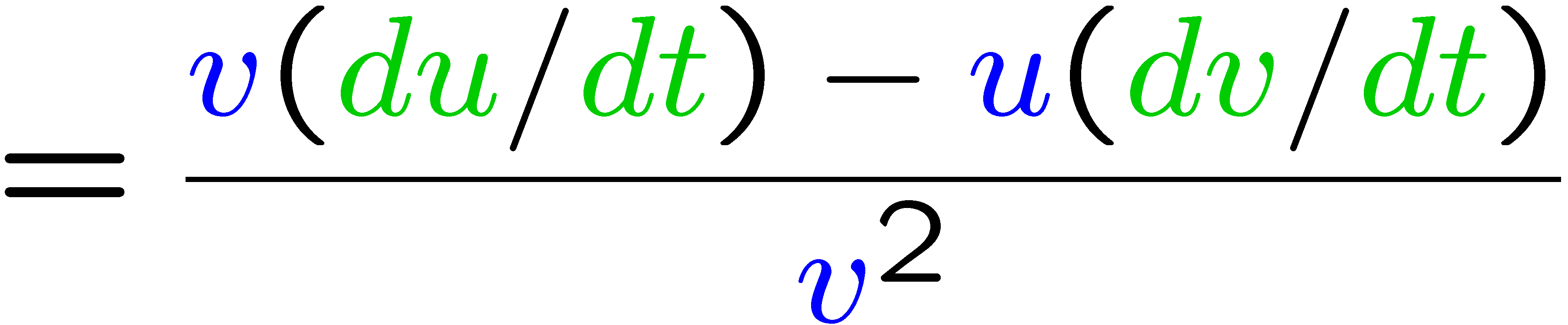 4
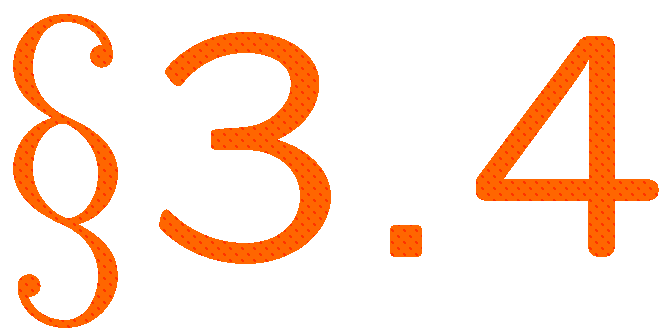 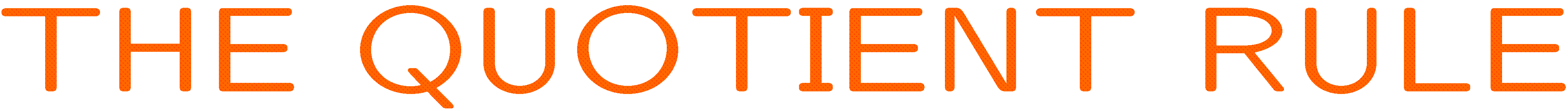 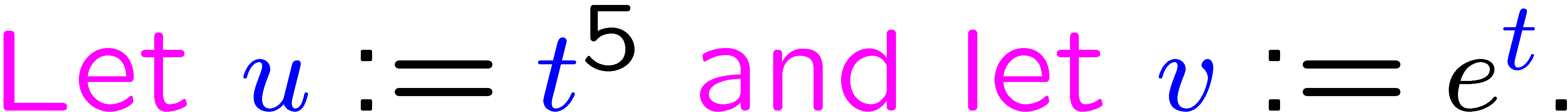 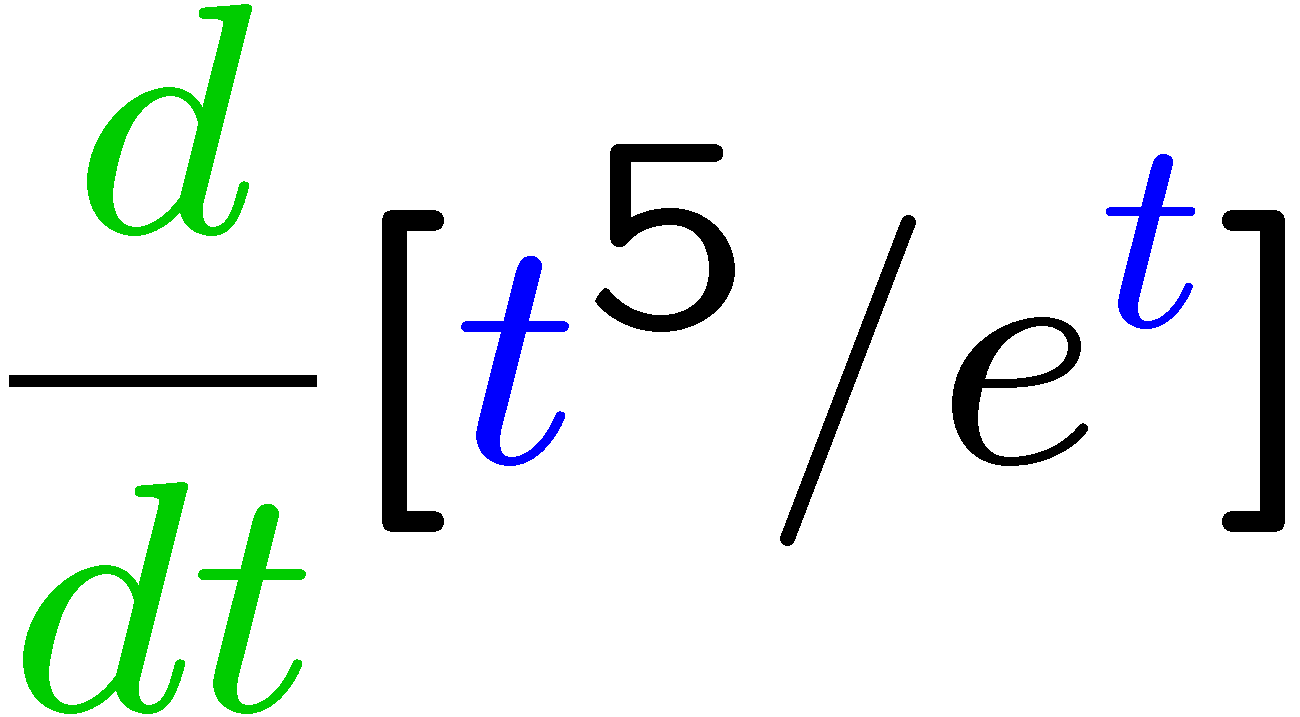 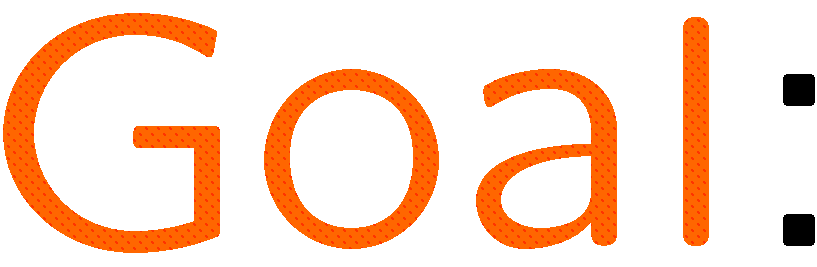 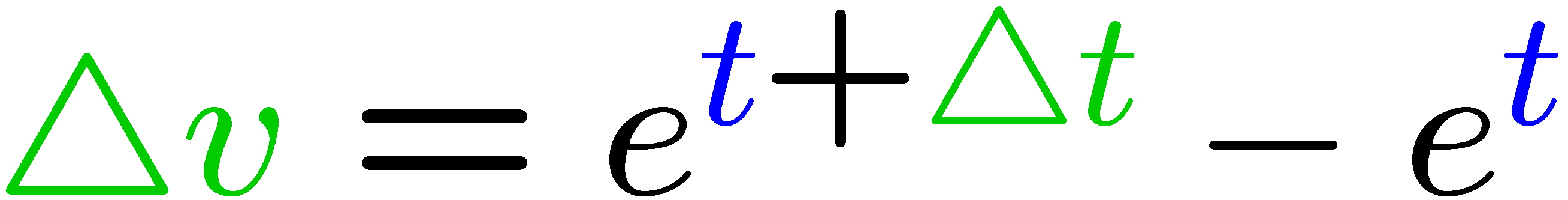 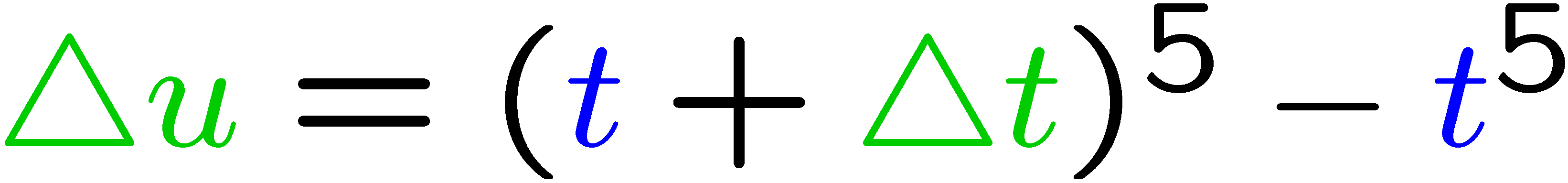 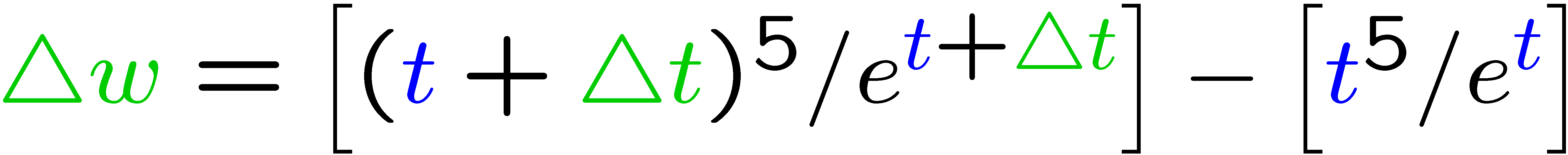 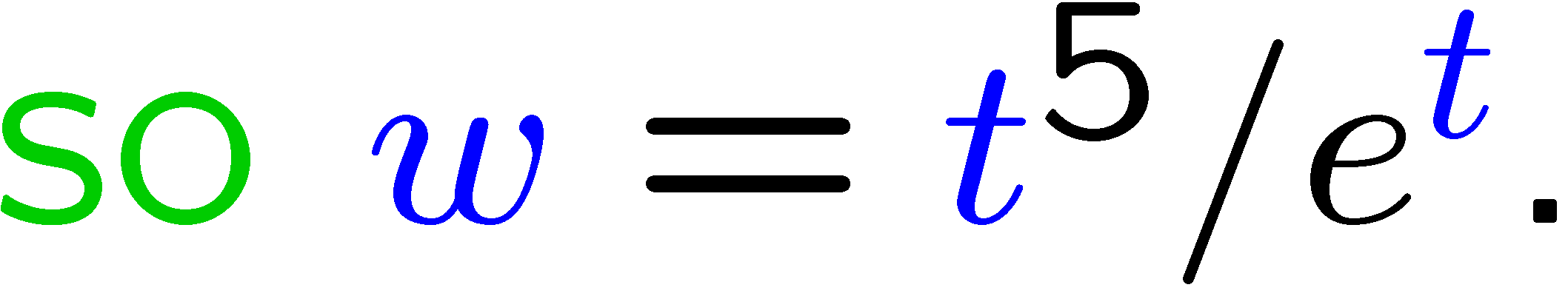 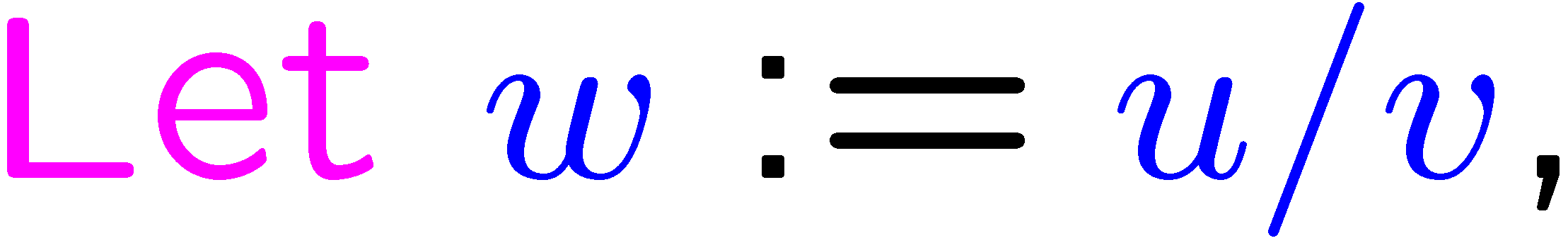 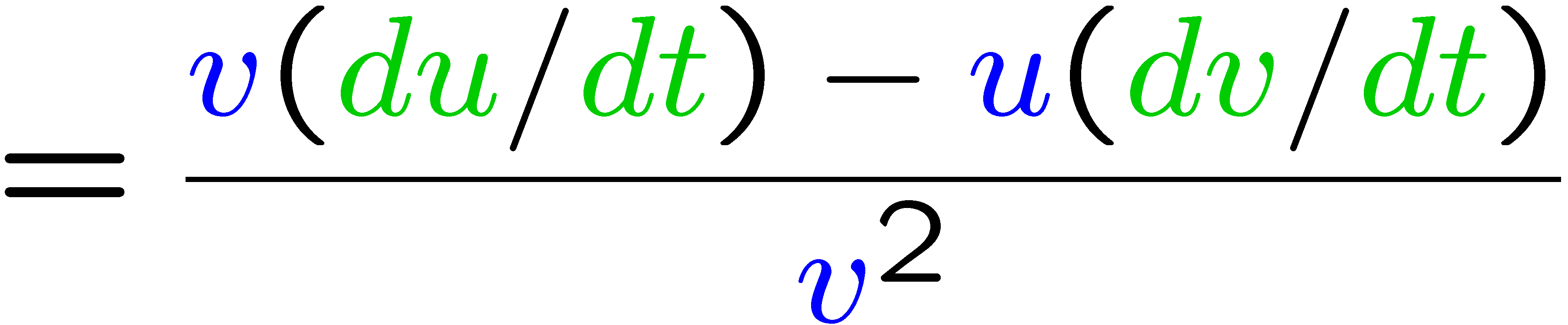 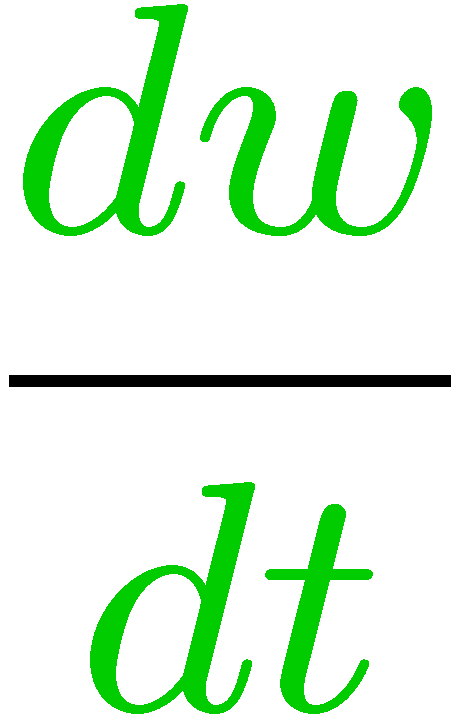 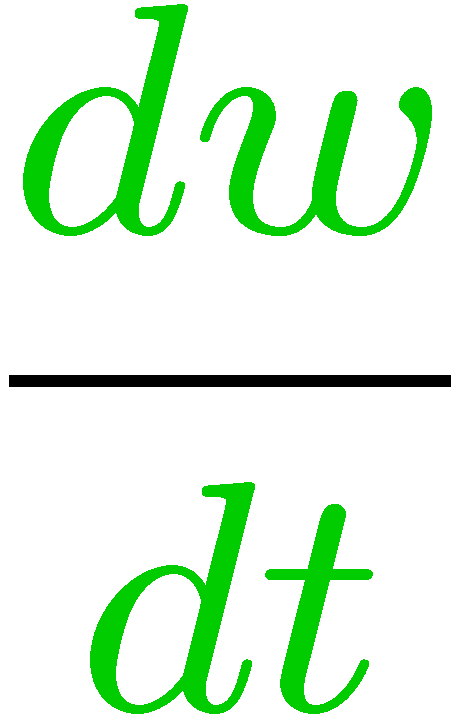 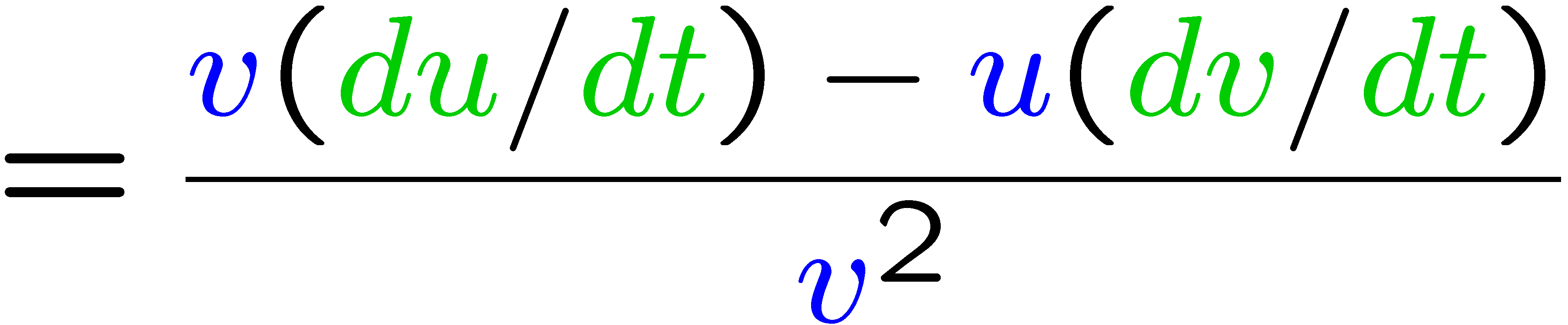 5
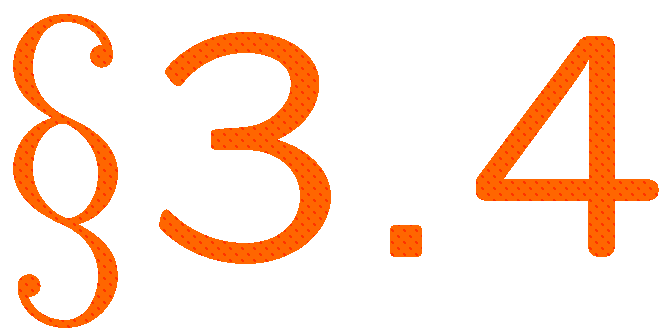 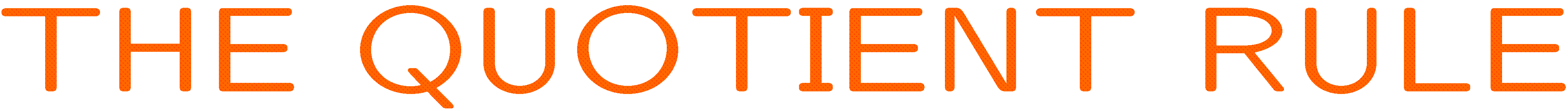 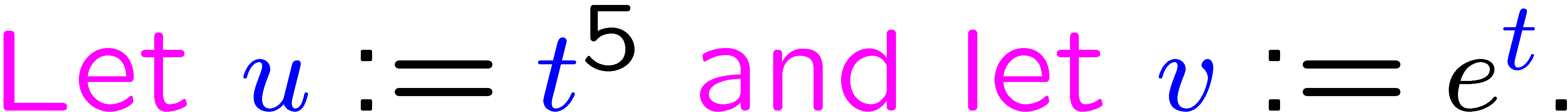 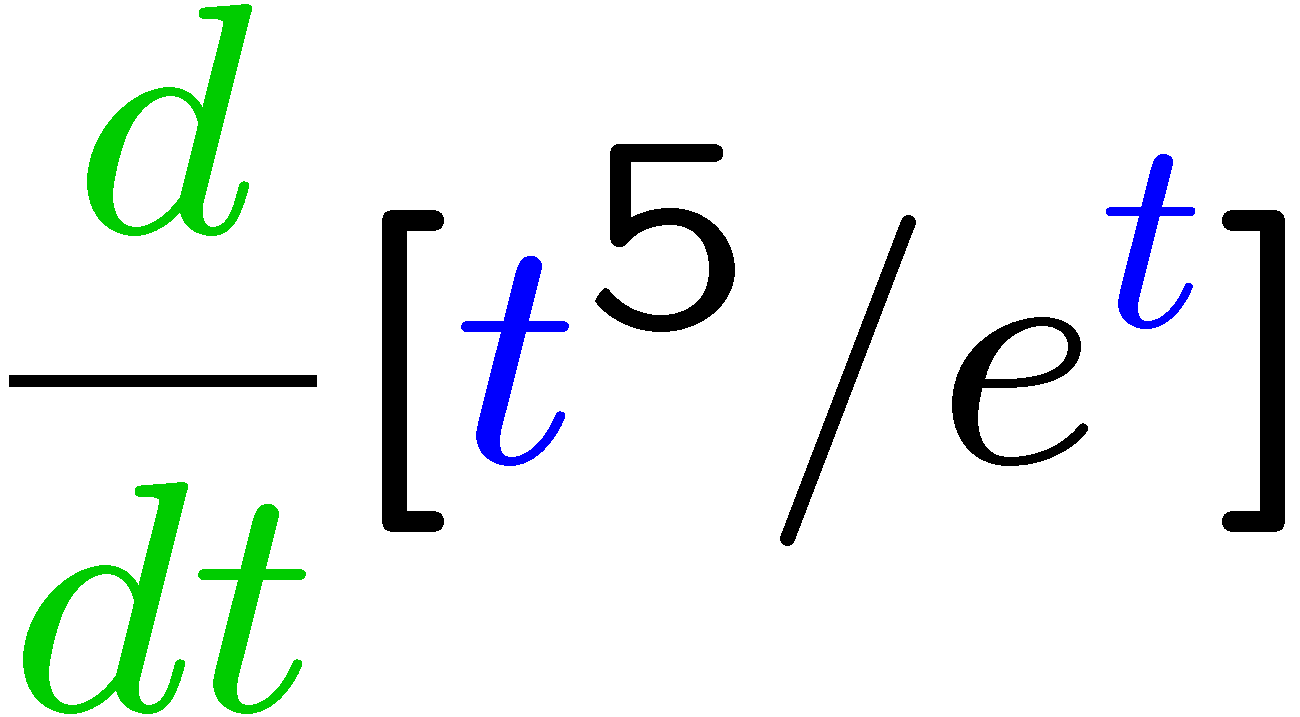 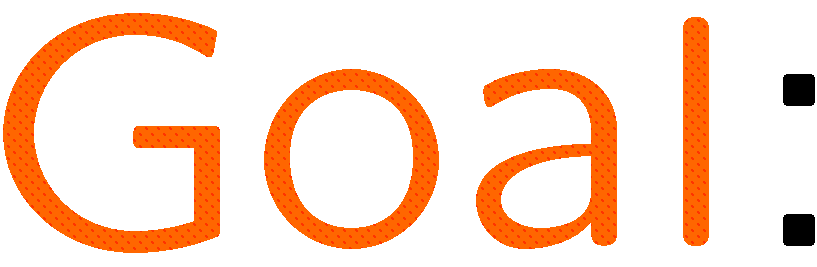 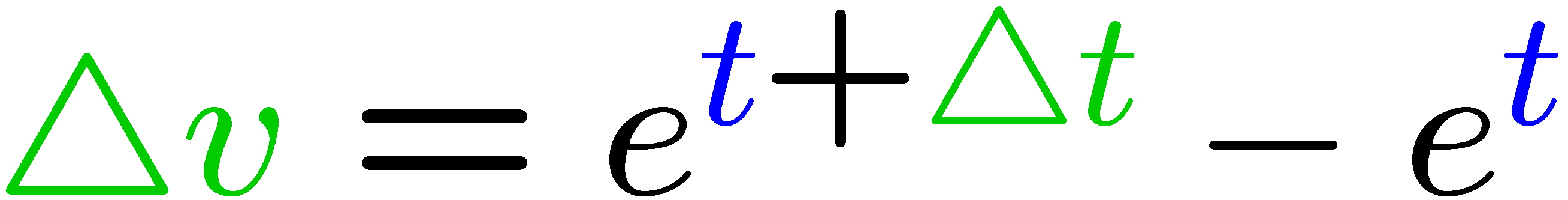 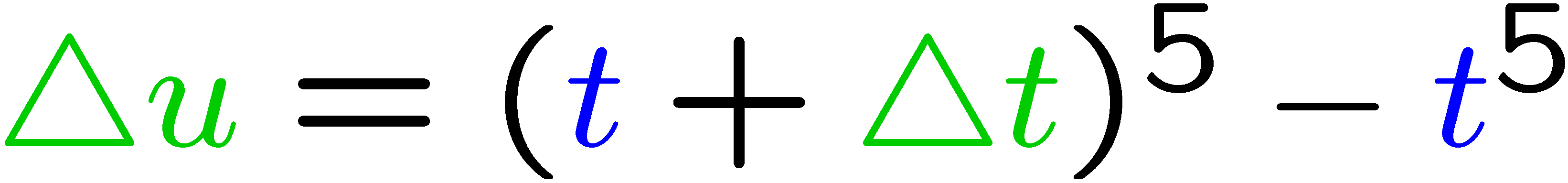 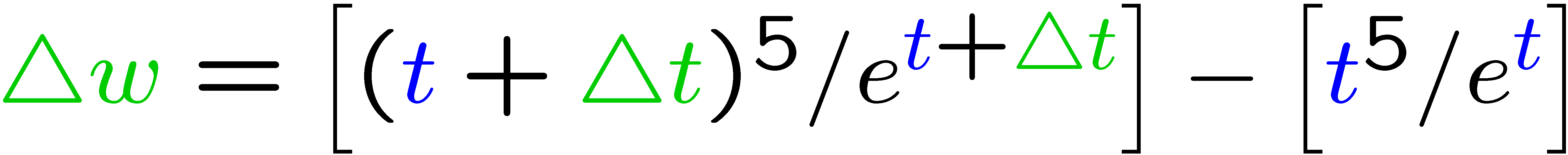 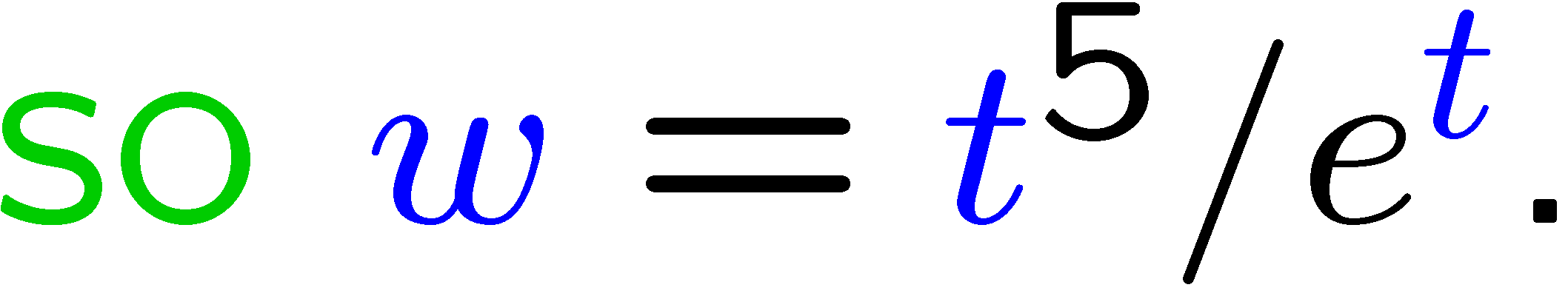 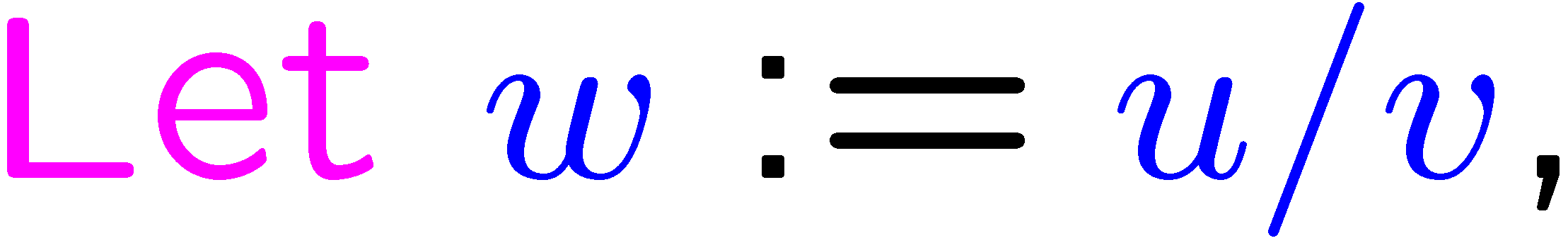 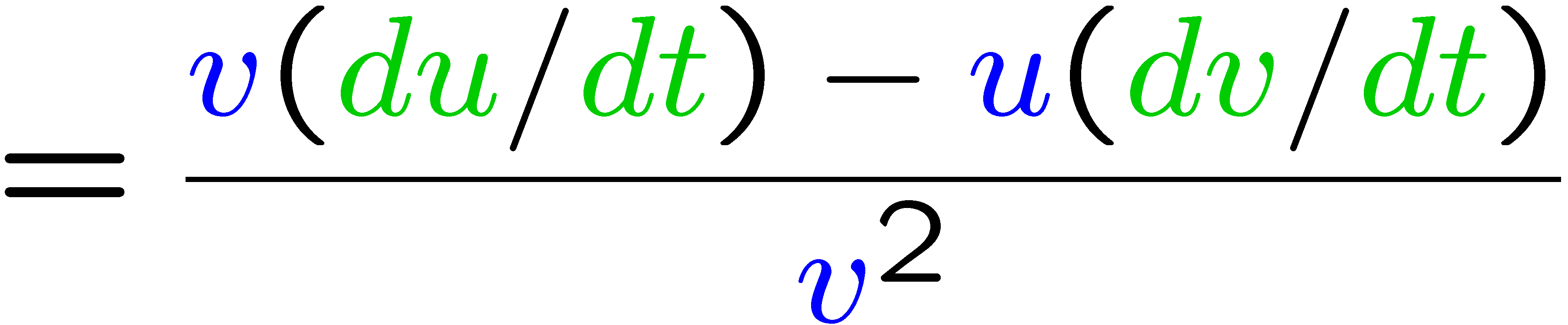 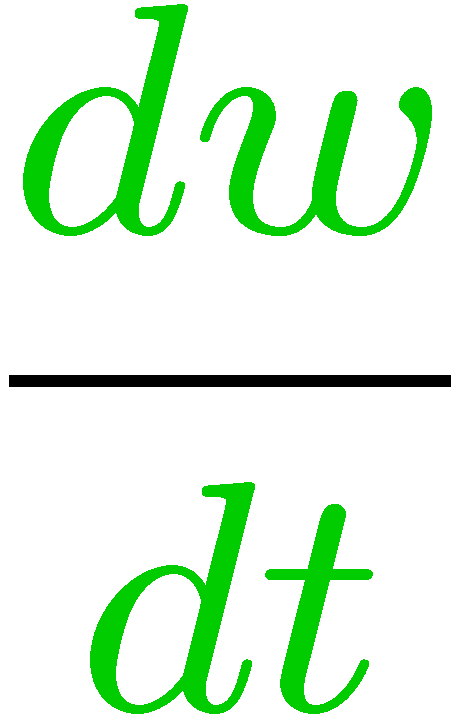 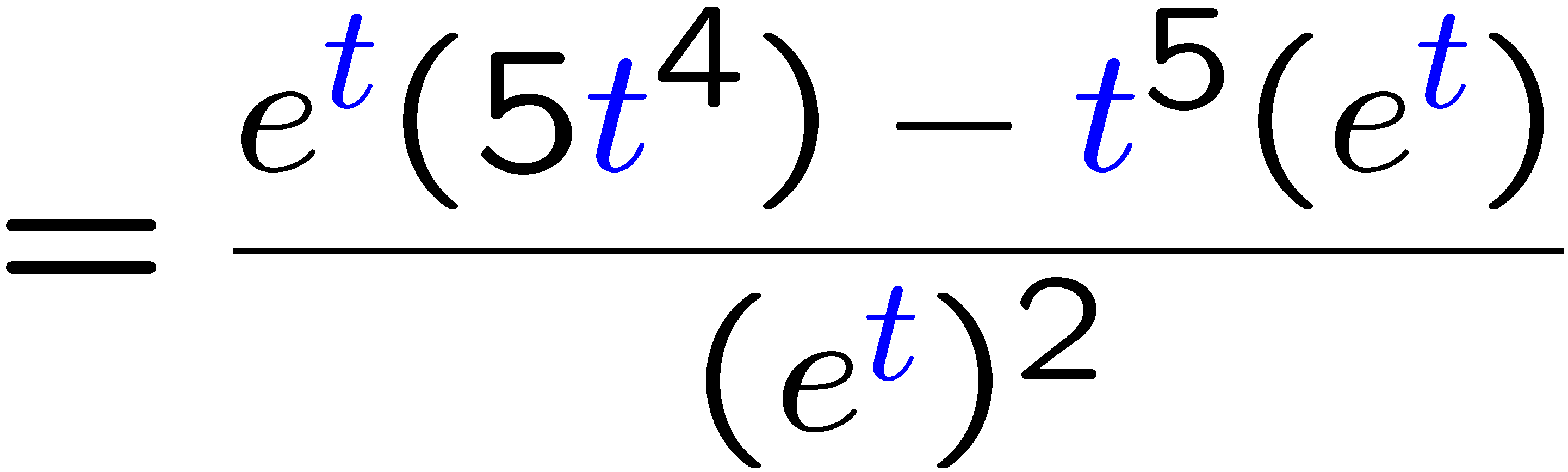 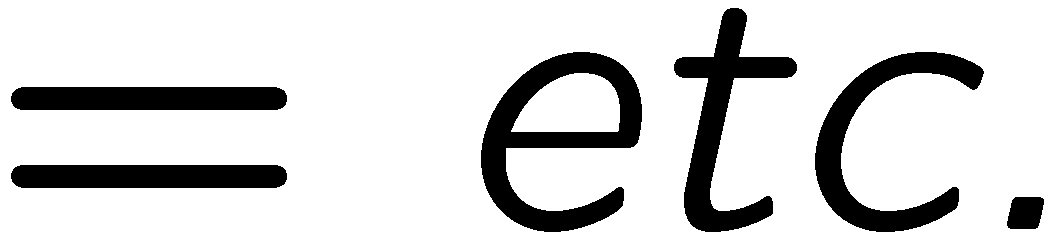 6
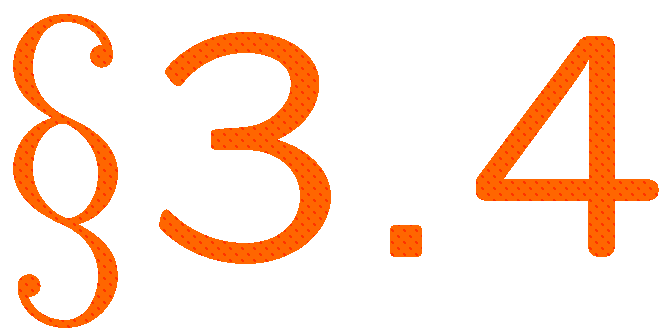 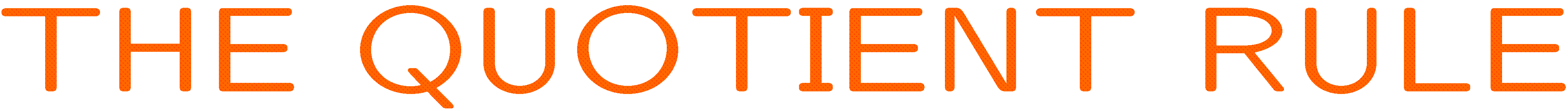 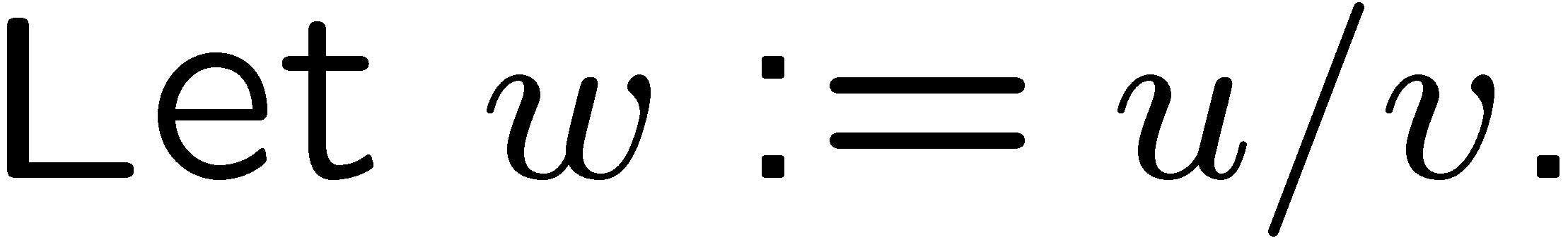 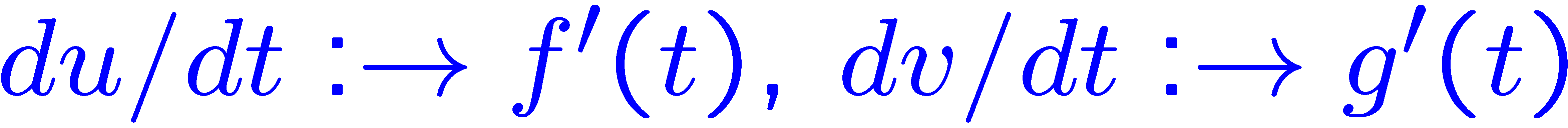 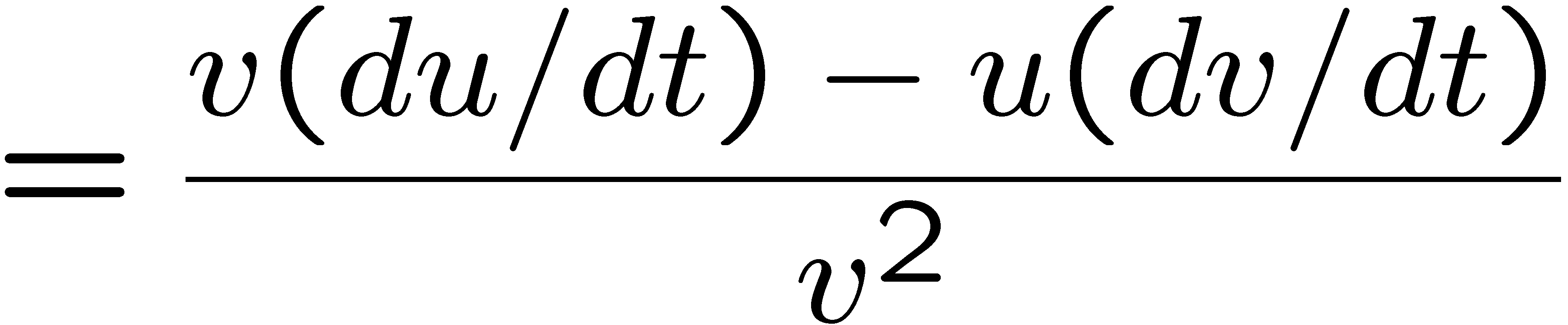 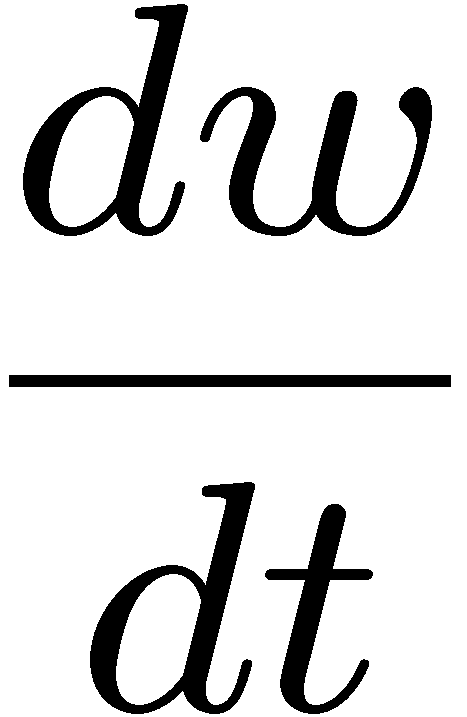 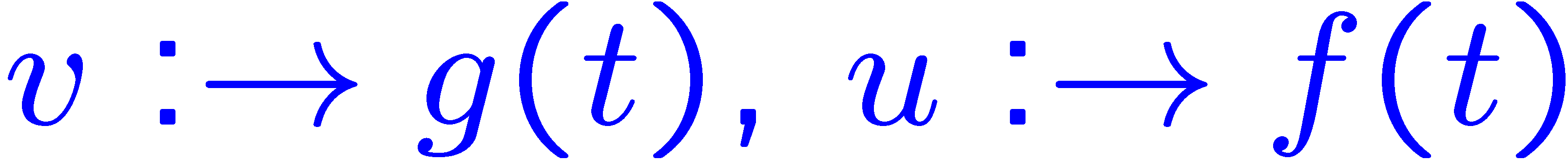 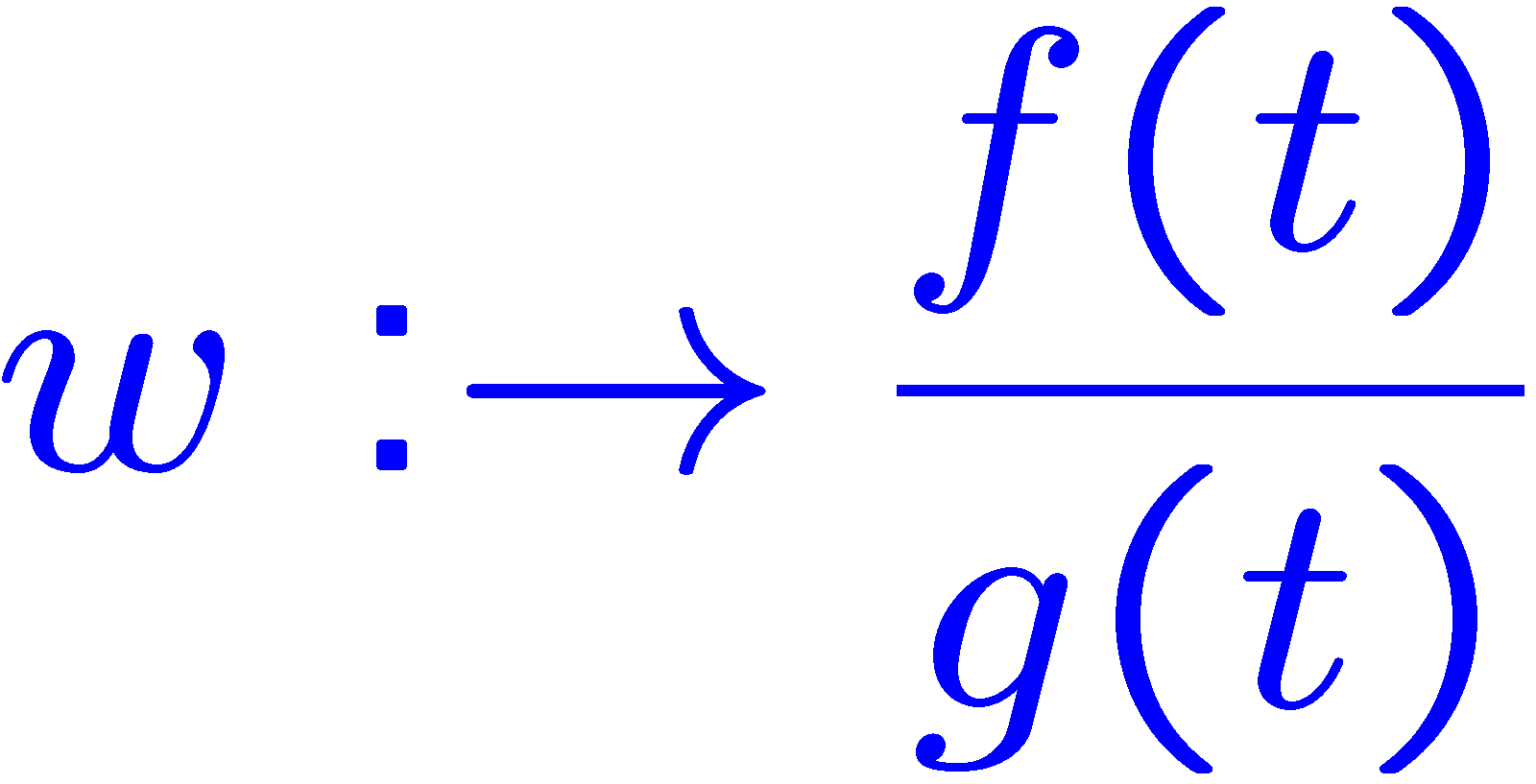 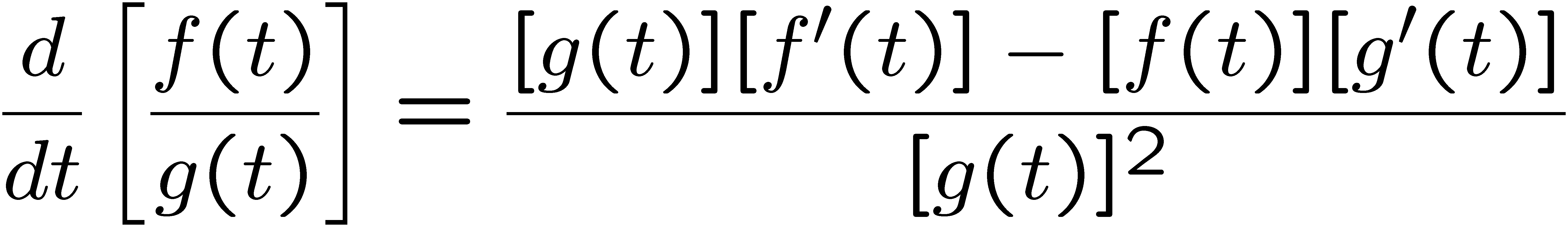 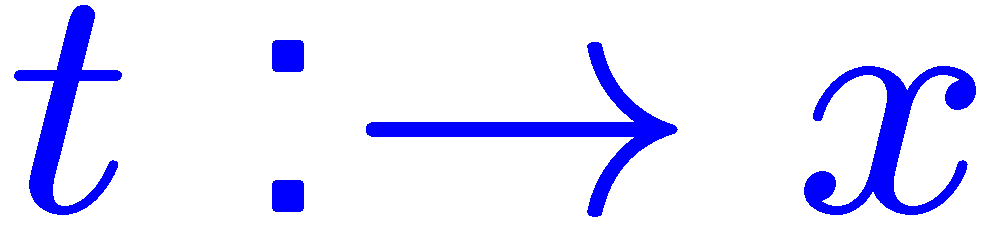 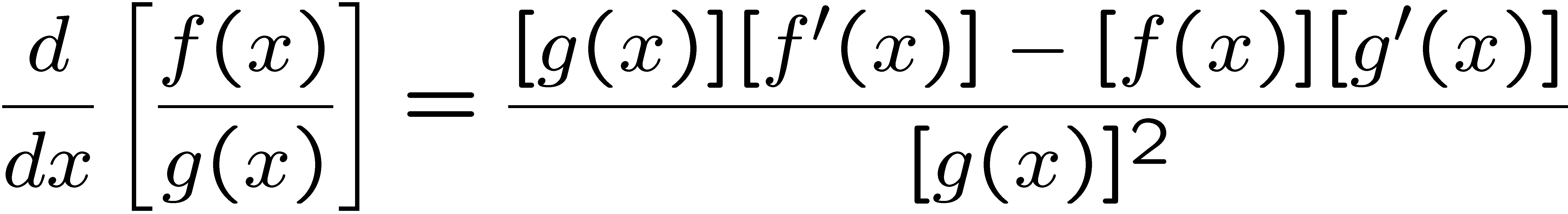 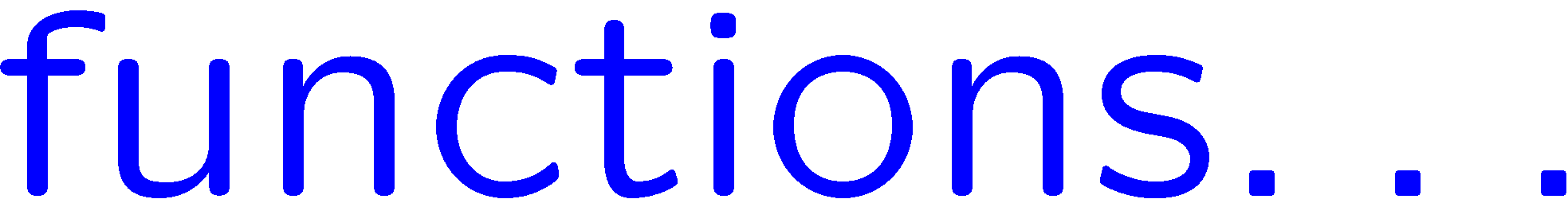 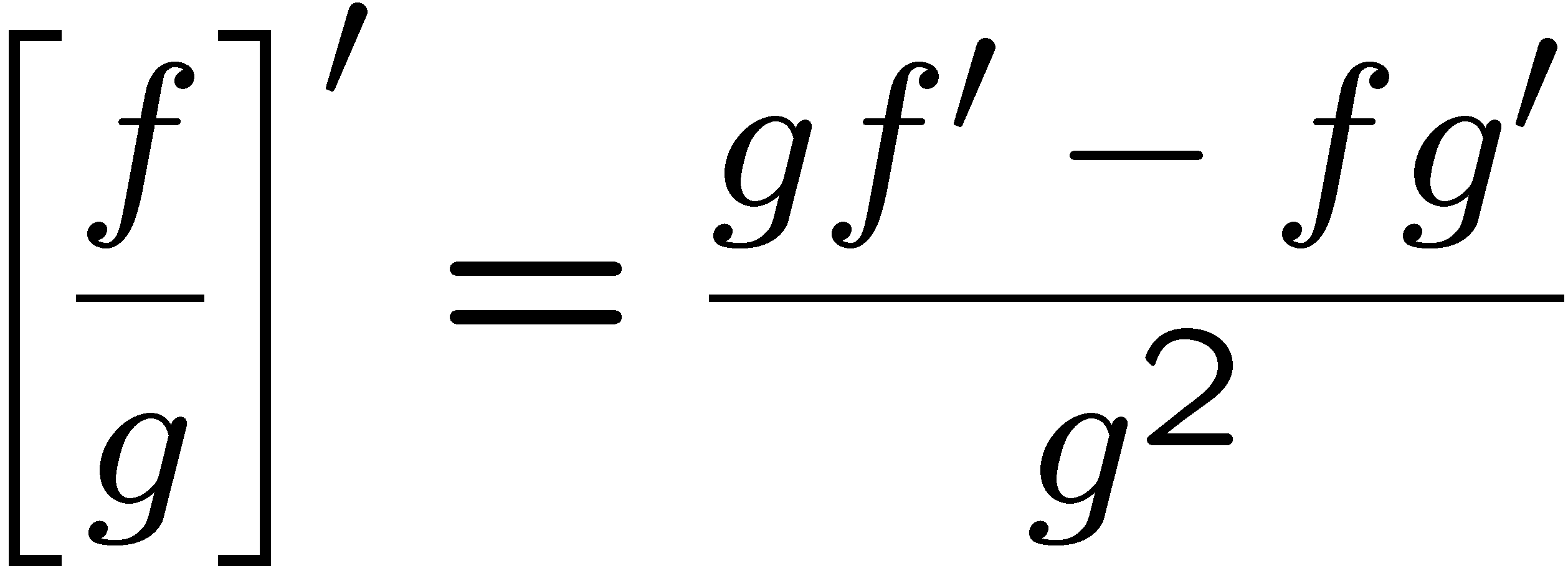 7
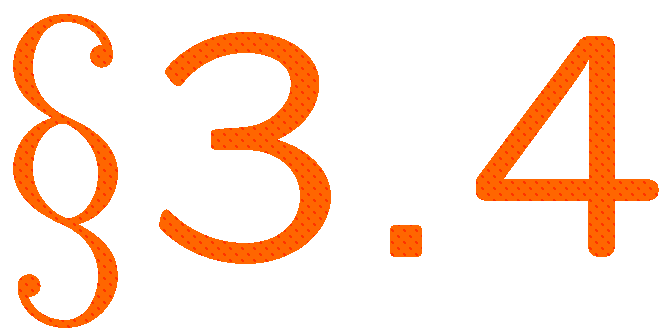 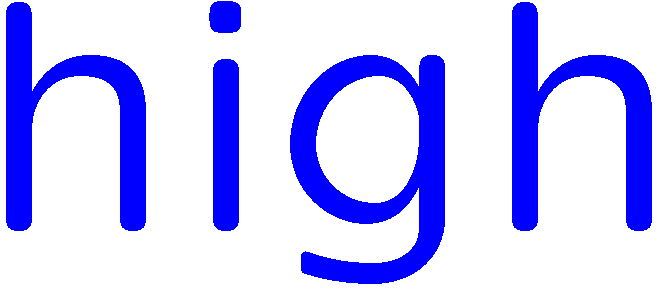 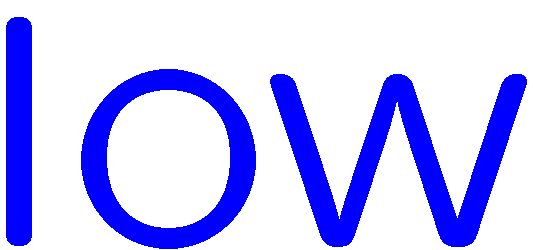 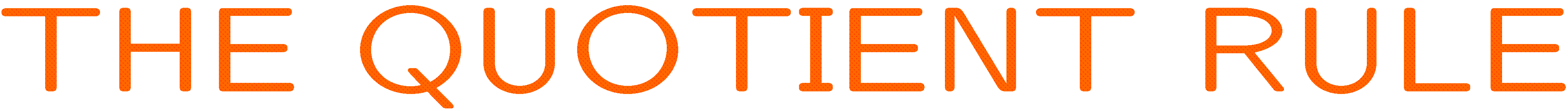 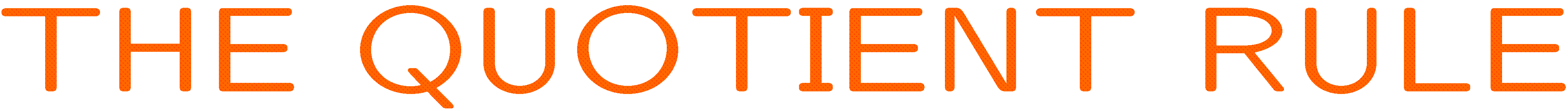 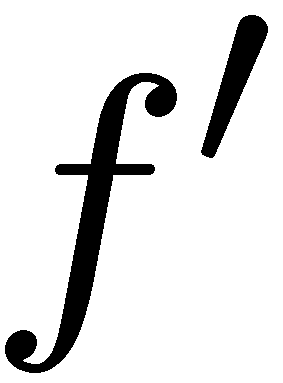 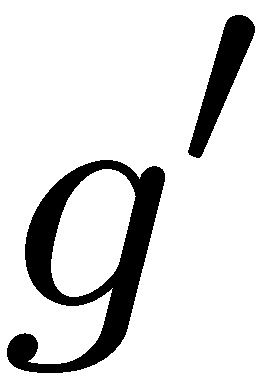 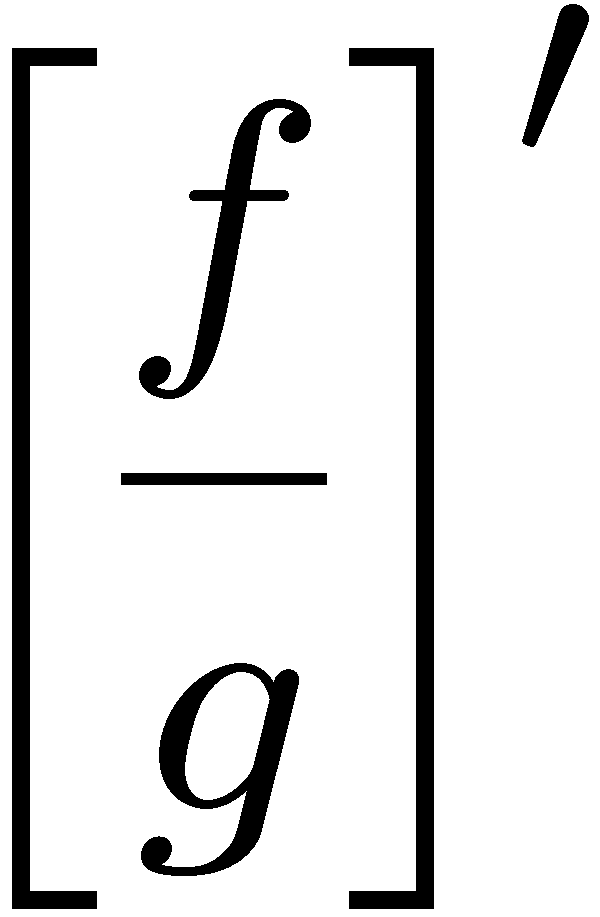 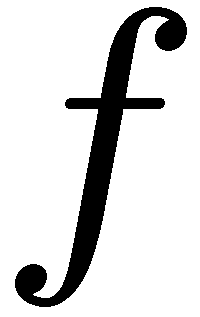 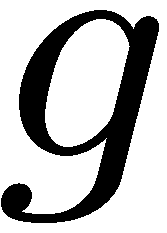 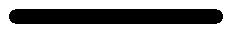 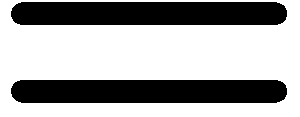 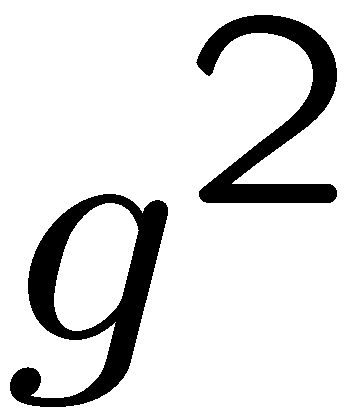 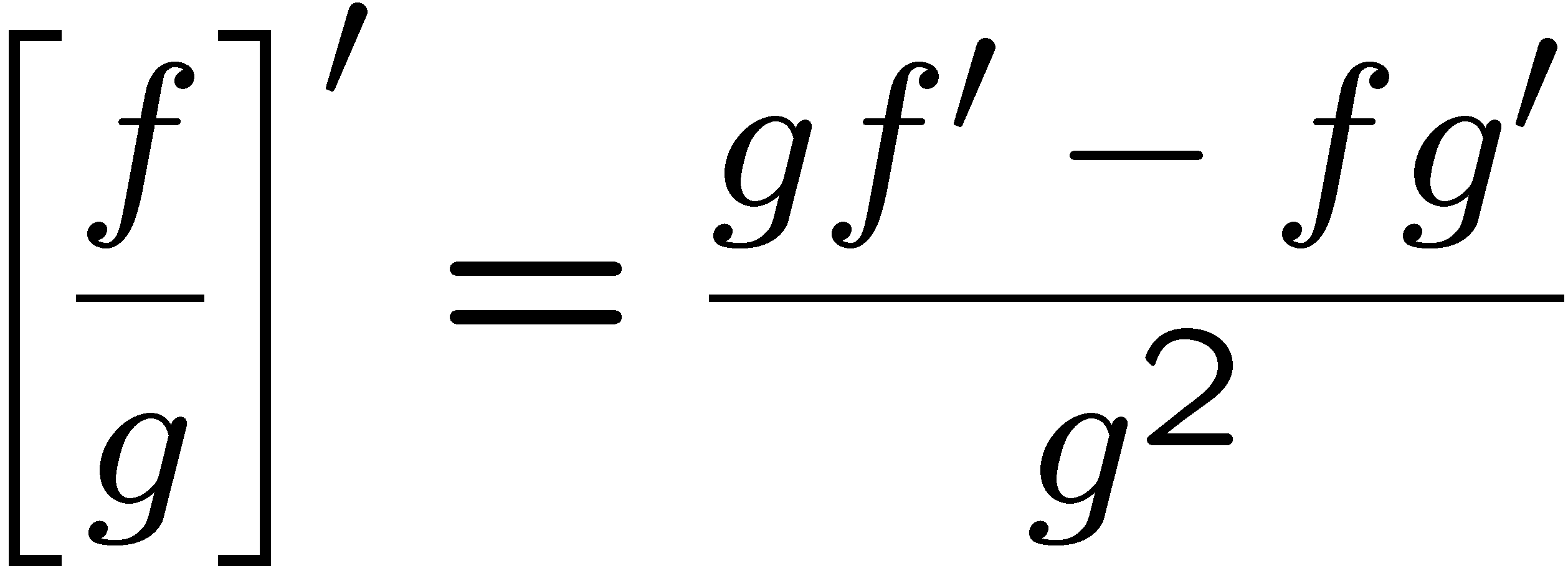 8
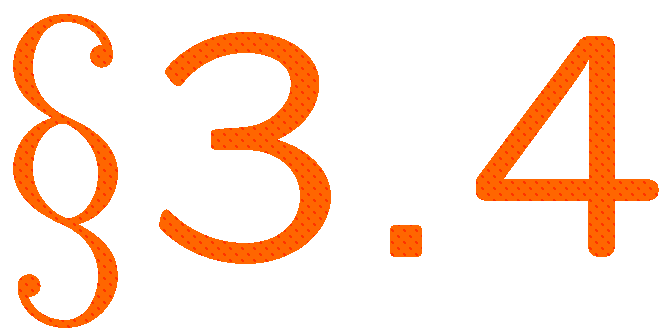 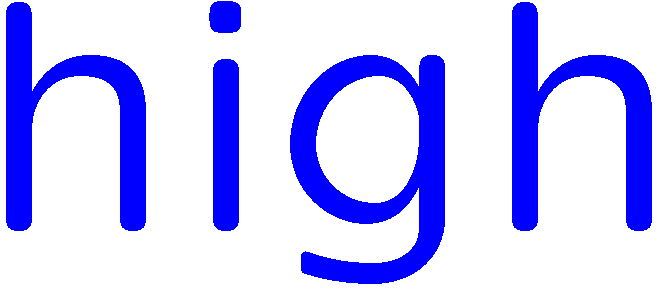 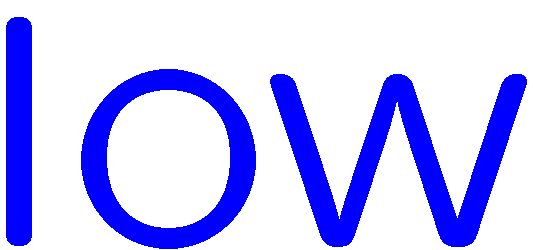 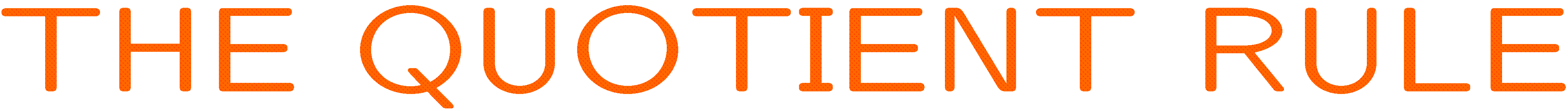 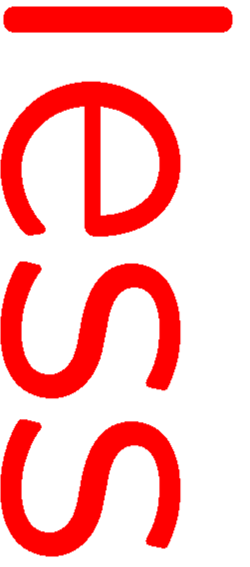 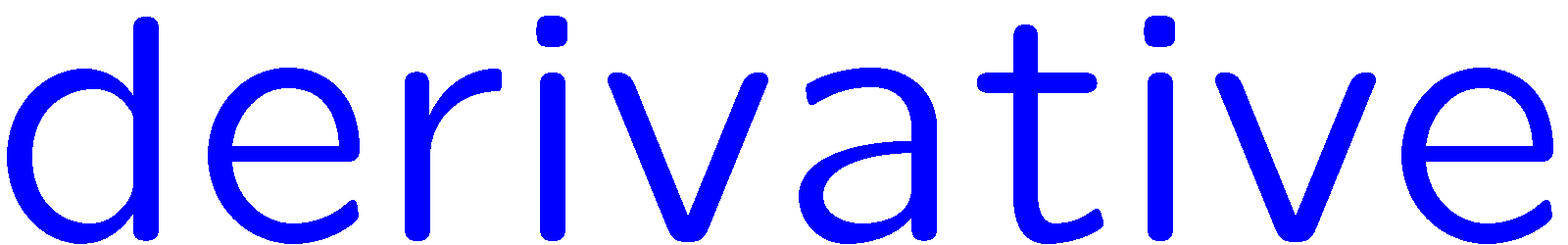 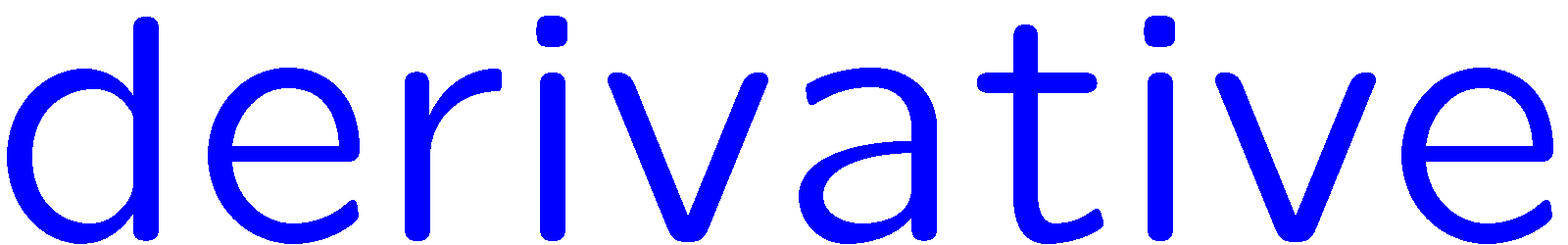 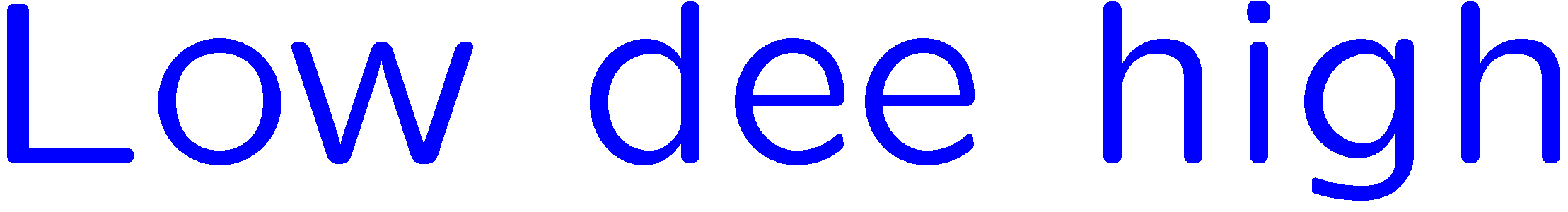 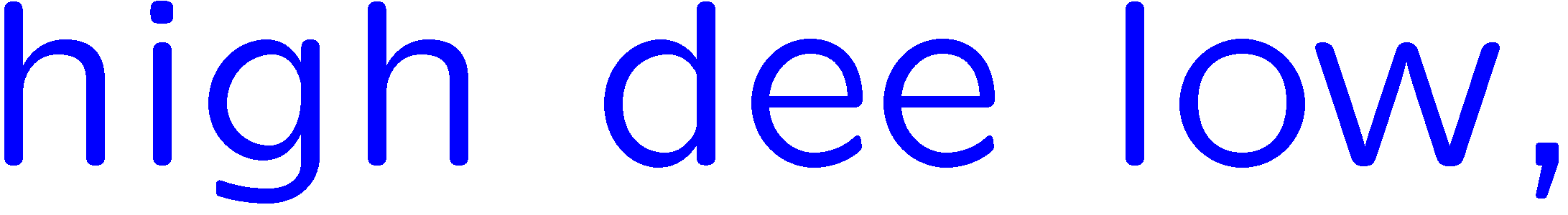 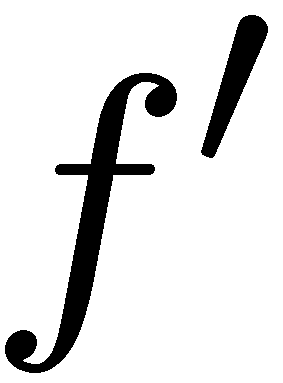 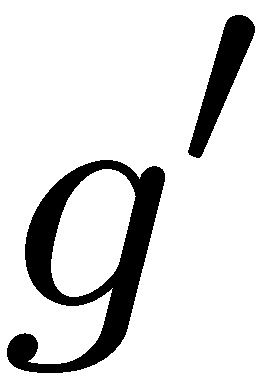 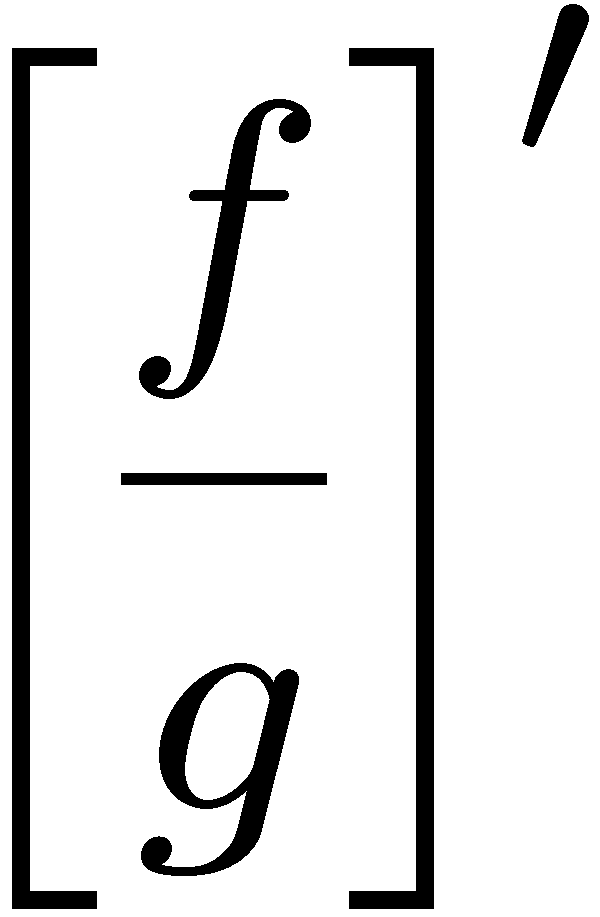 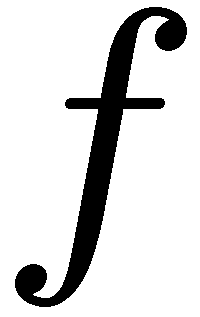 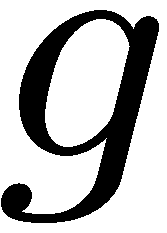 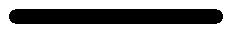 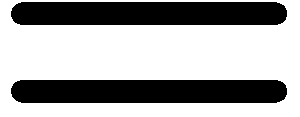 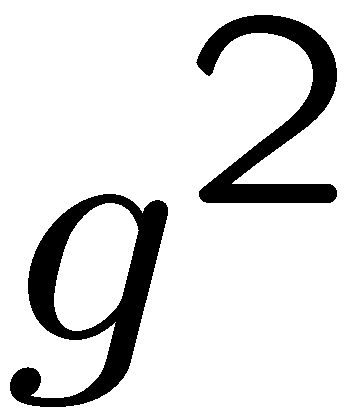 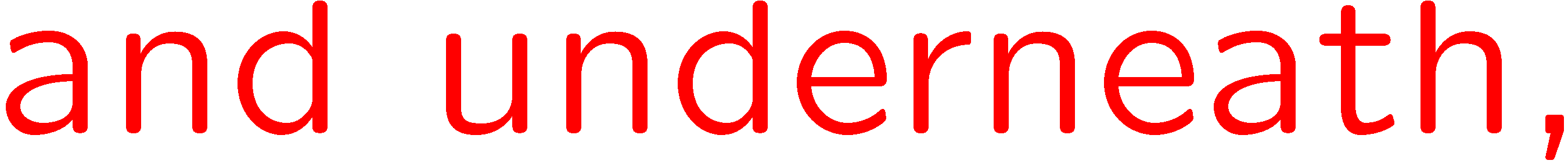 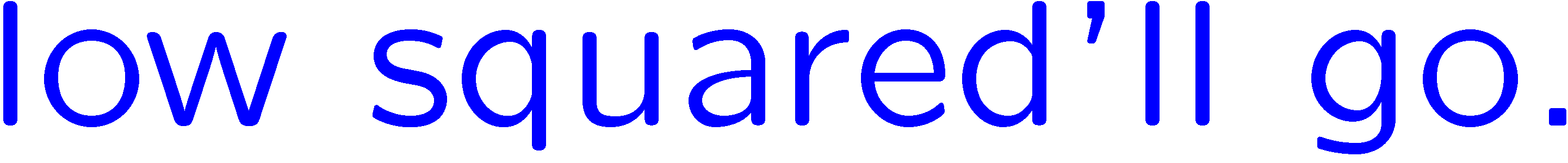 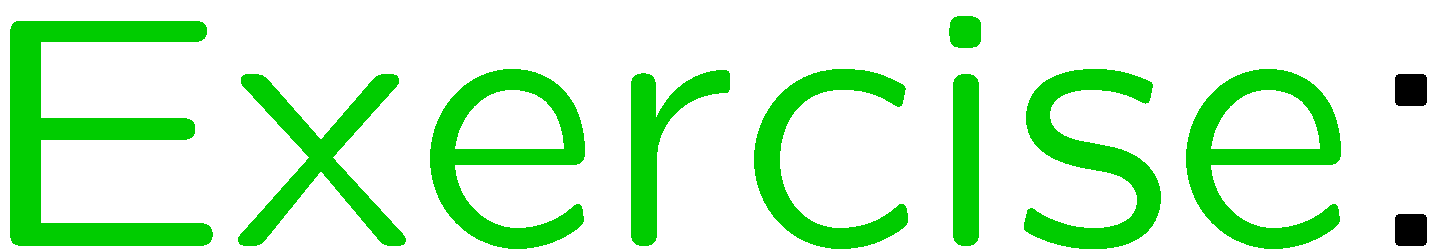 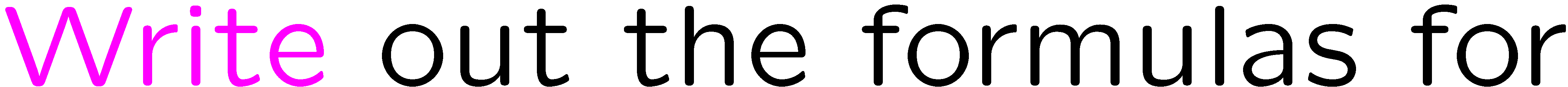 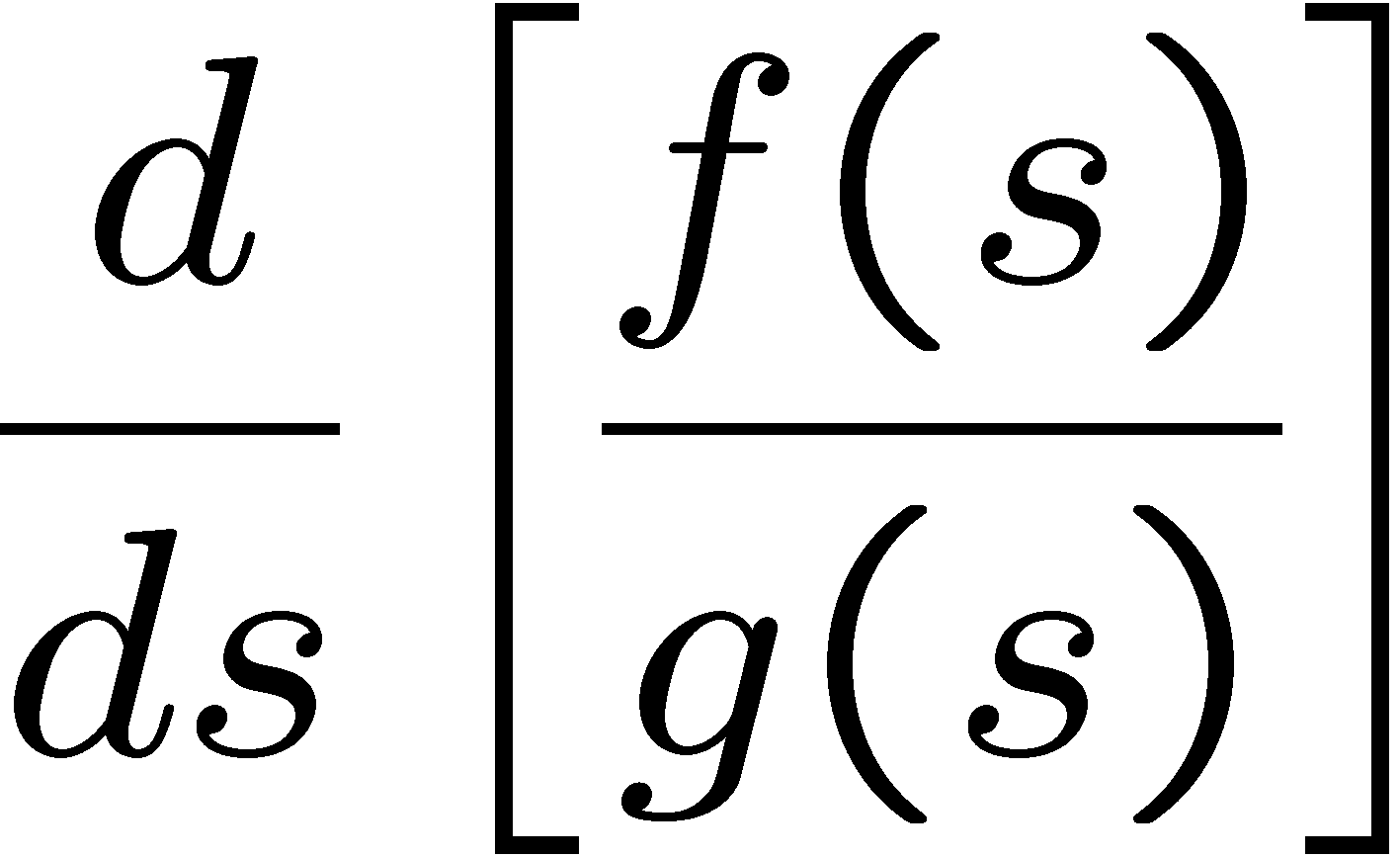 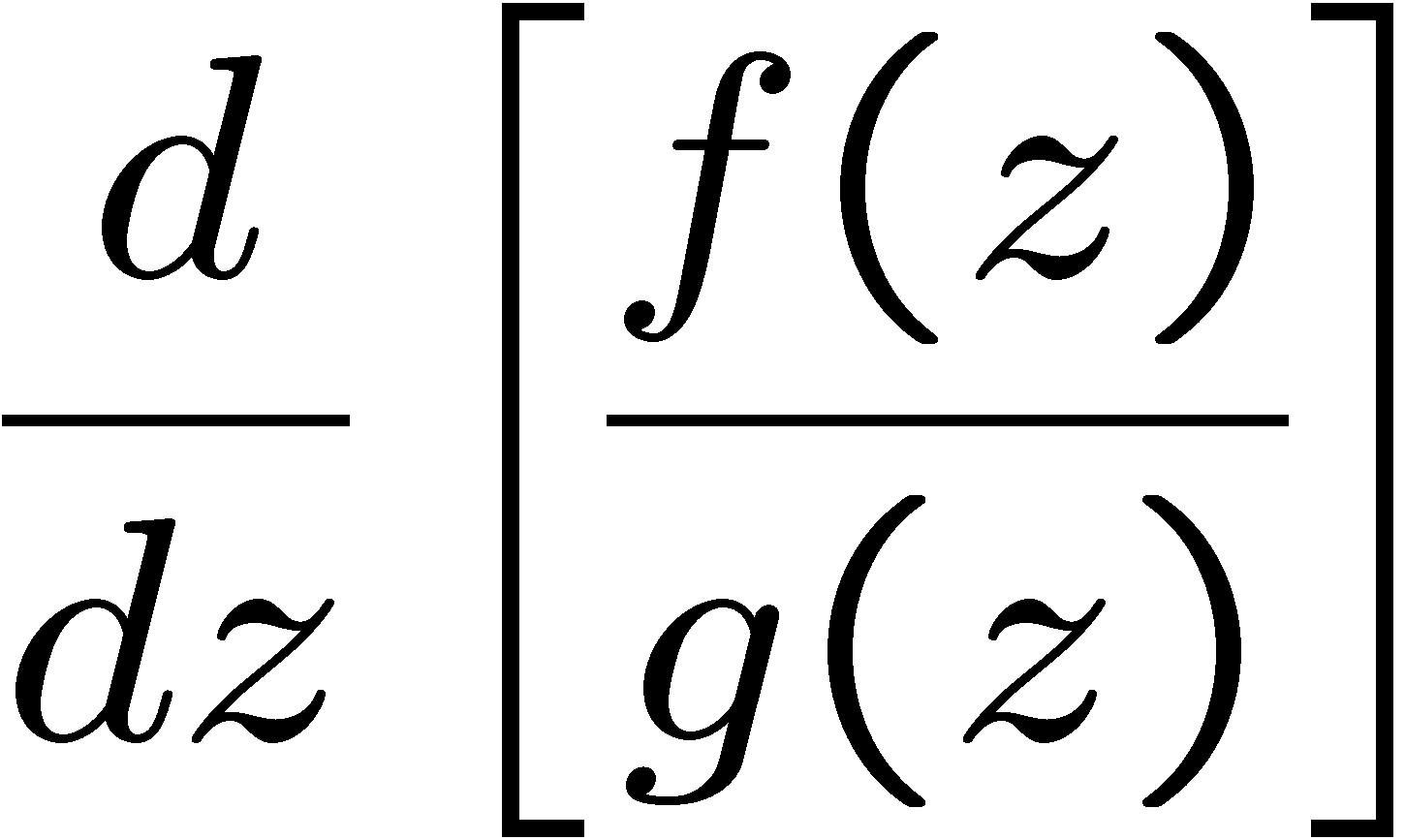 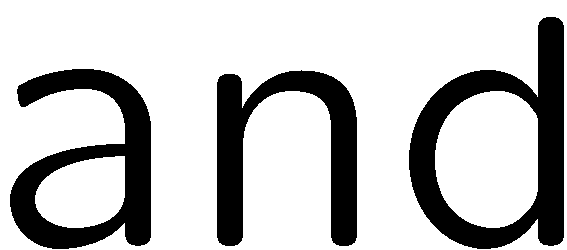 9
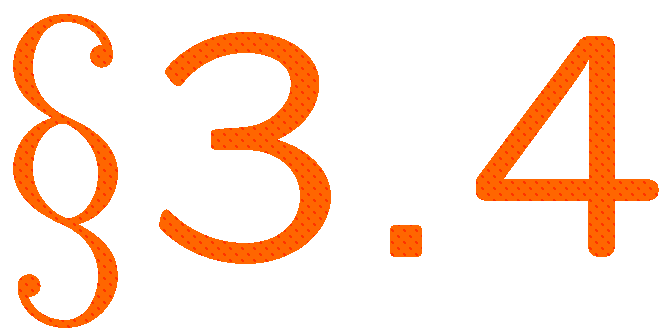 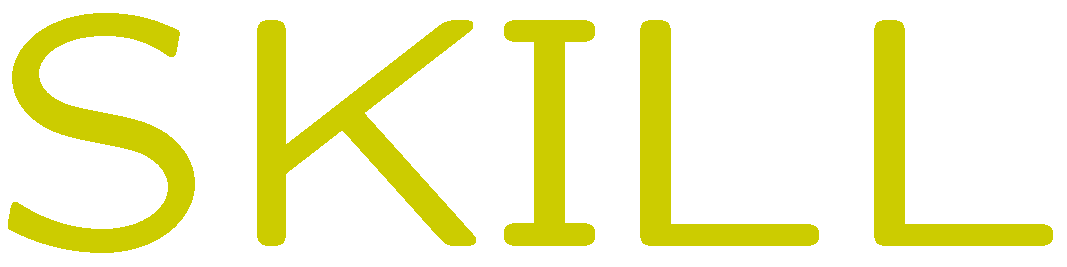 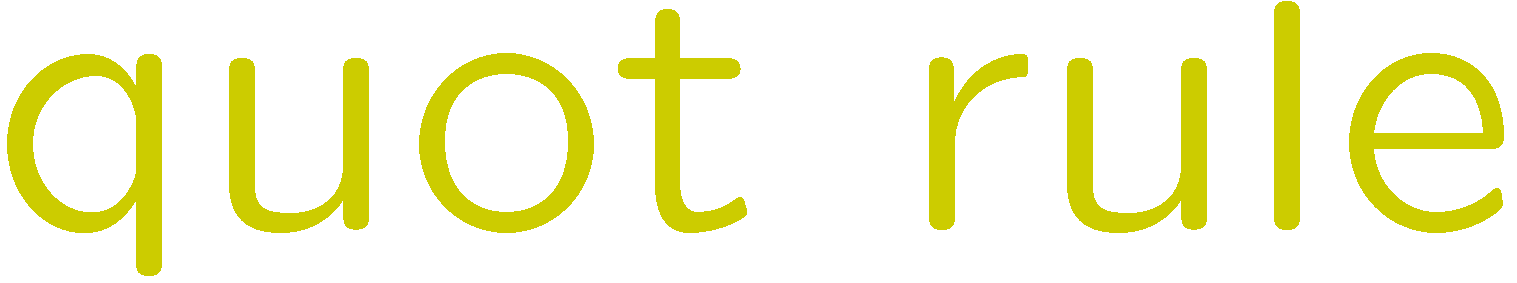 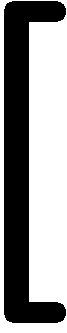 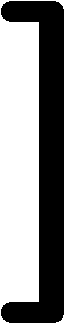 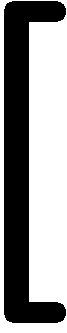 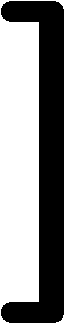 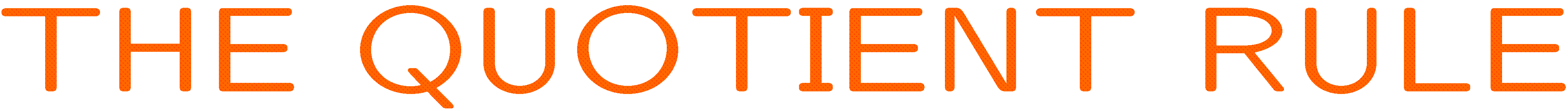 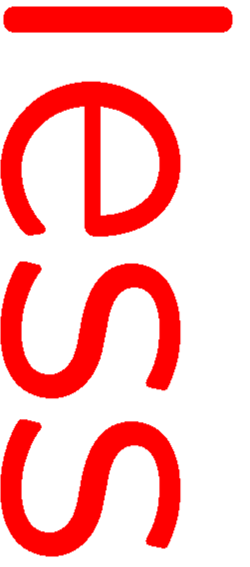 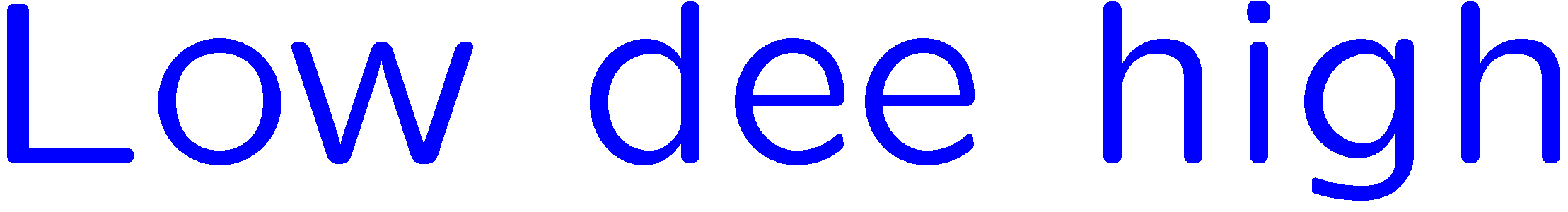 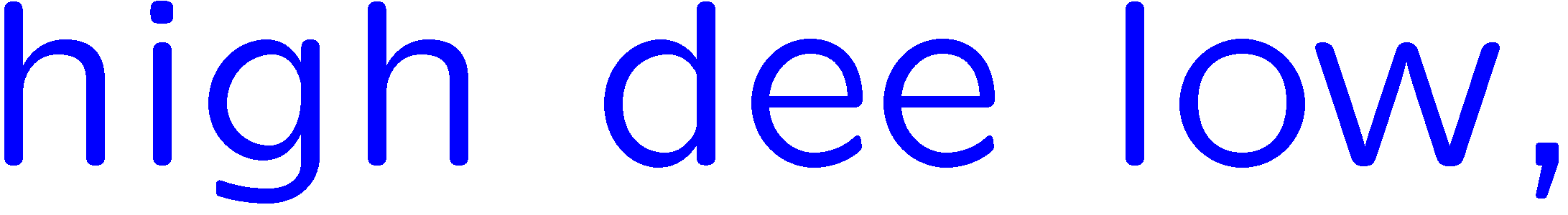 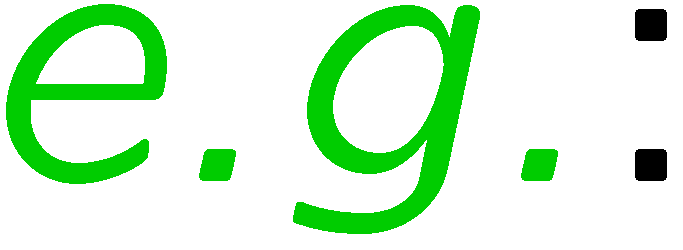 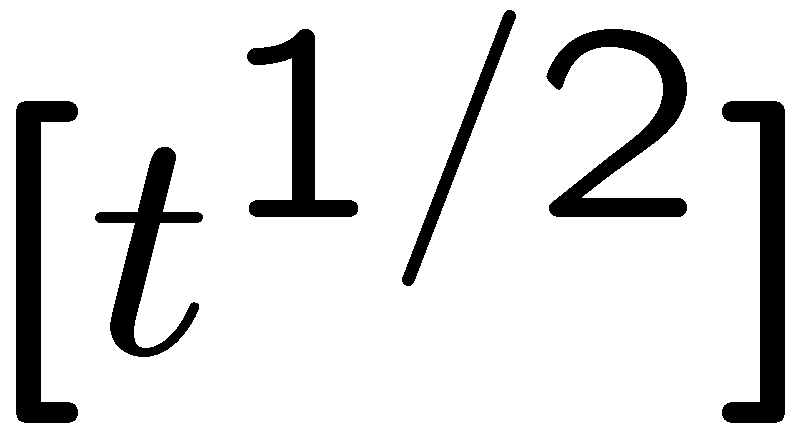 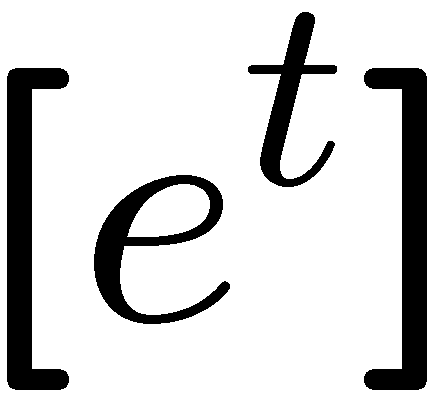 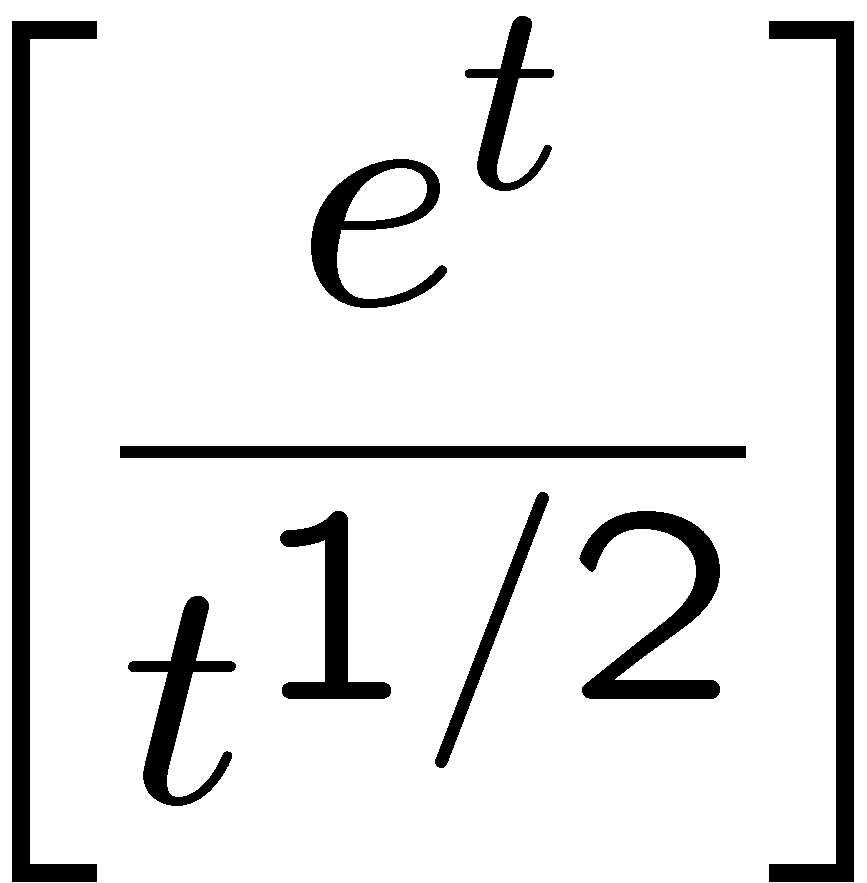 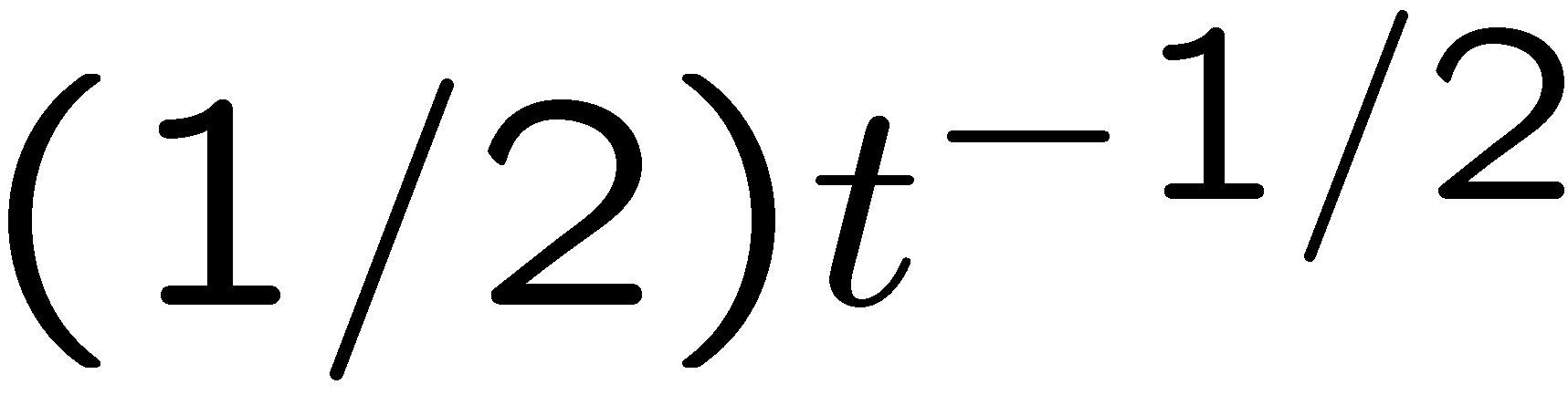 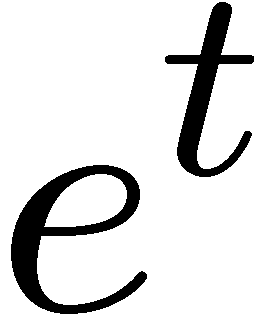 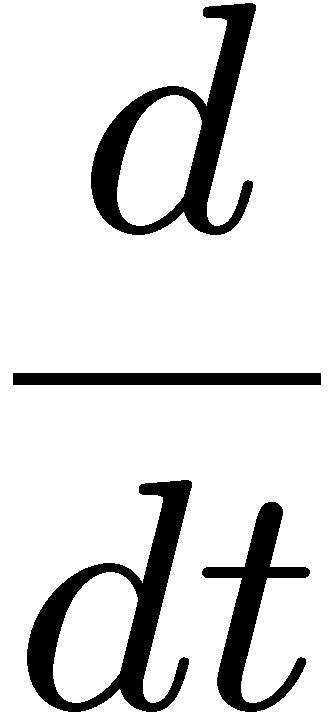 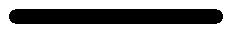 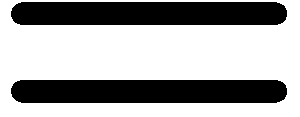 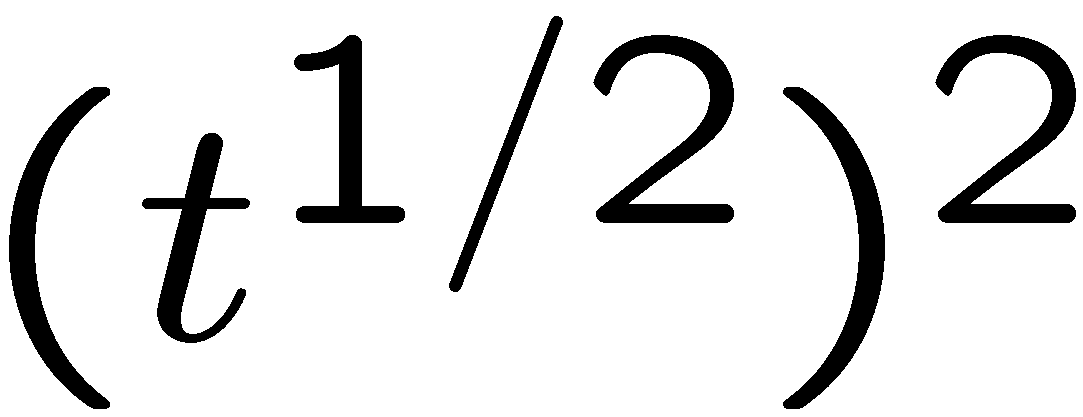 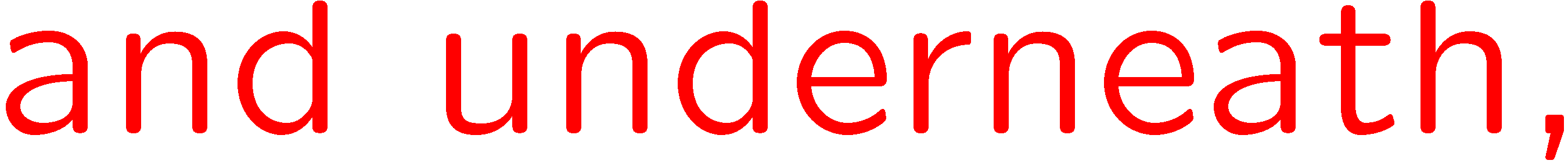 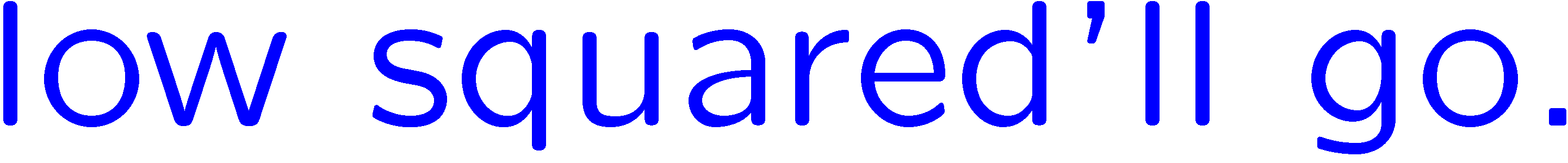 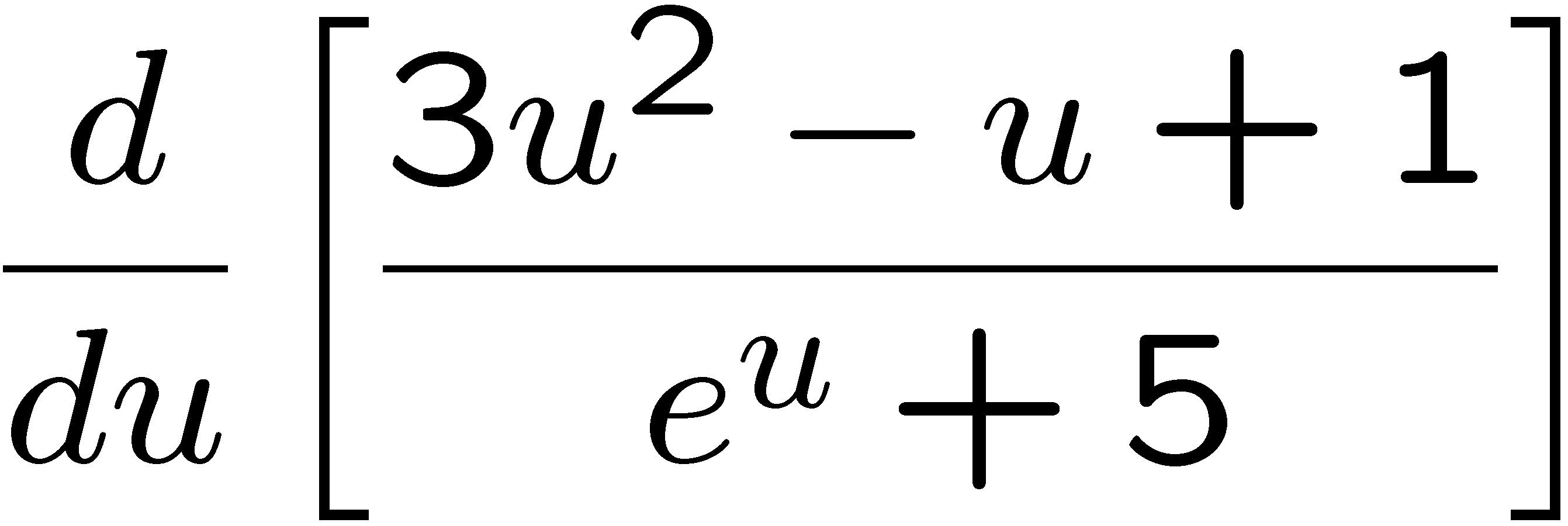 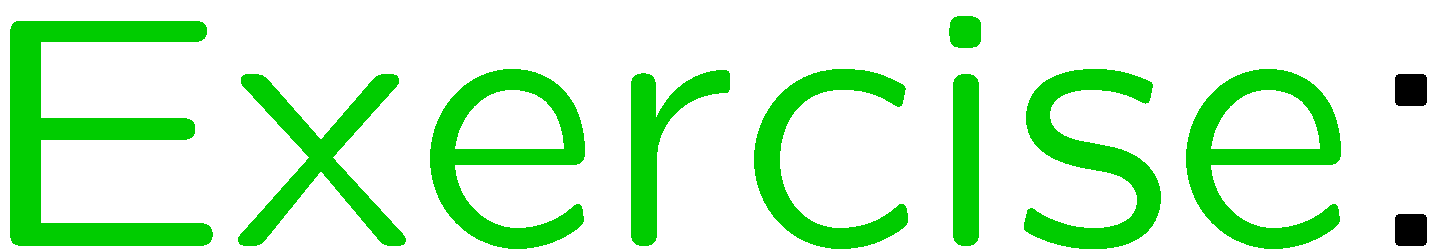 10
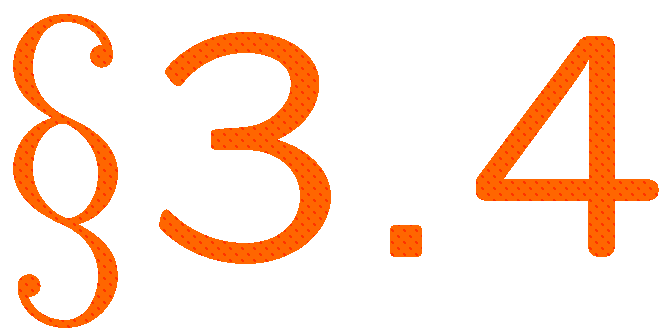 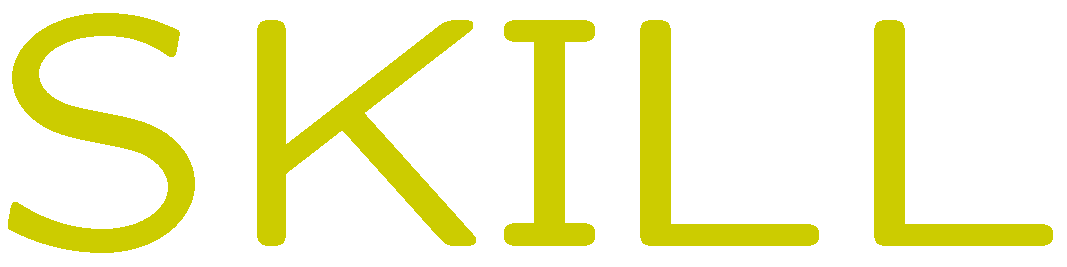 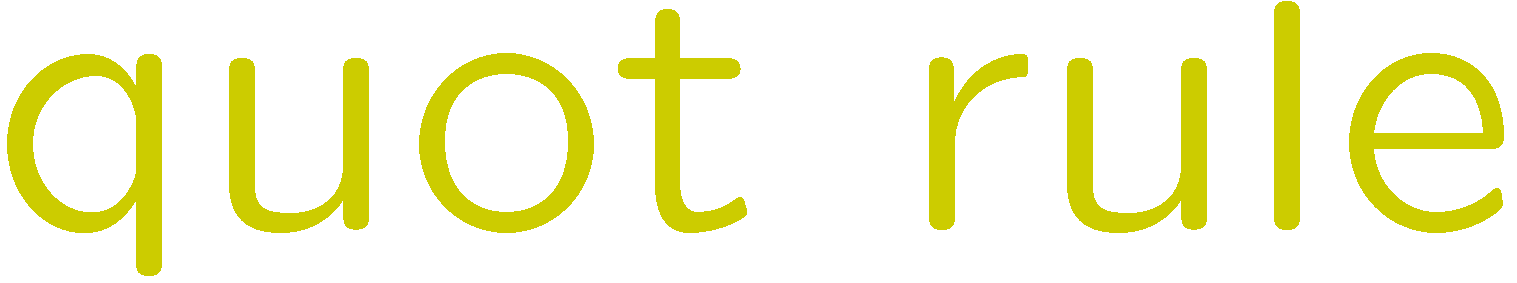 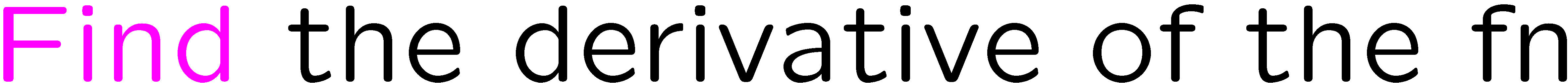 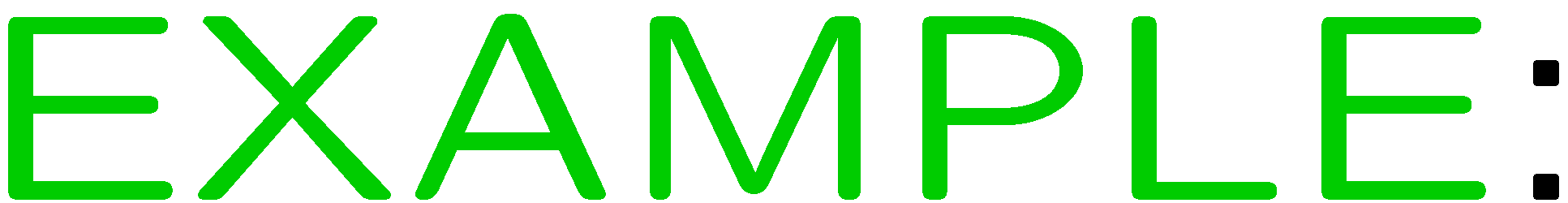 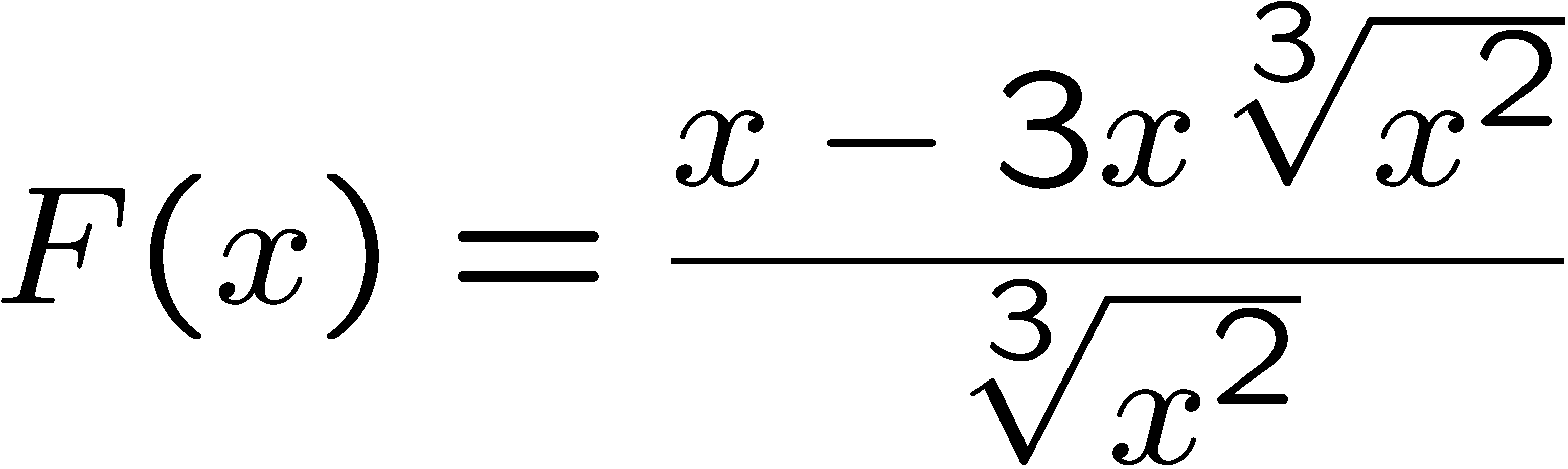 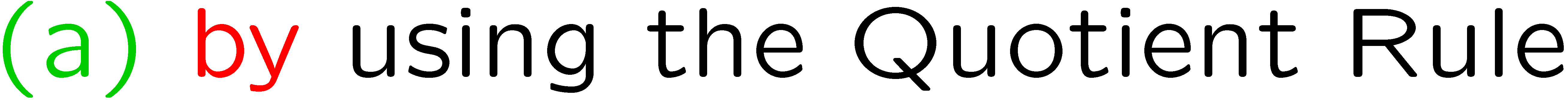 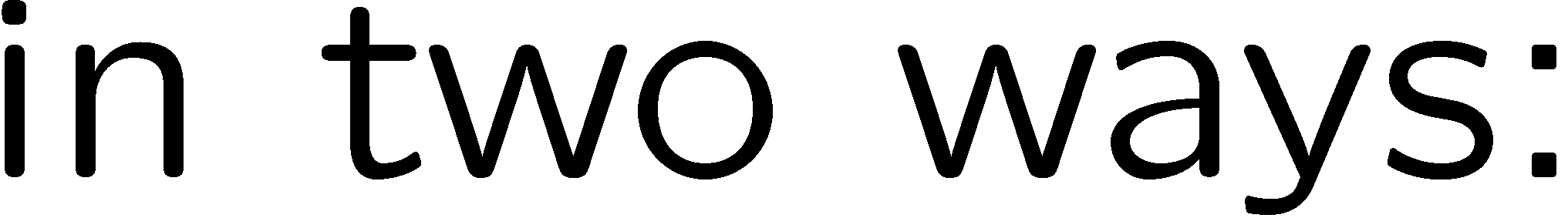 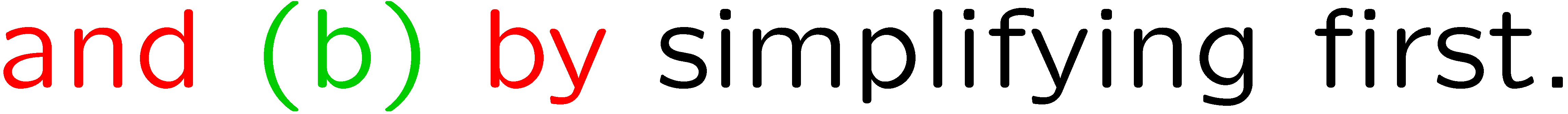 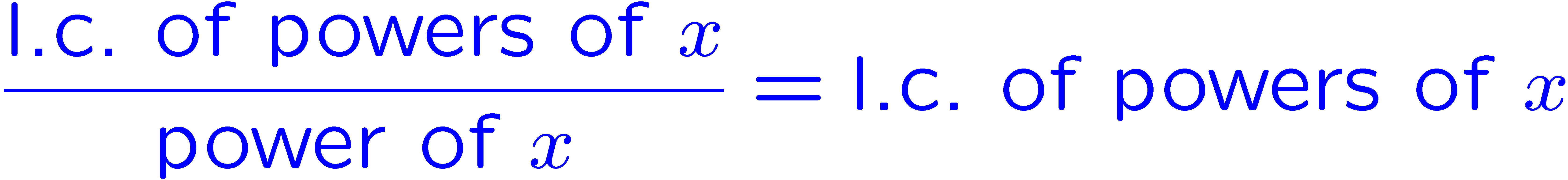 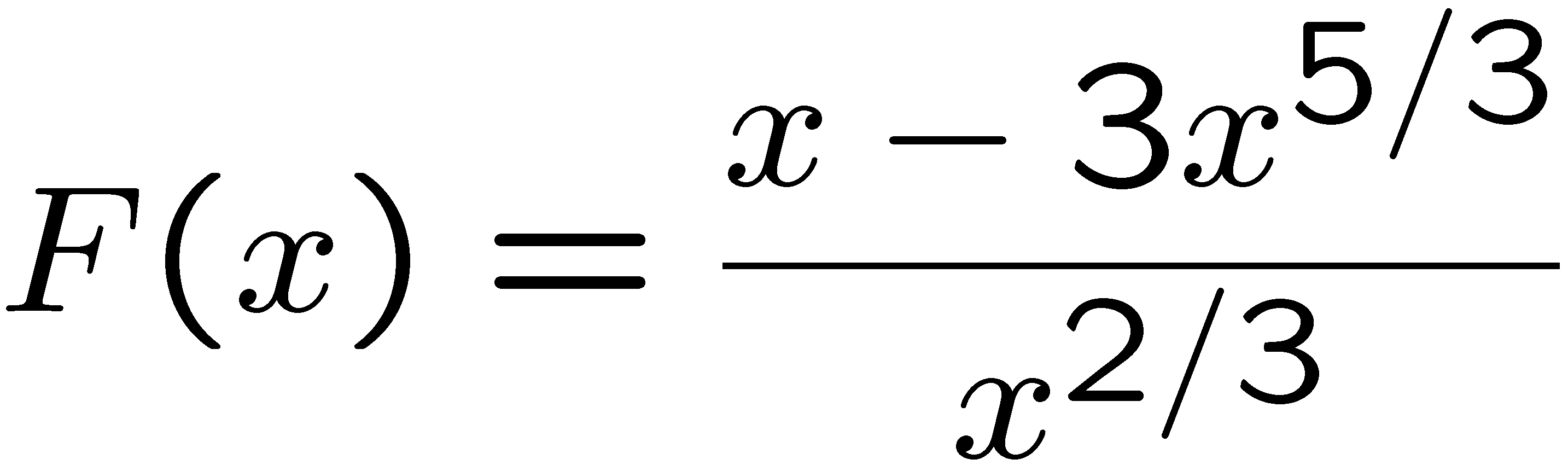 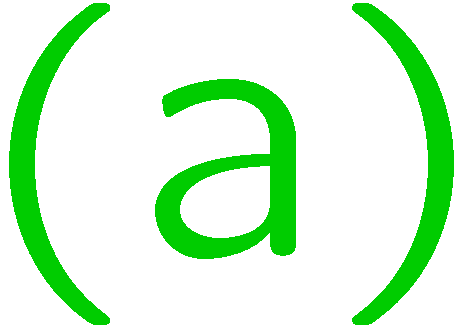 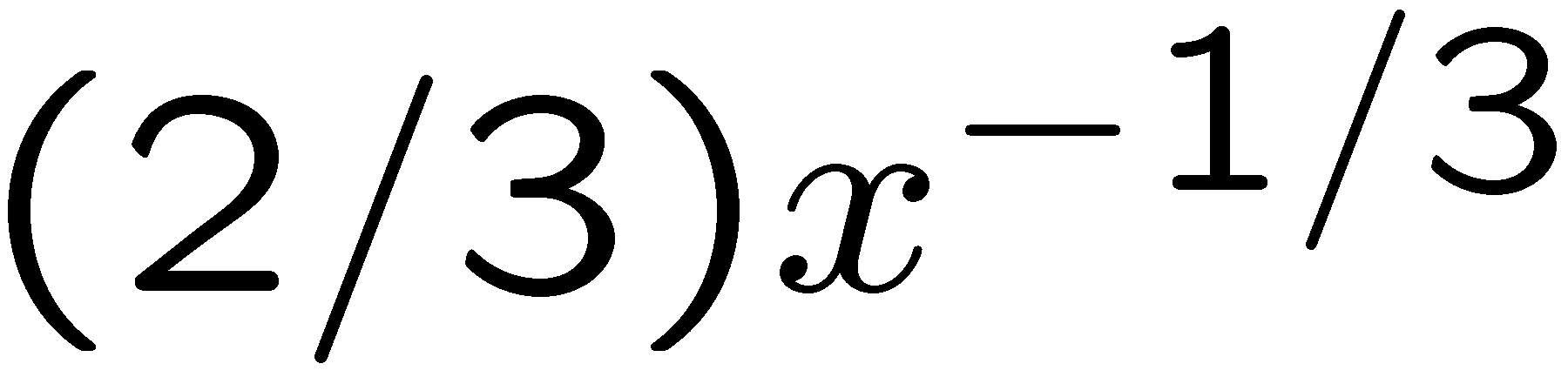 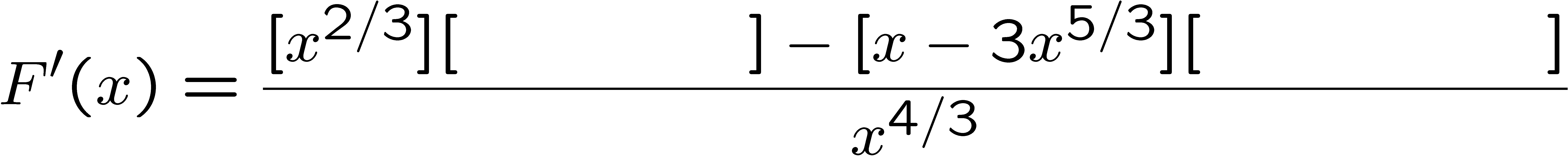 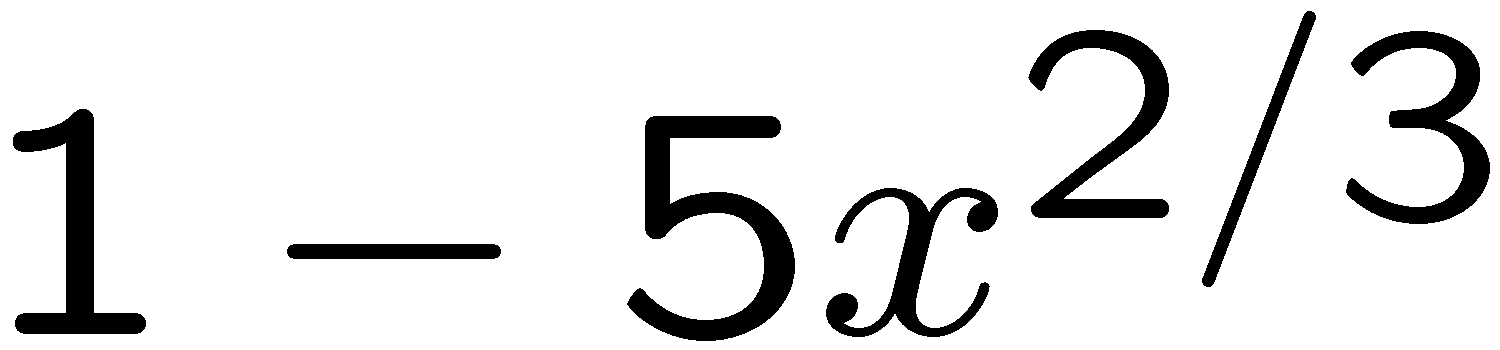 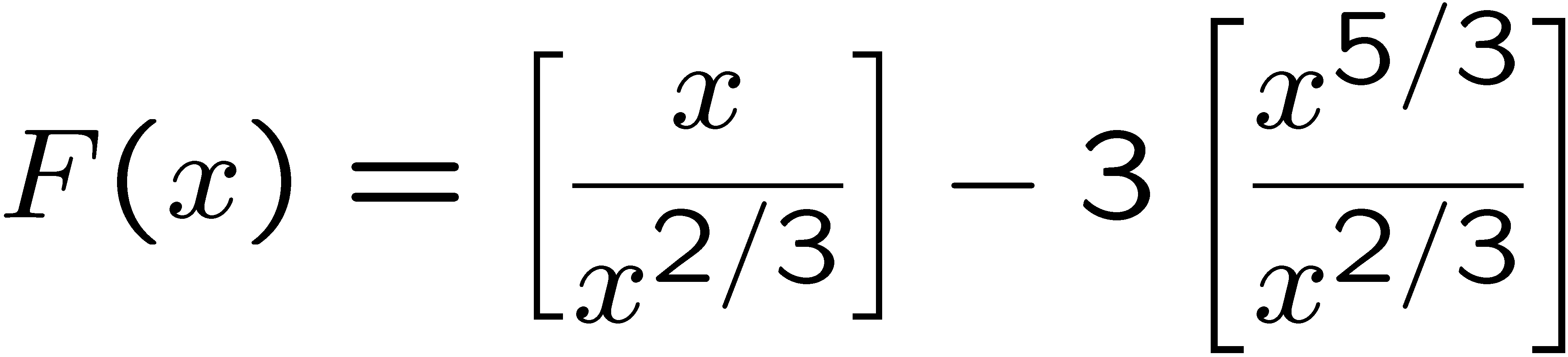 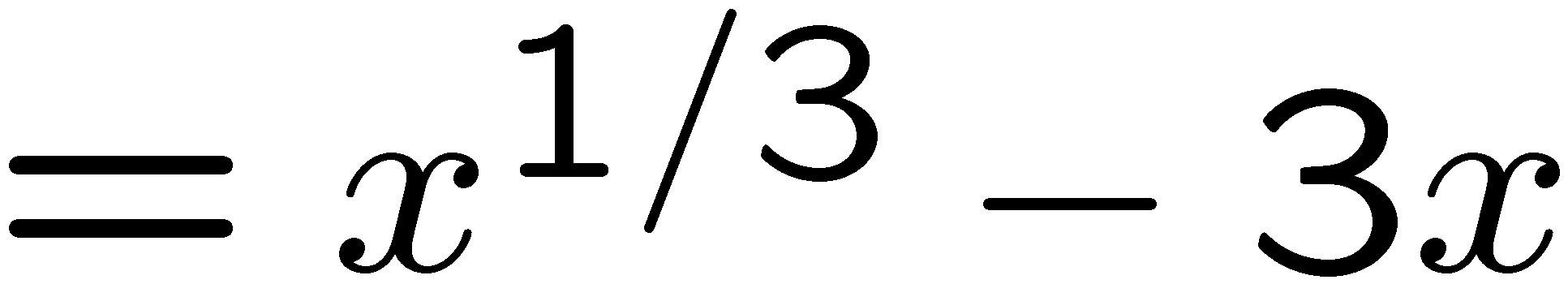 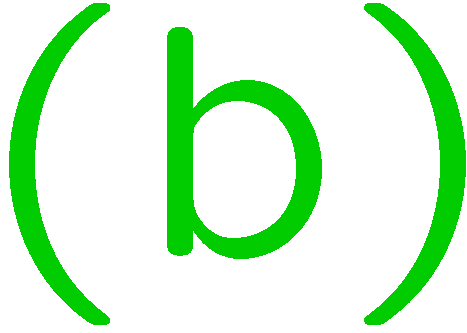 11
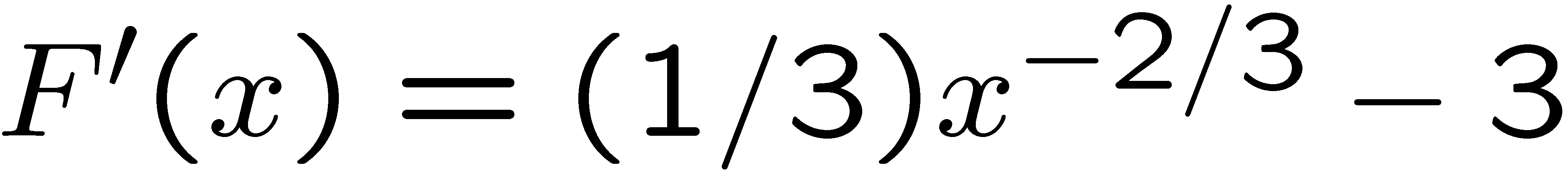 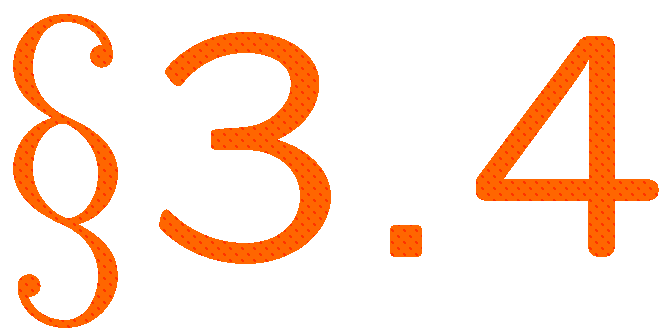 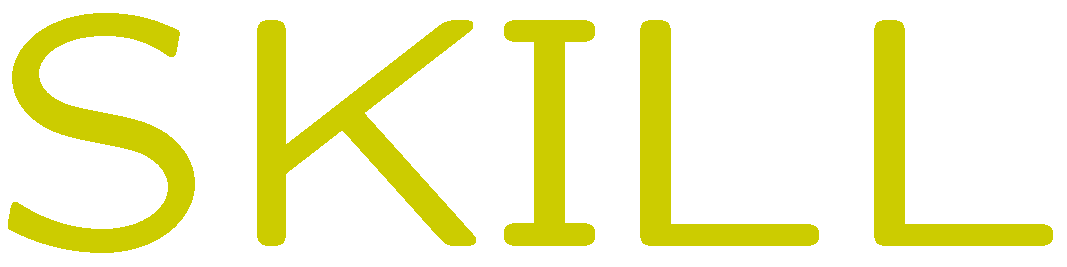 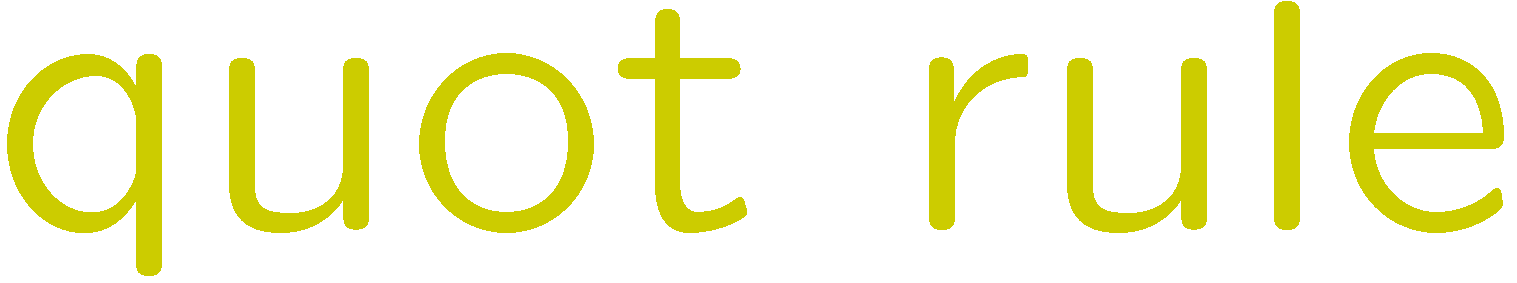 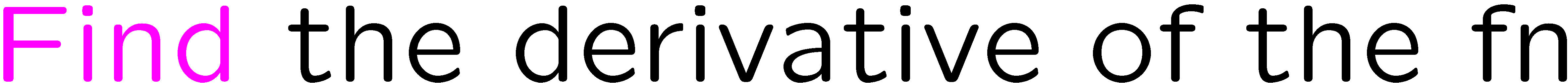 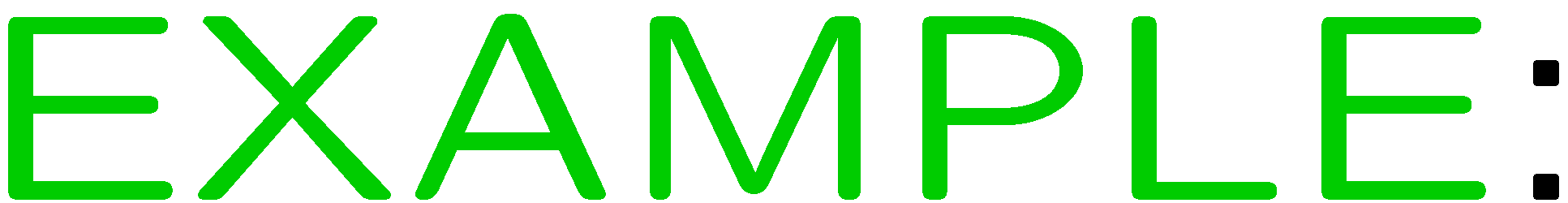 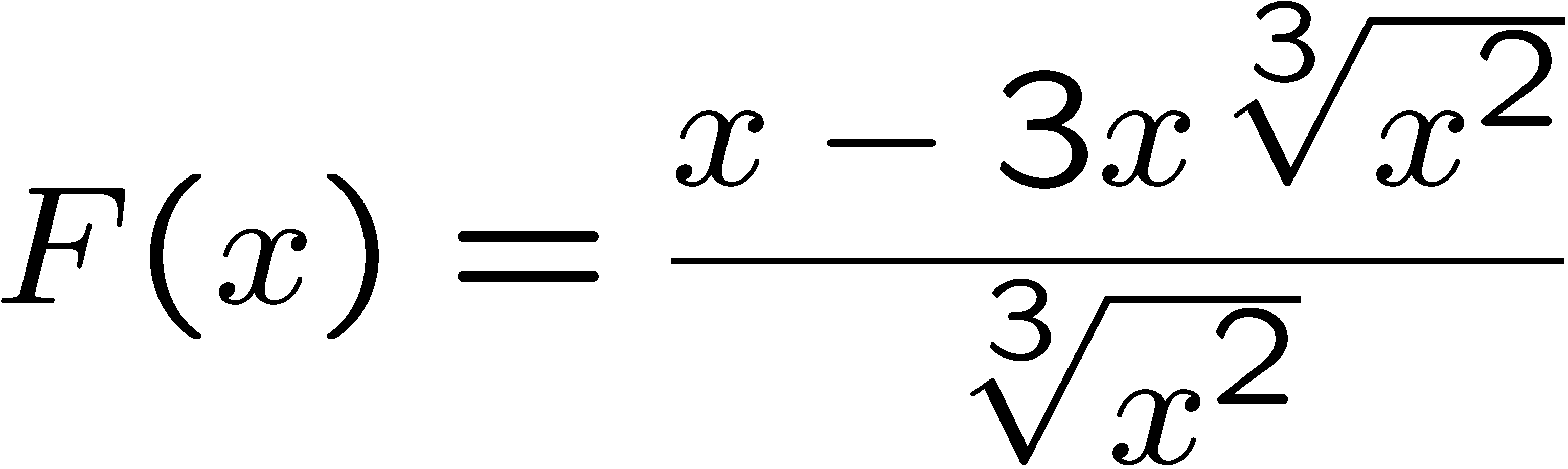 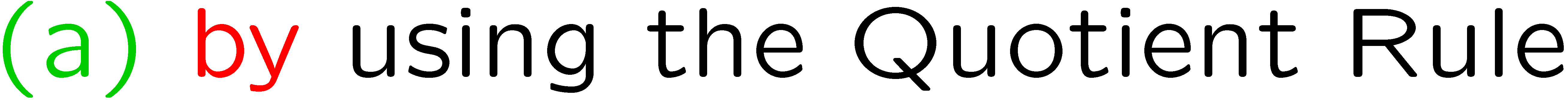 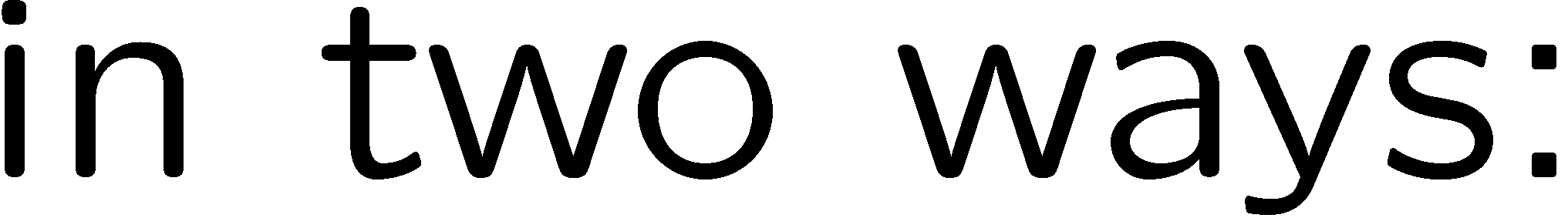 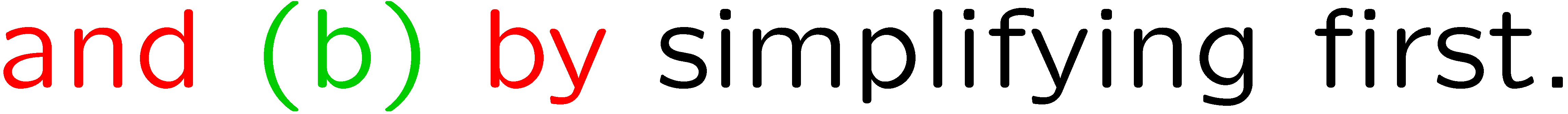 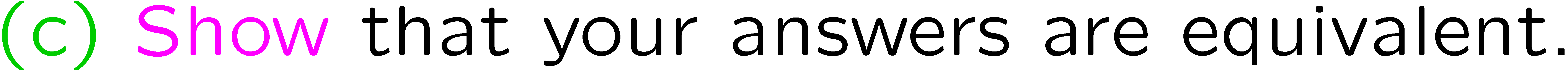 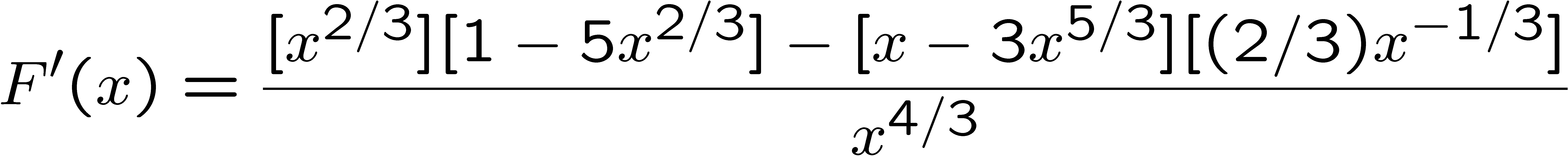 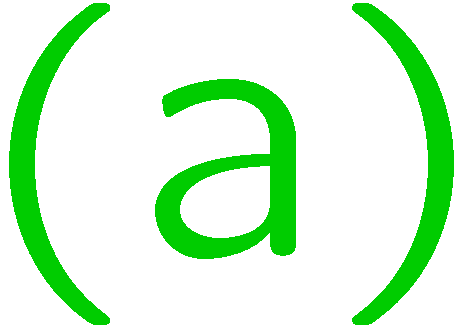 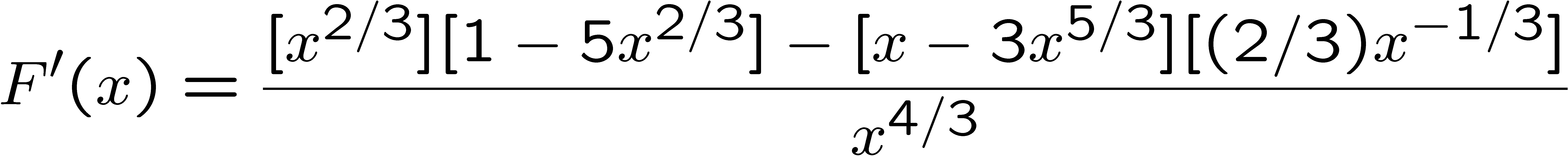 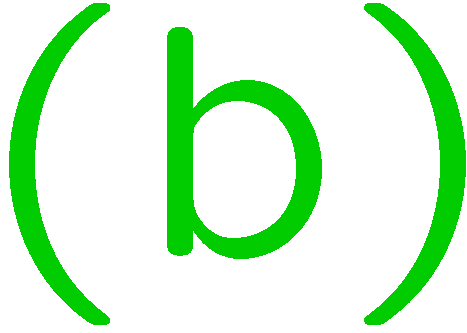 12
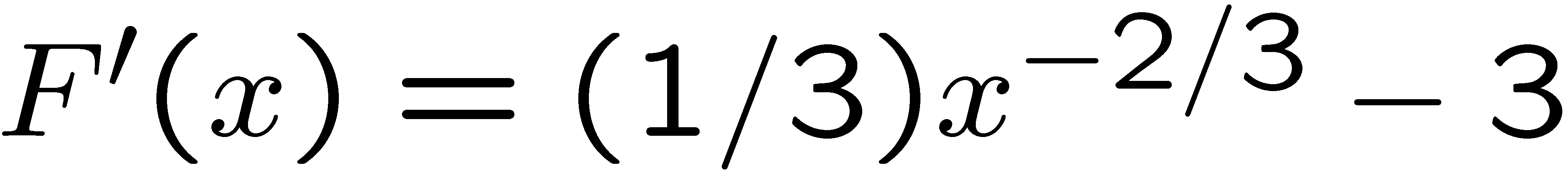 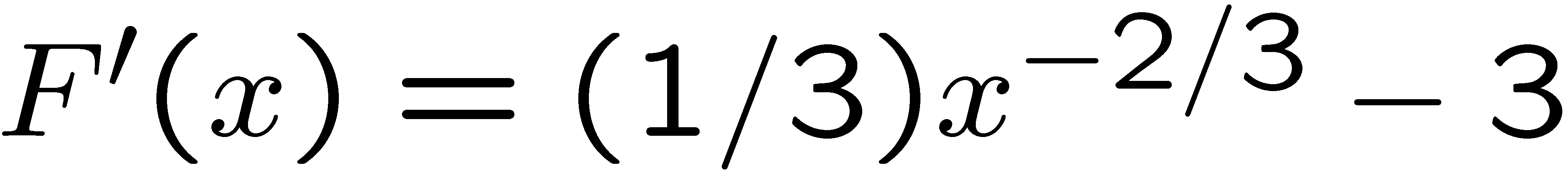 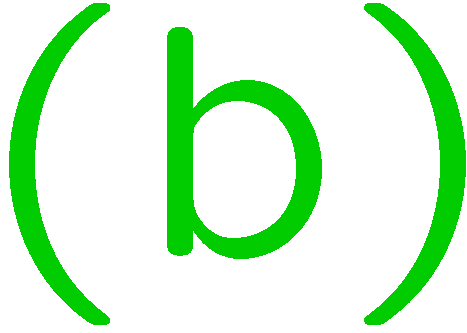 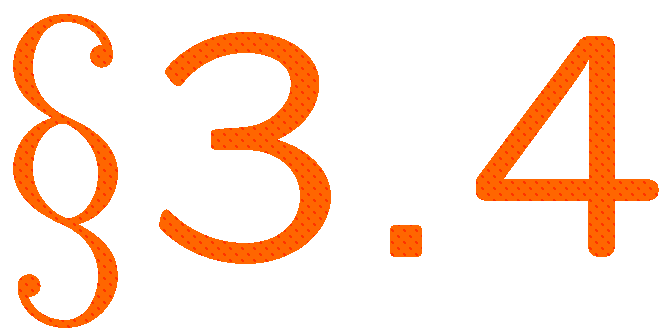 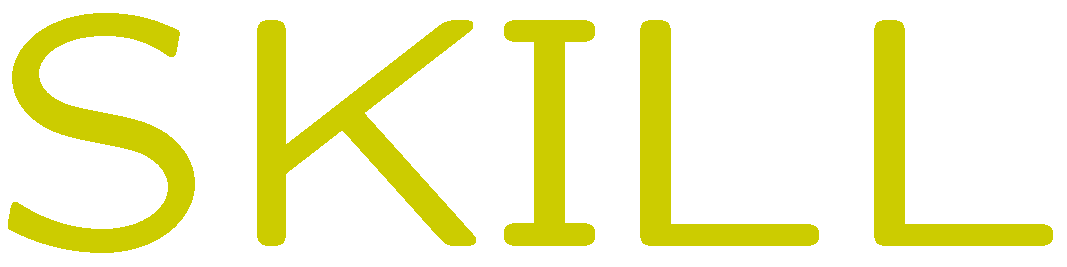 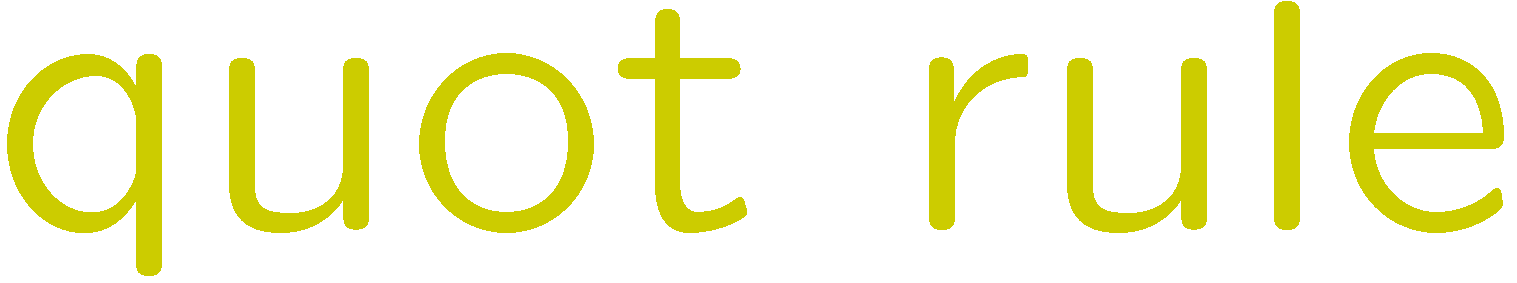 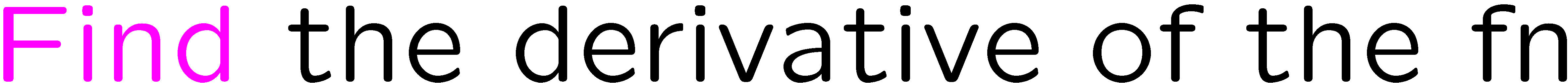 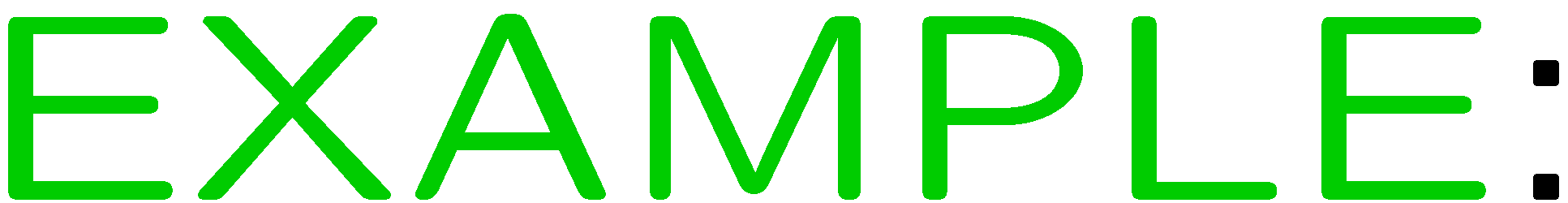 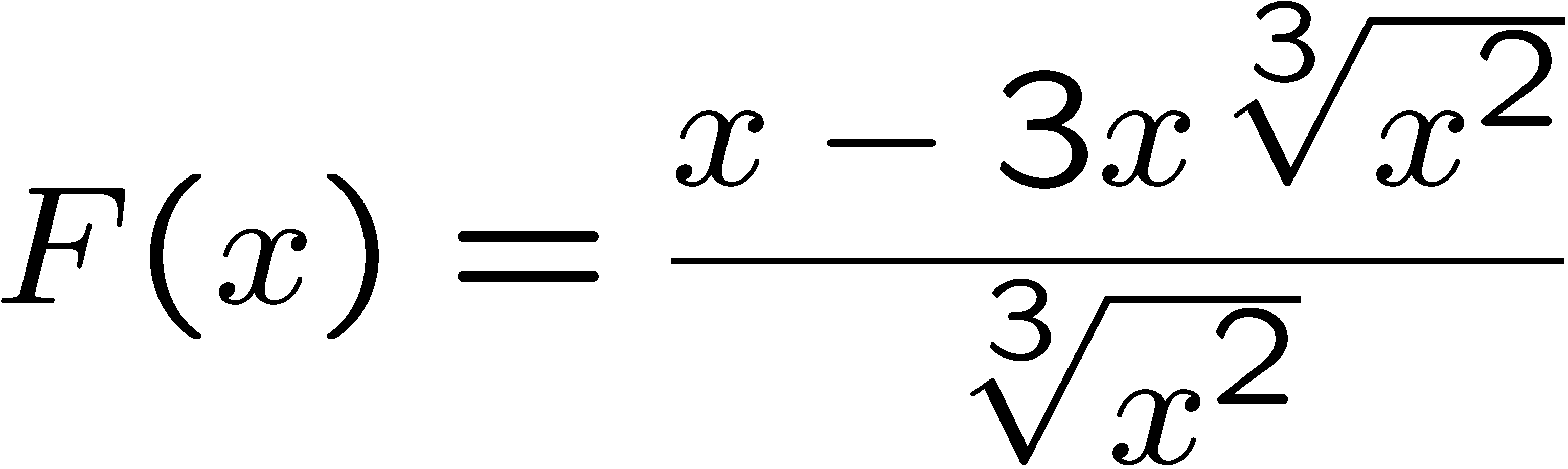 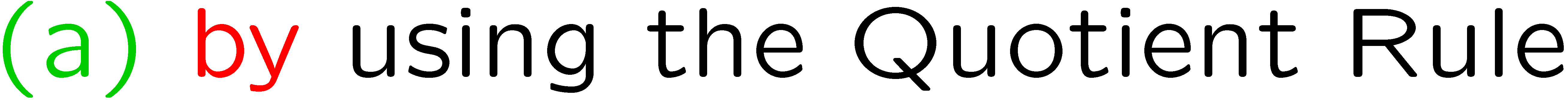 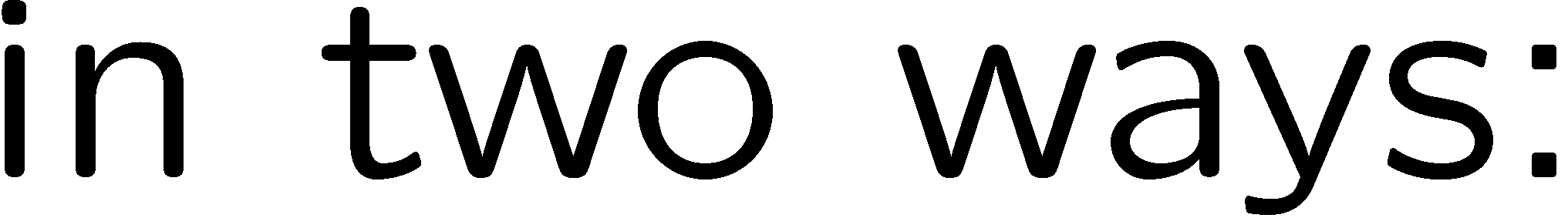 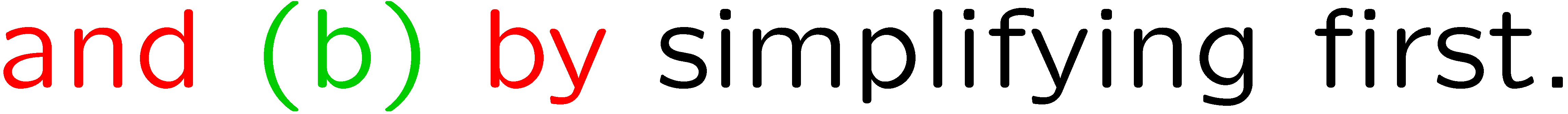 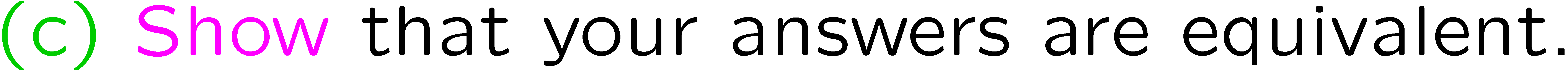 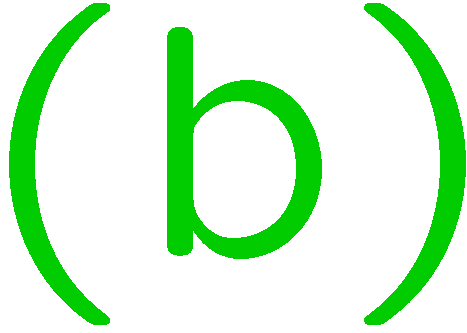 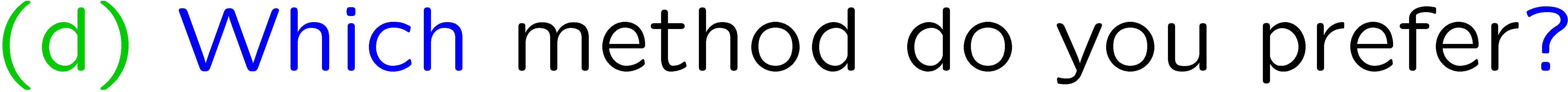 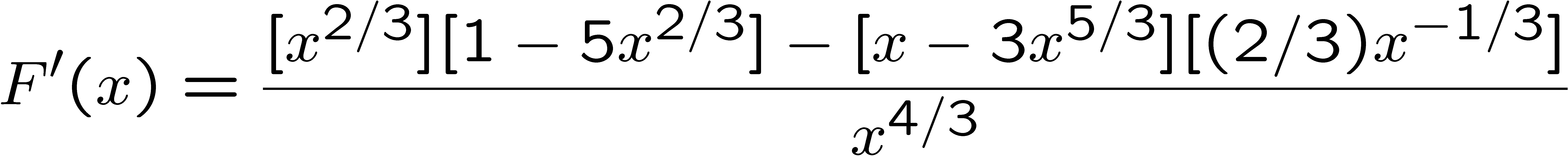 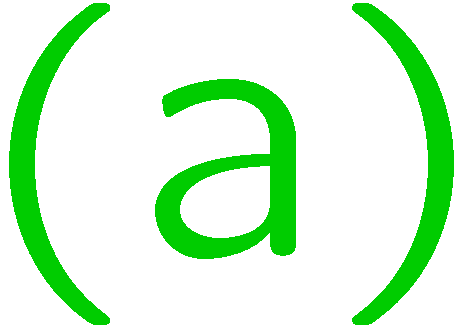 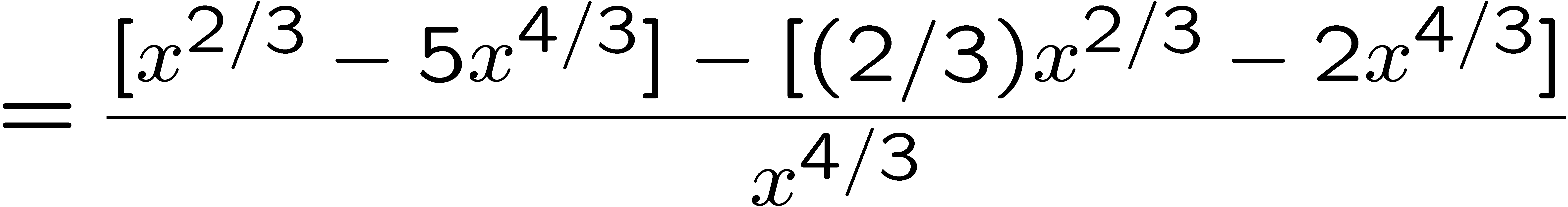 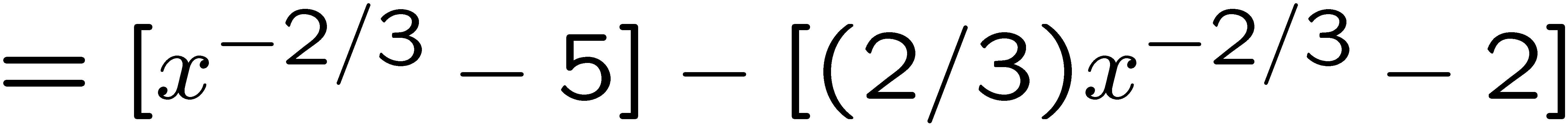 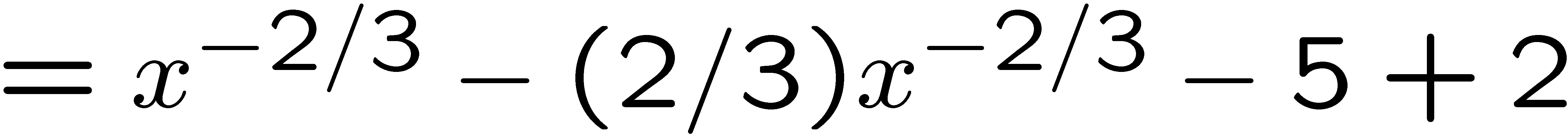 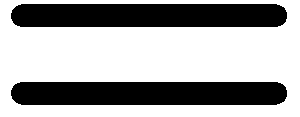 13
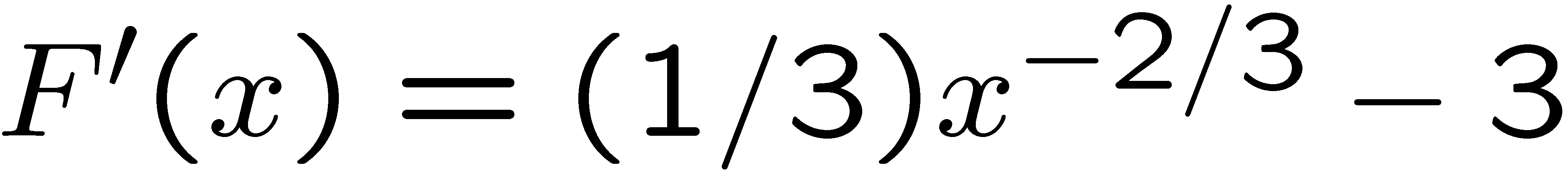 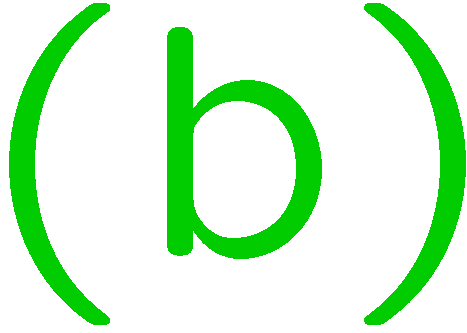 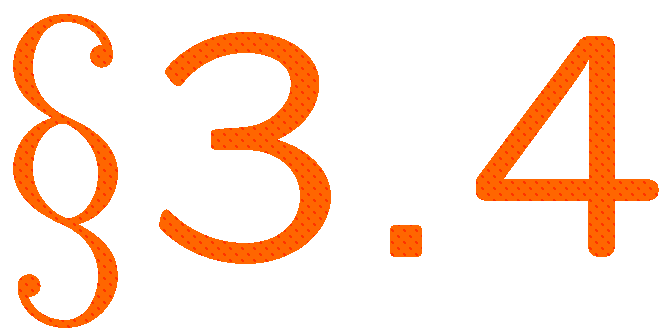 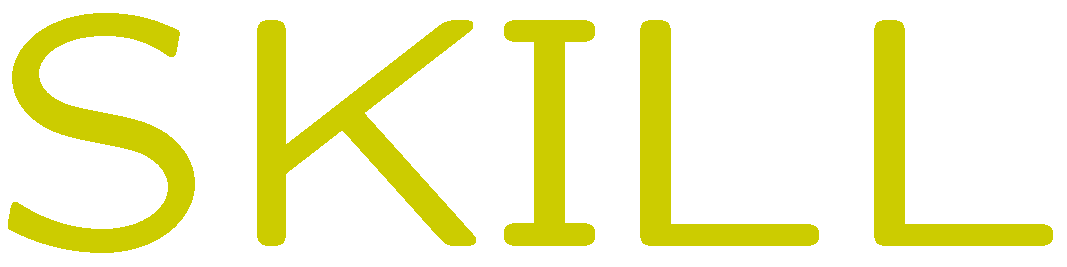 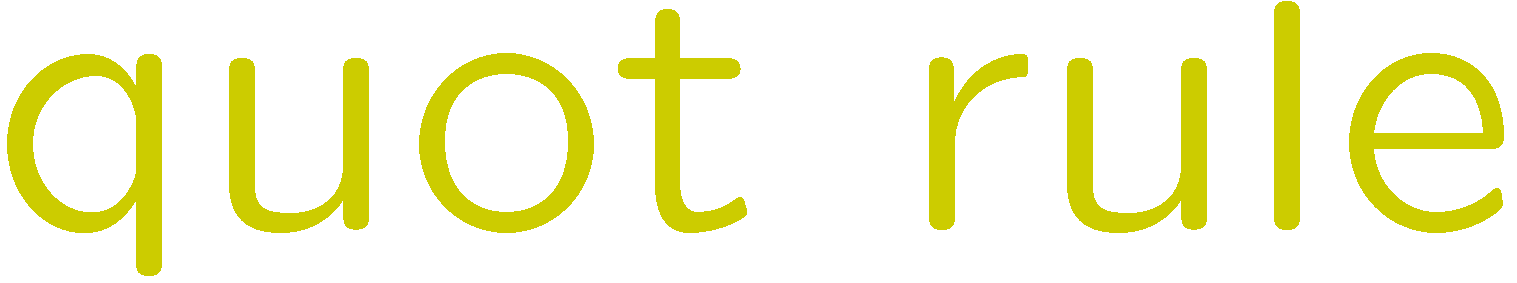 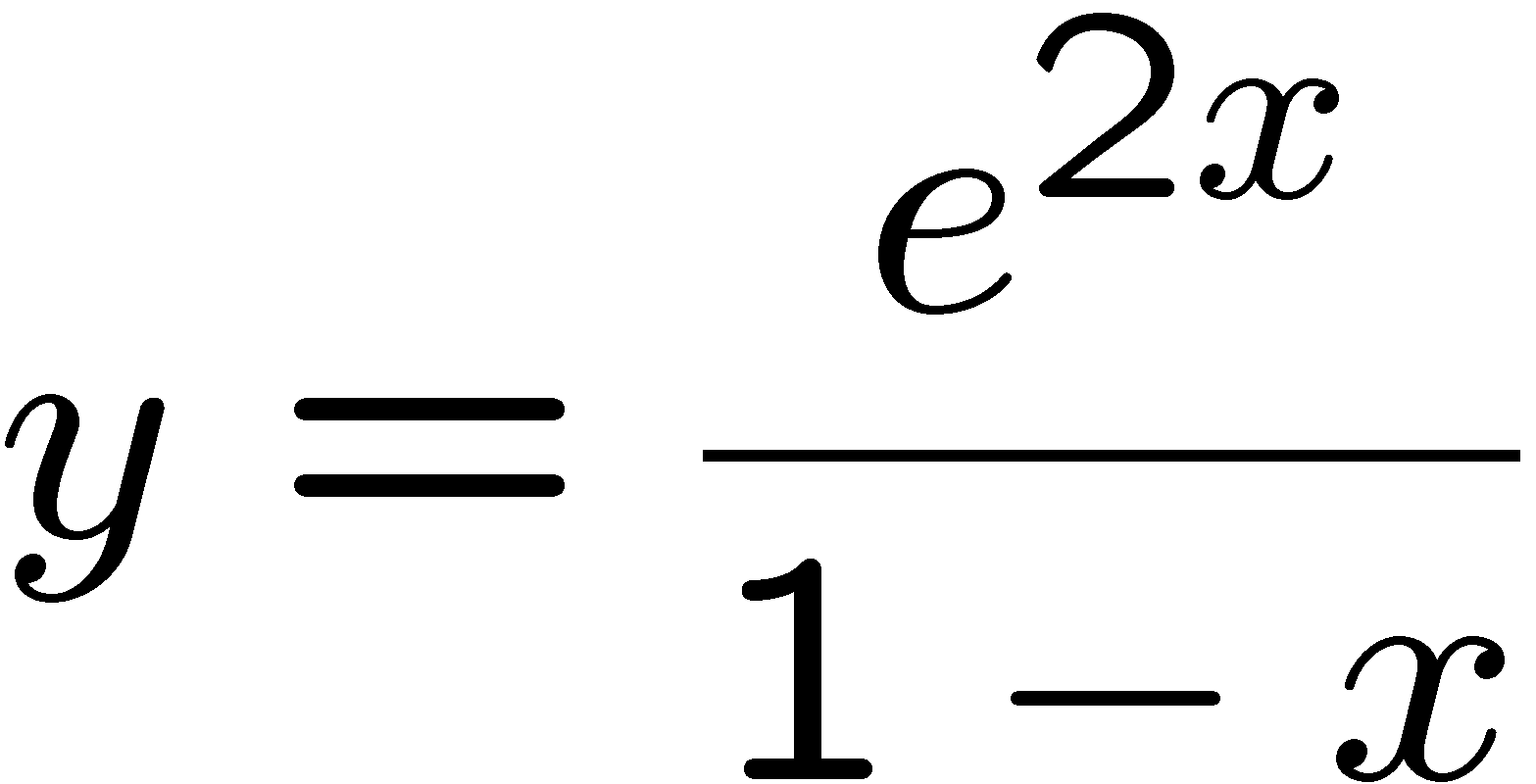 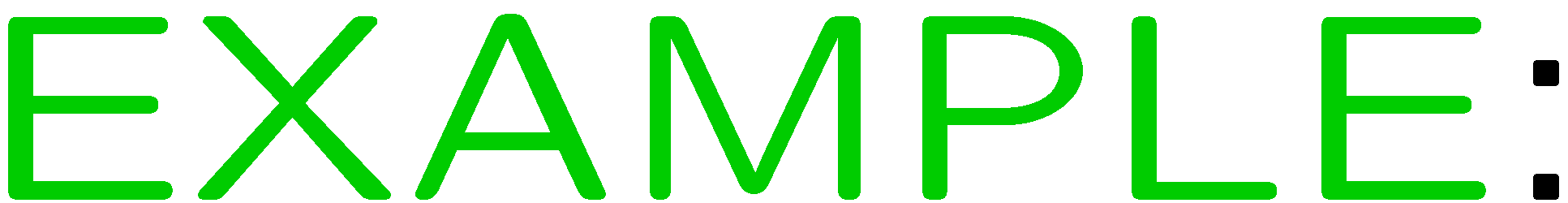 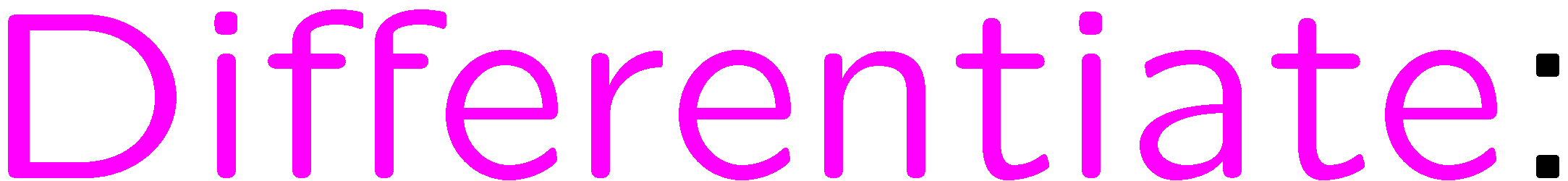 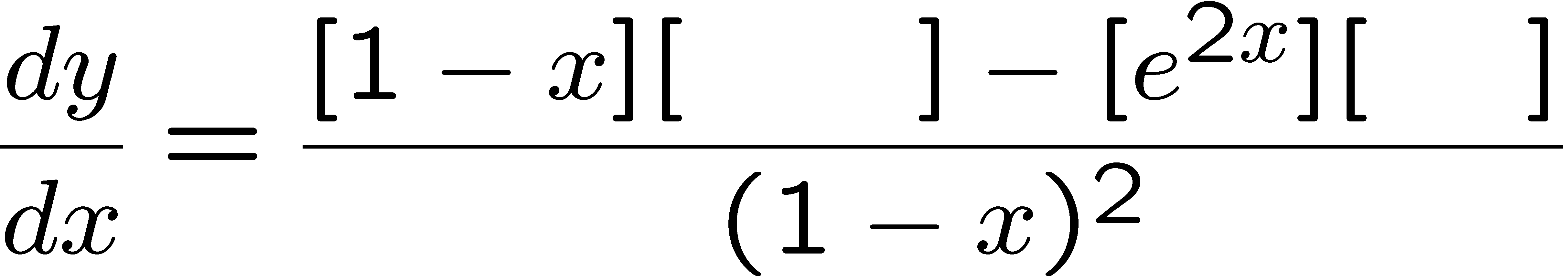 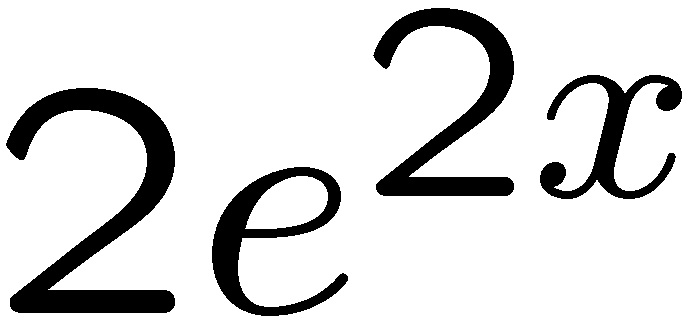 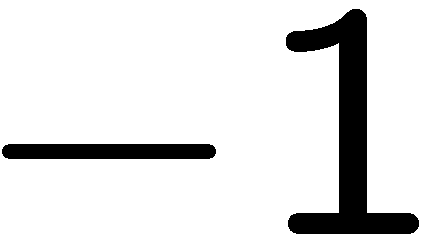 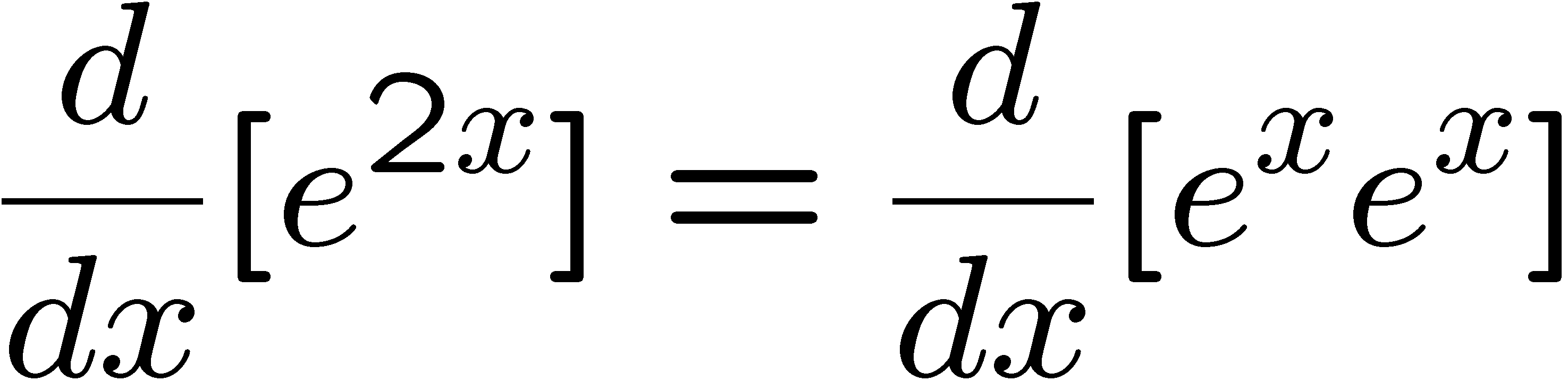 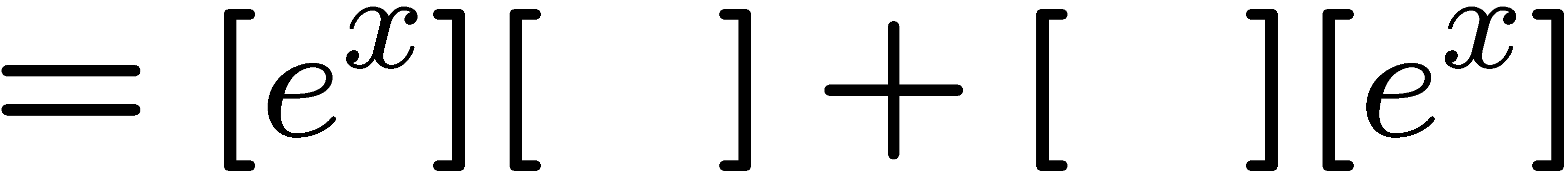 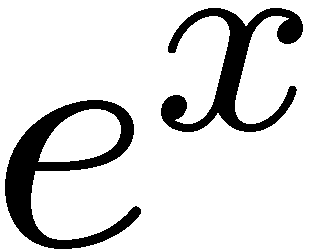 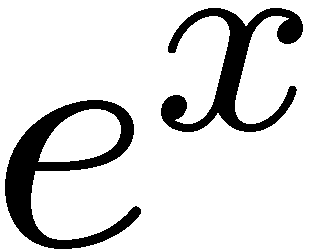 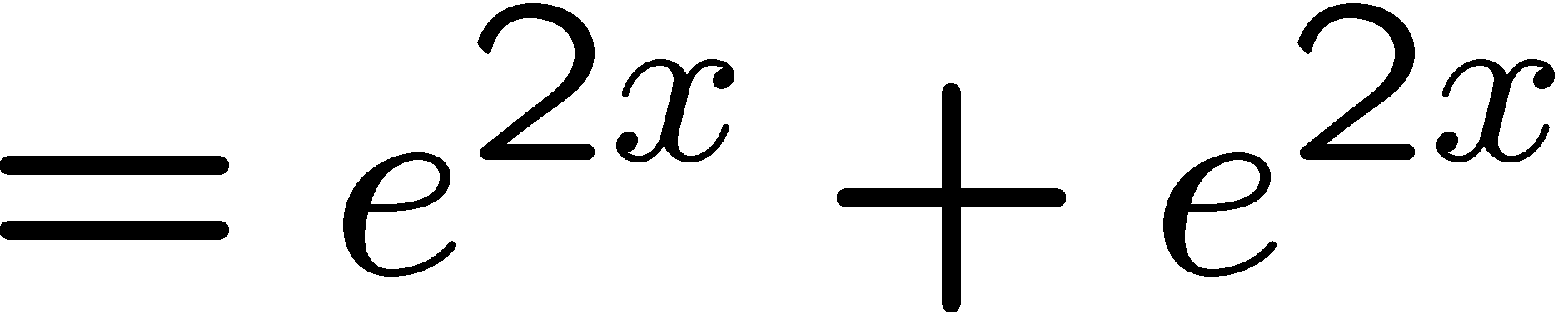 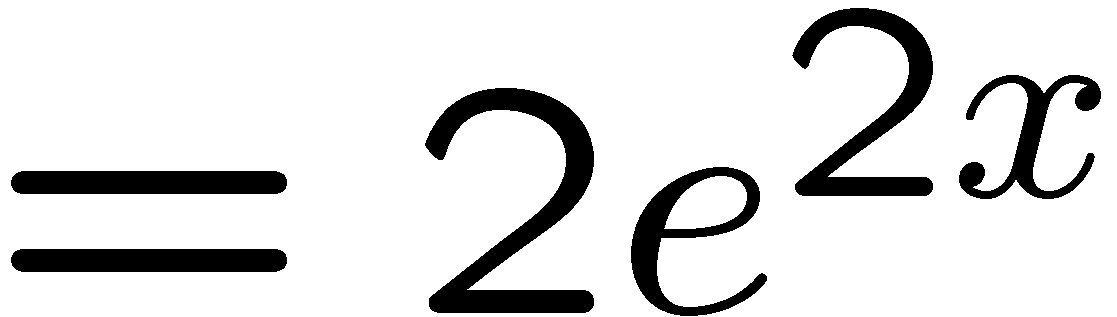 14
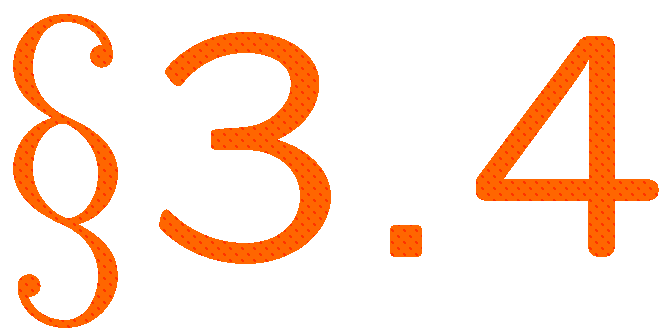 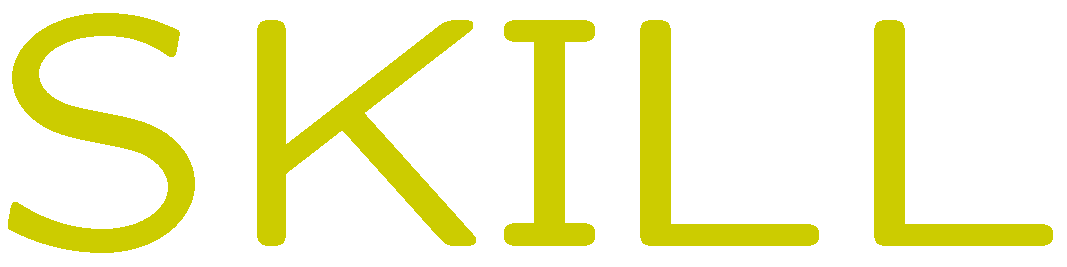 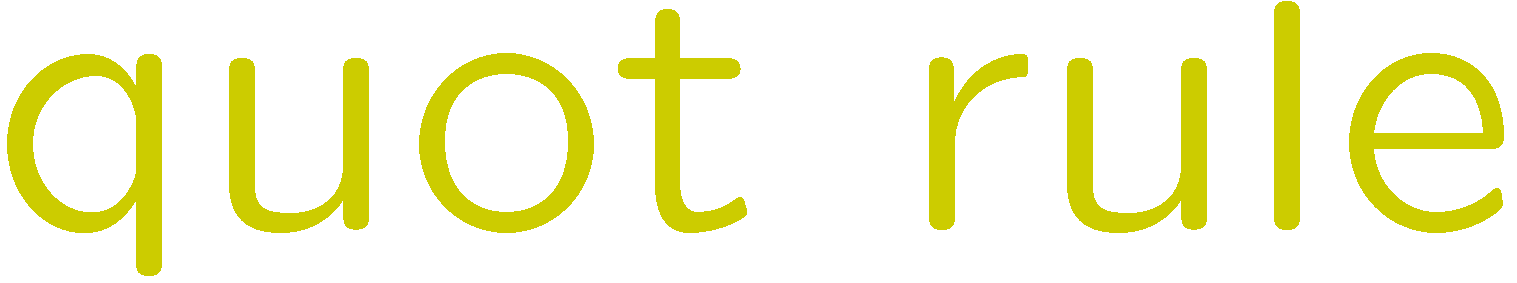 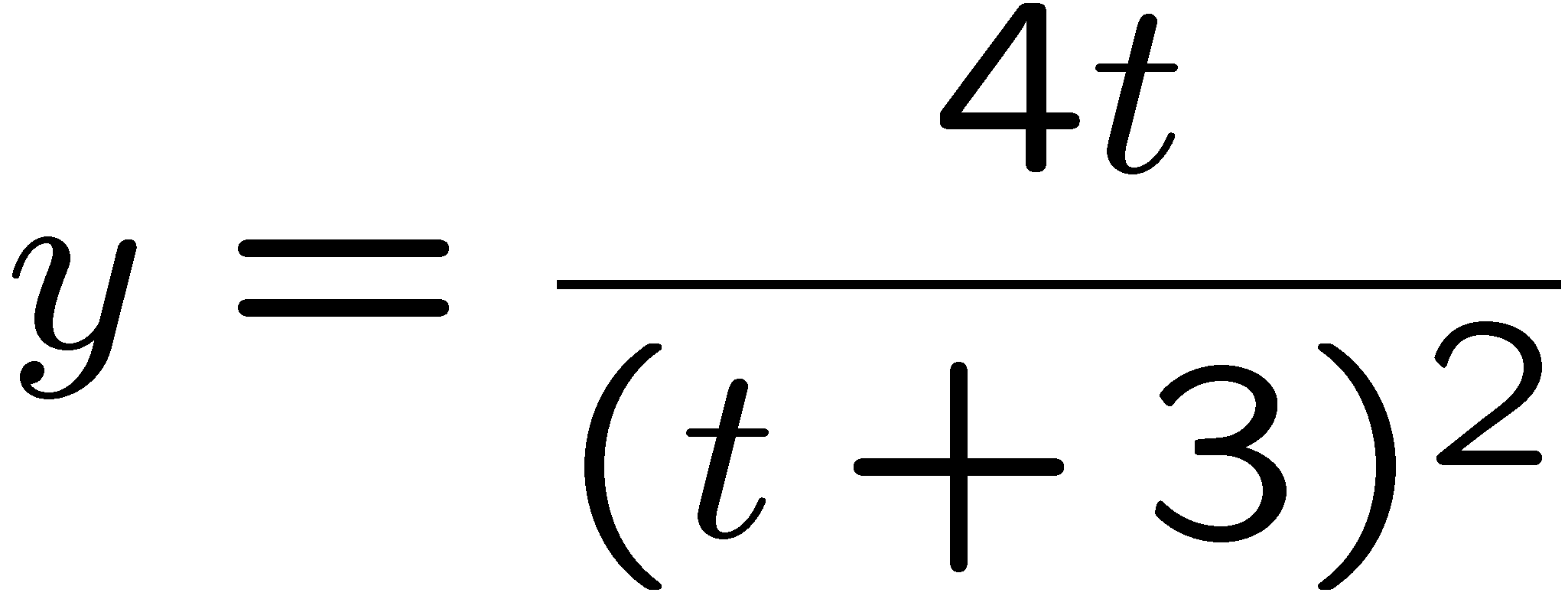 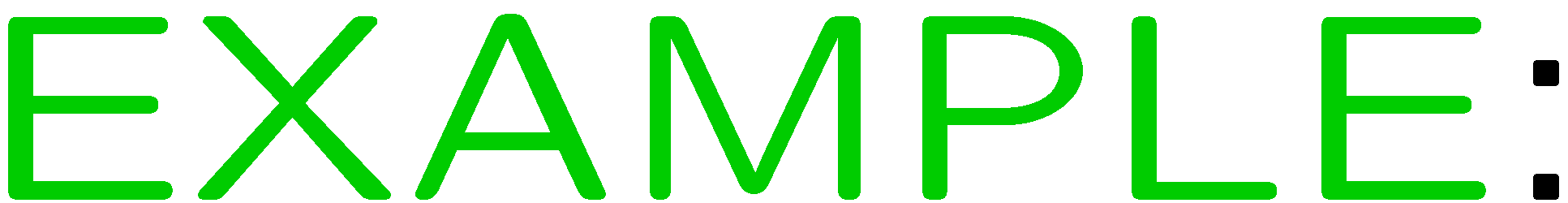 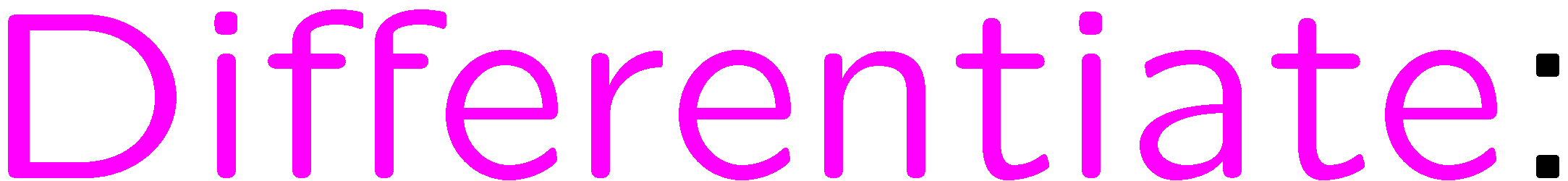 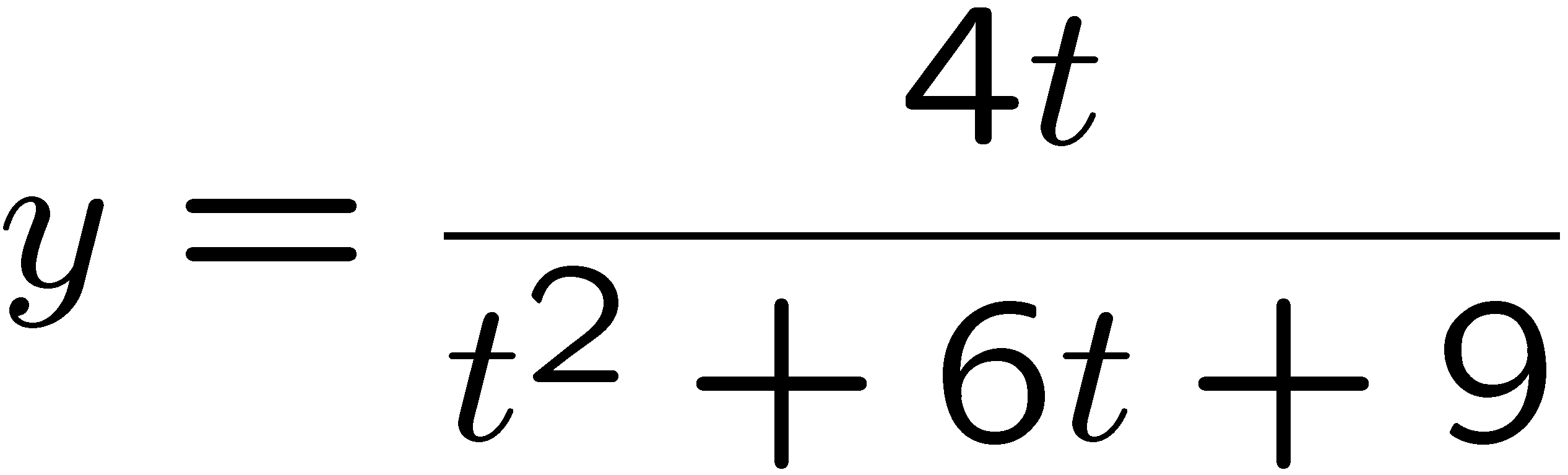 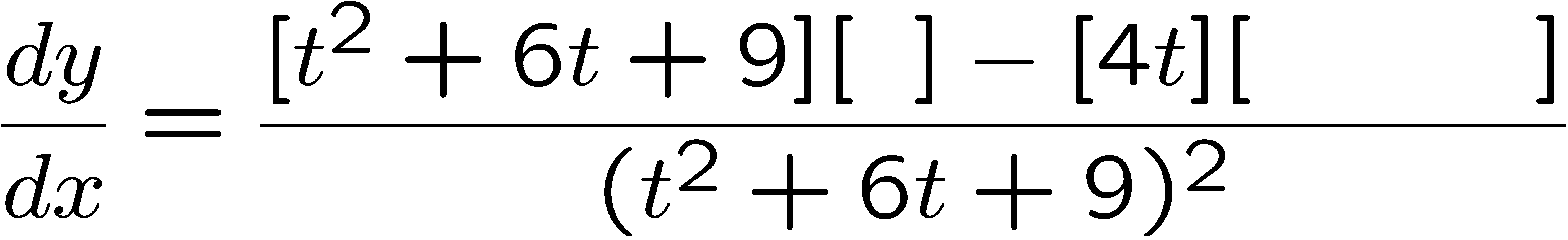 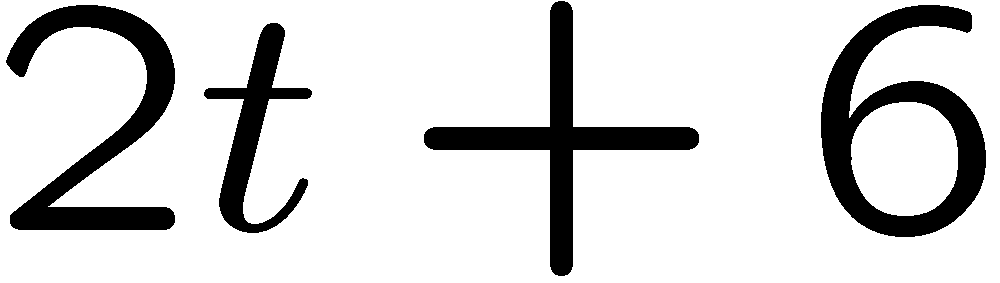 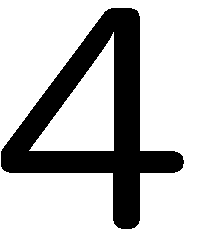 15
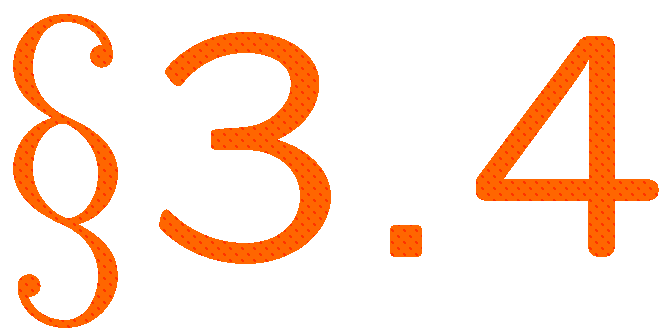 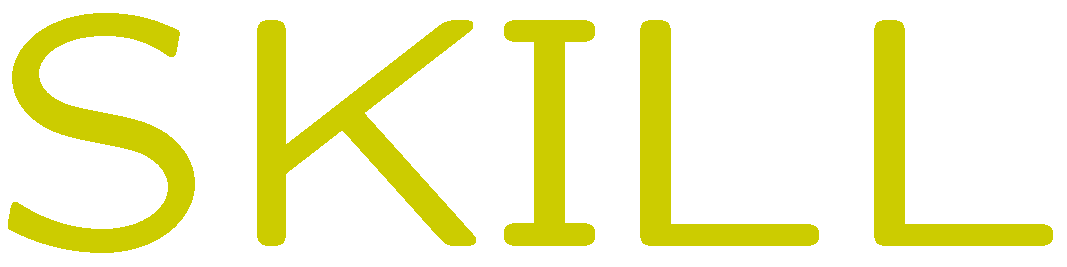 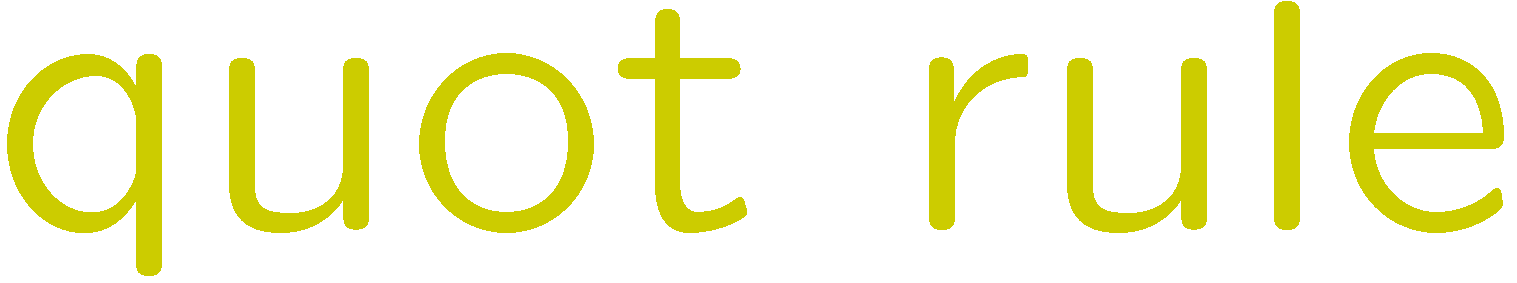 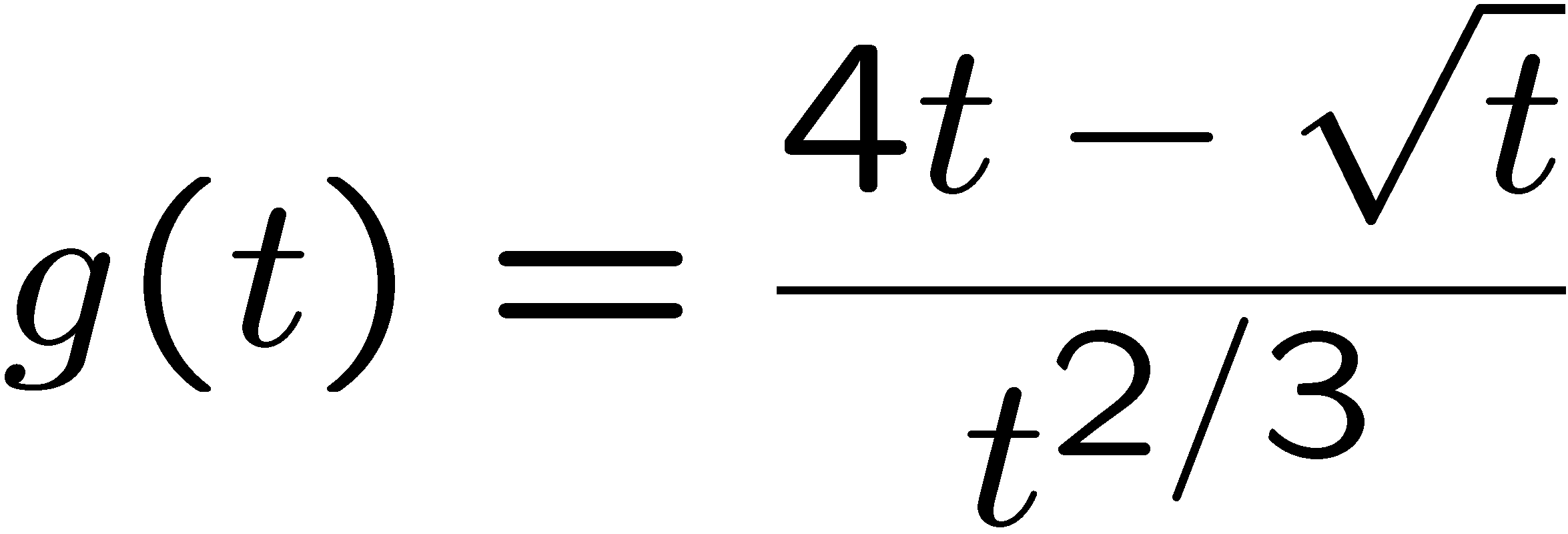 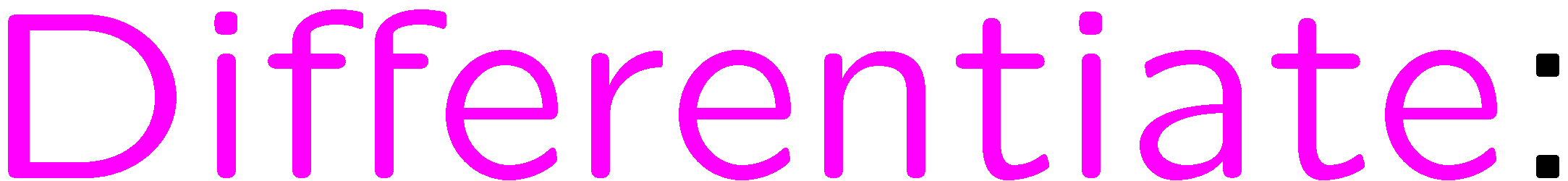 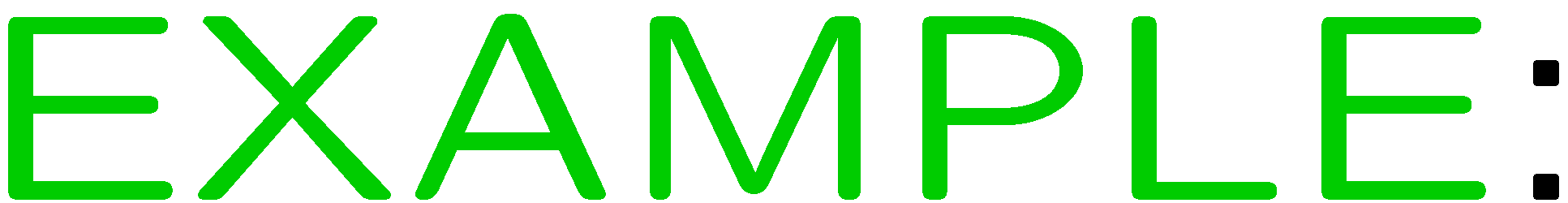 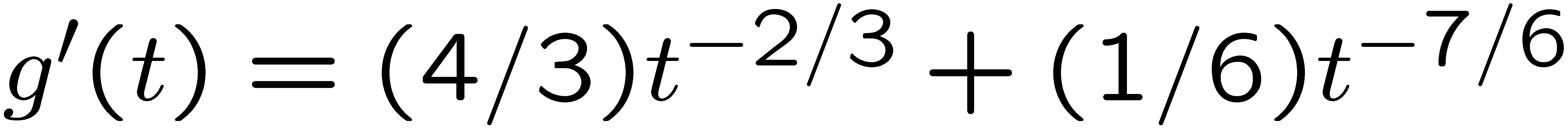 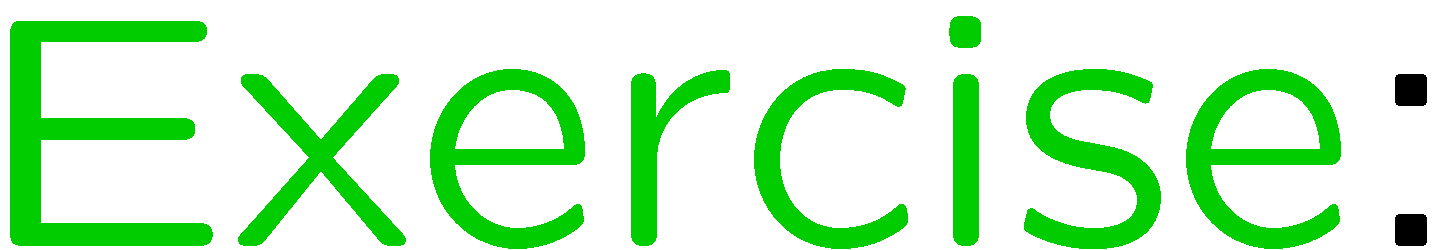 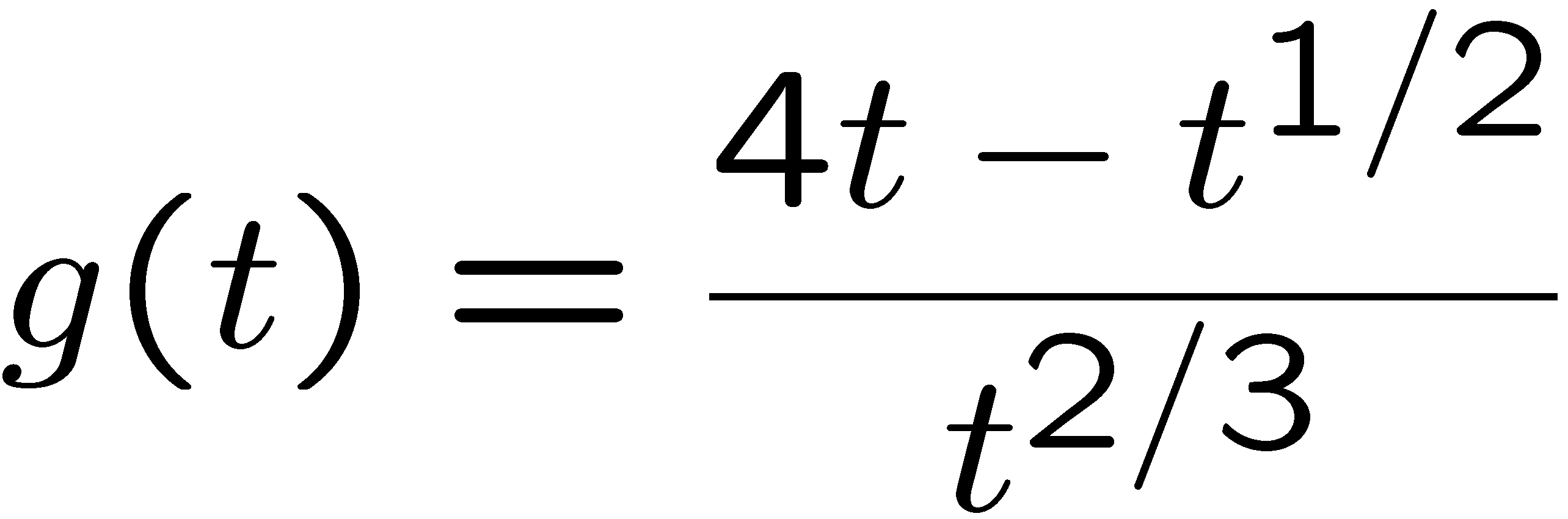 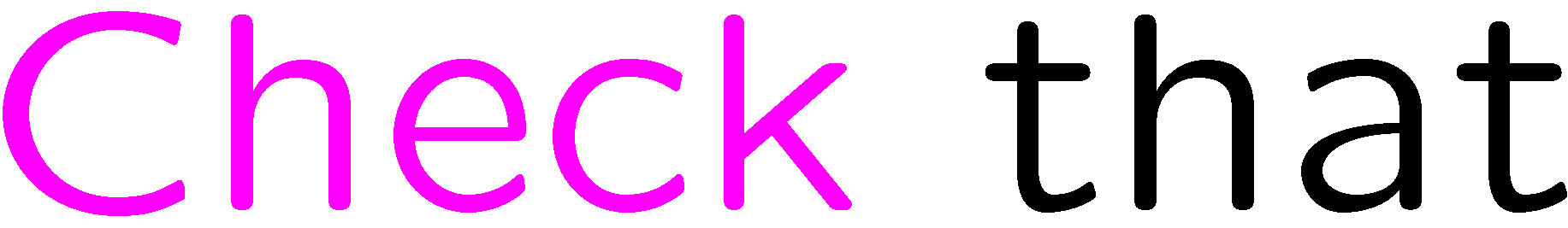 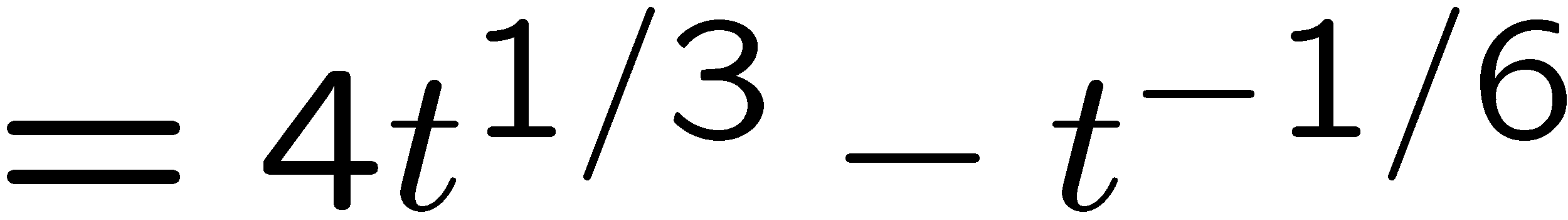 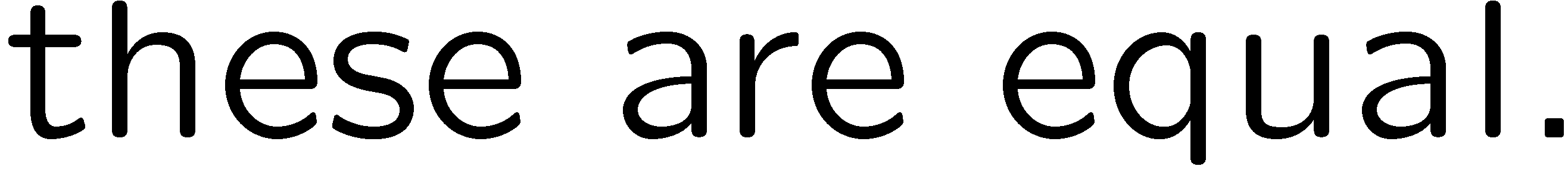 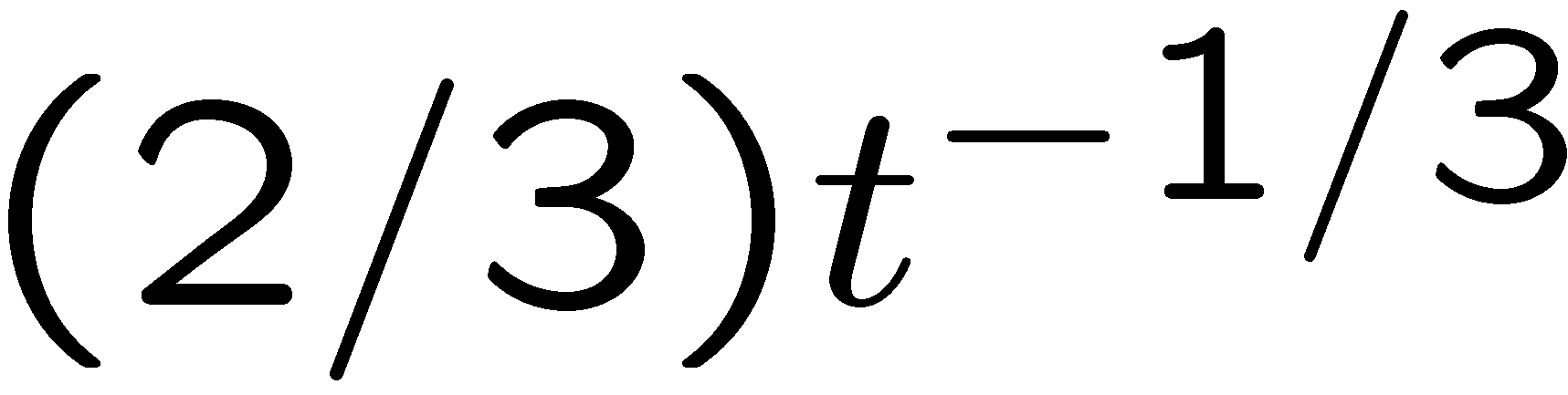 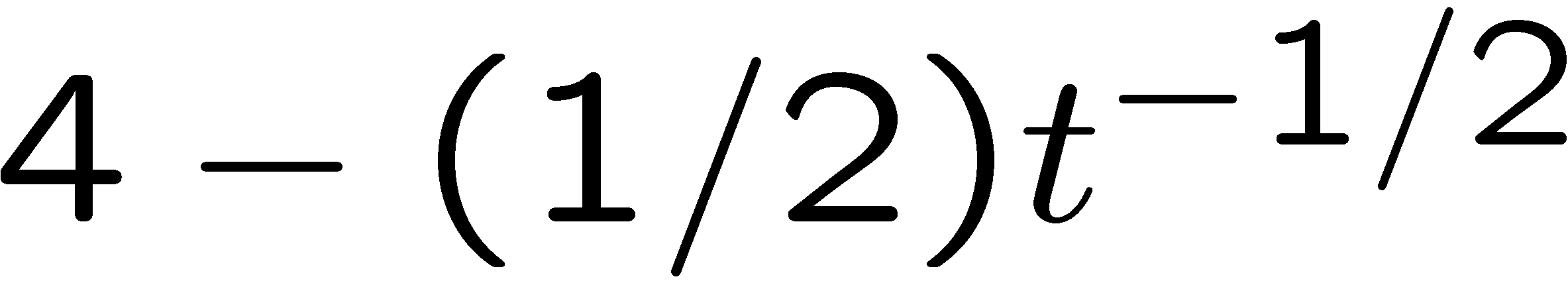 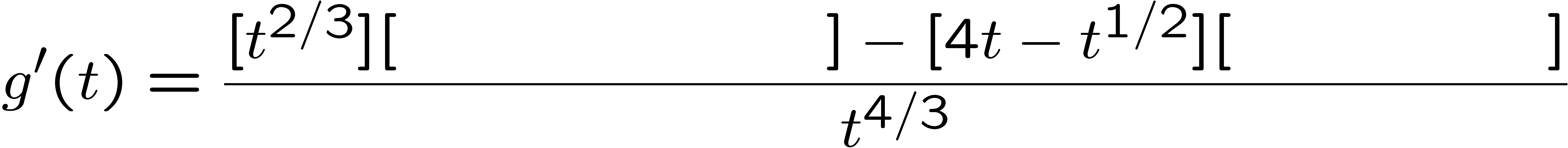 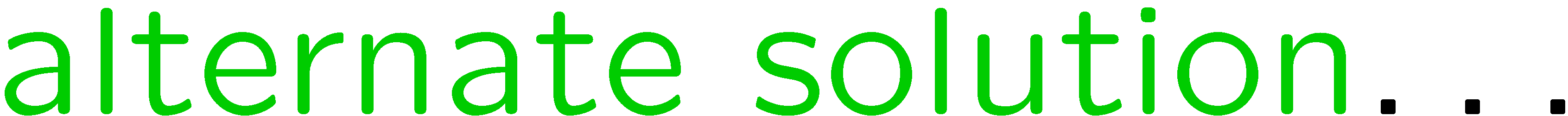 16
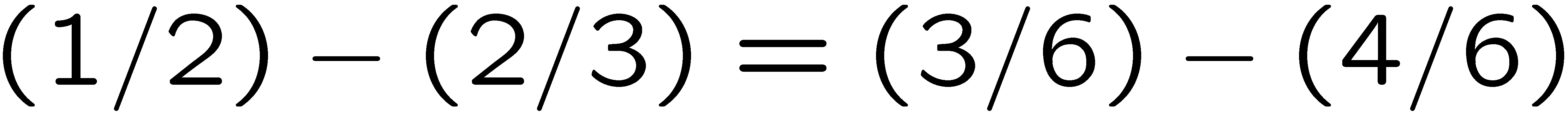 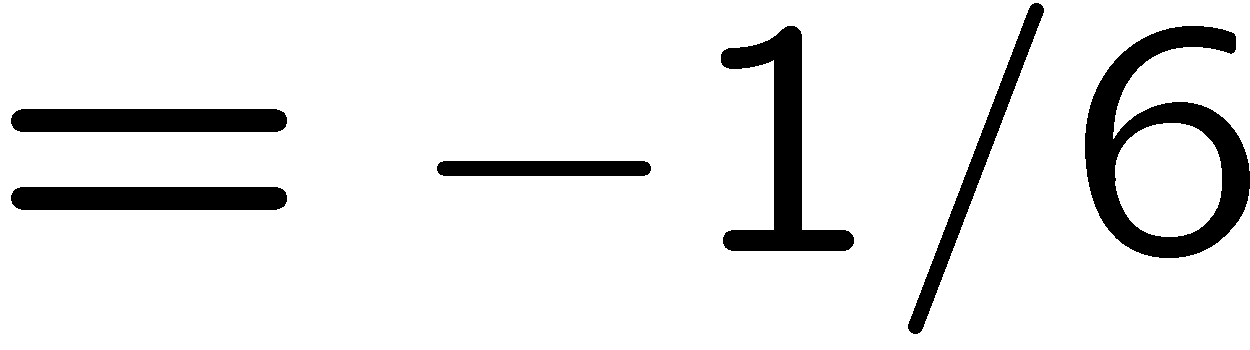 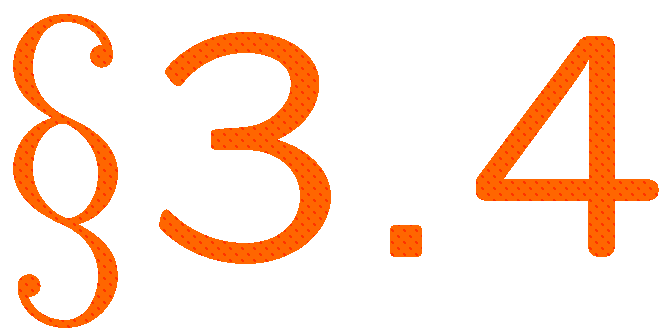 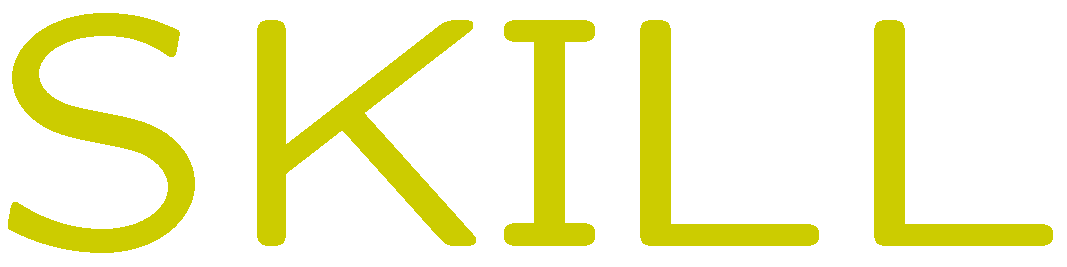 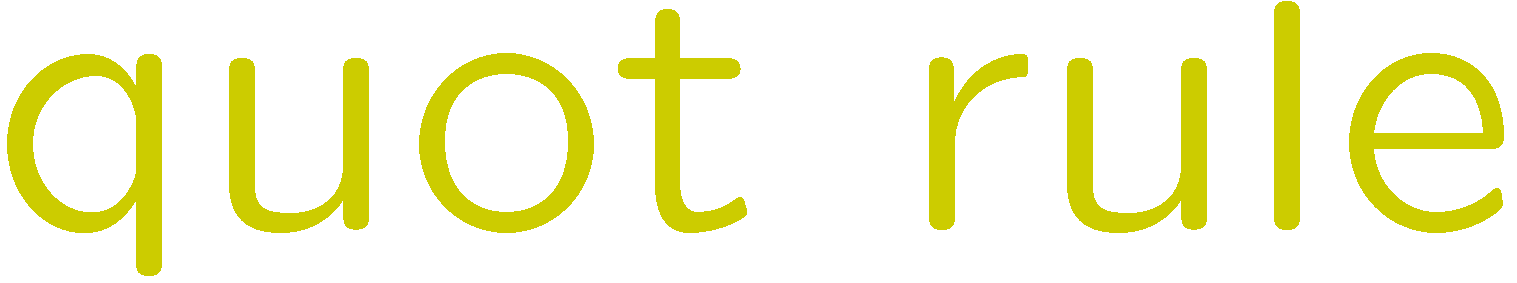 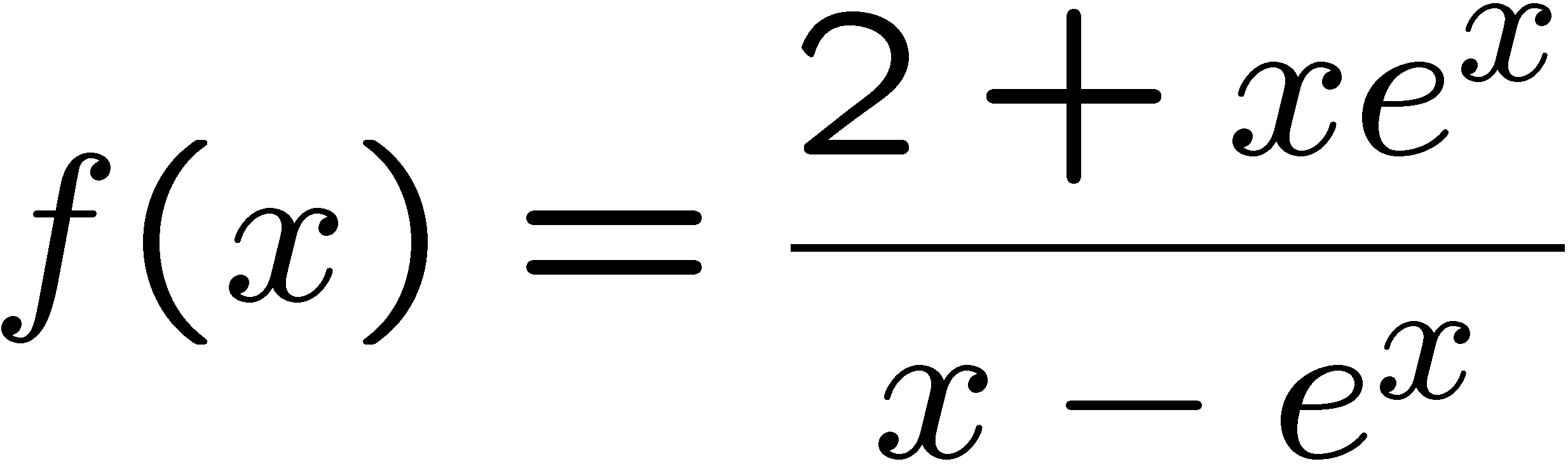 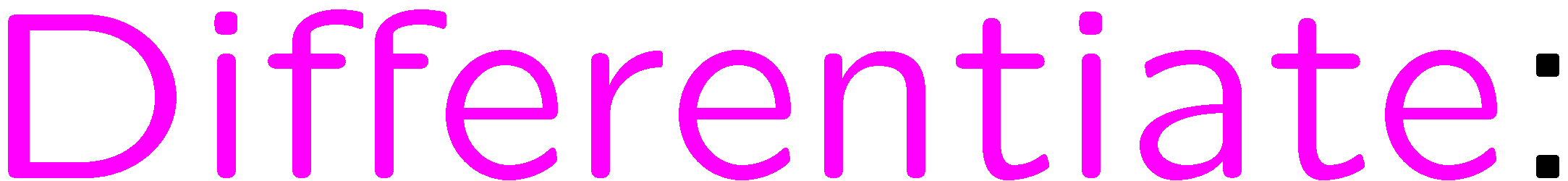 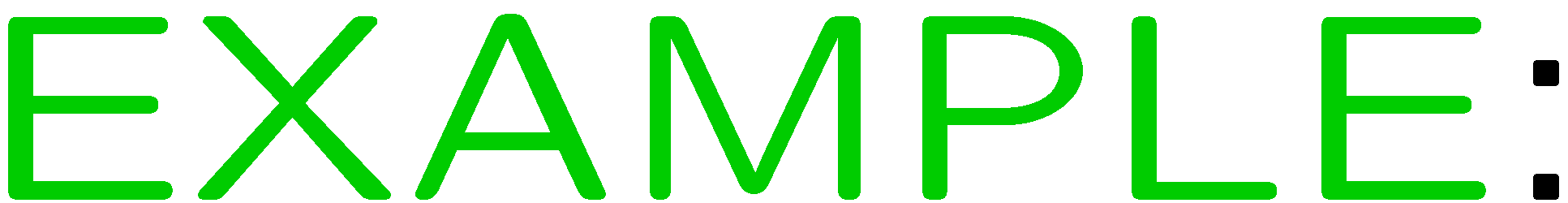 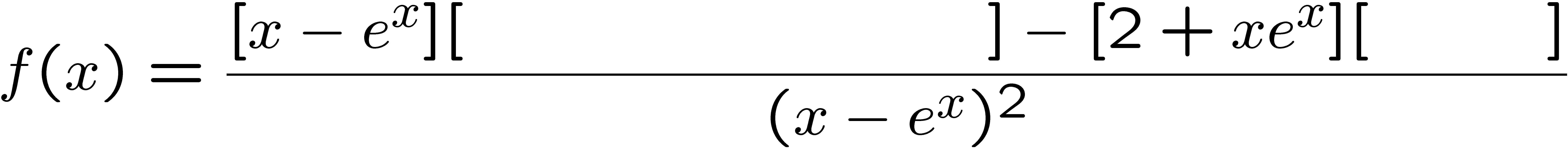 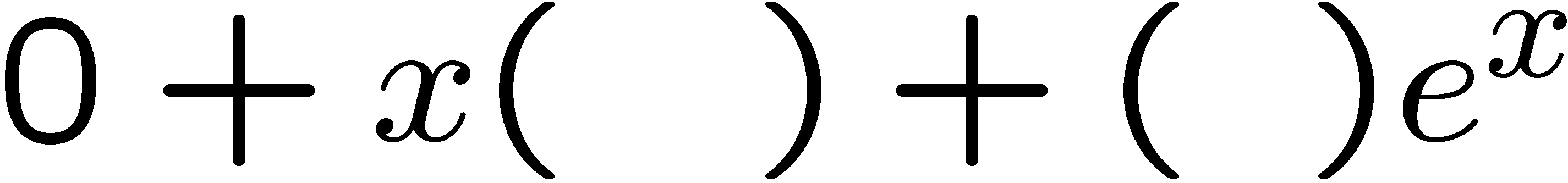 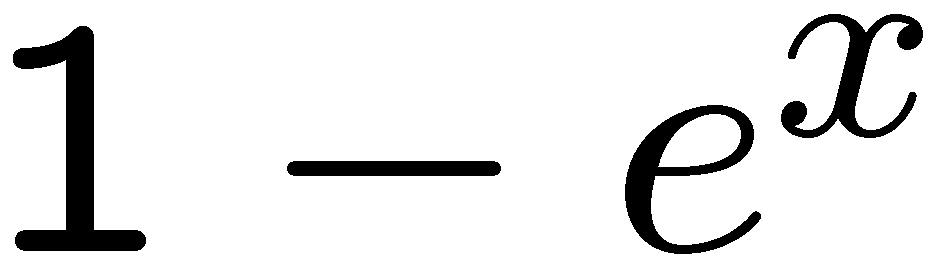 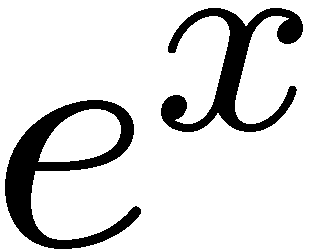 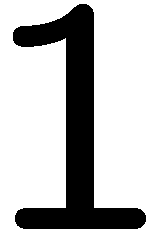 17
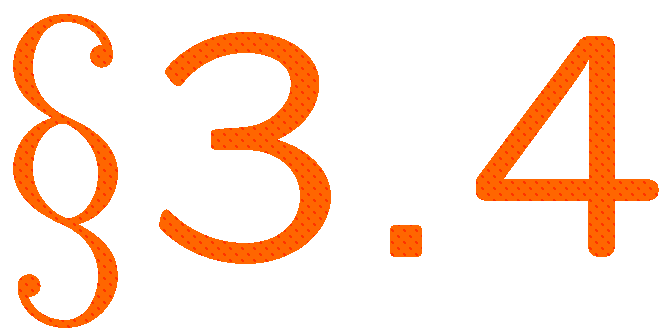 STOP
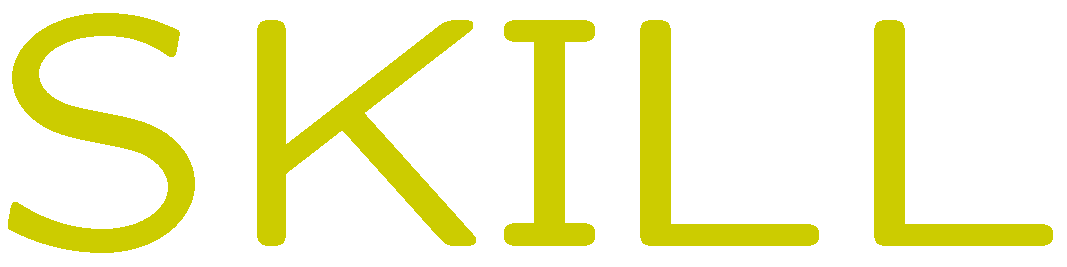 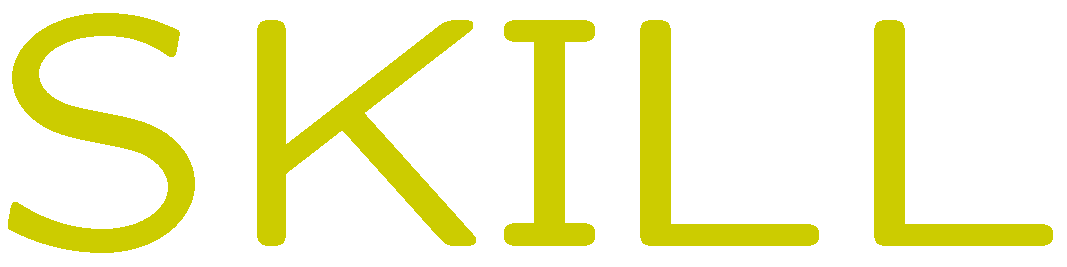 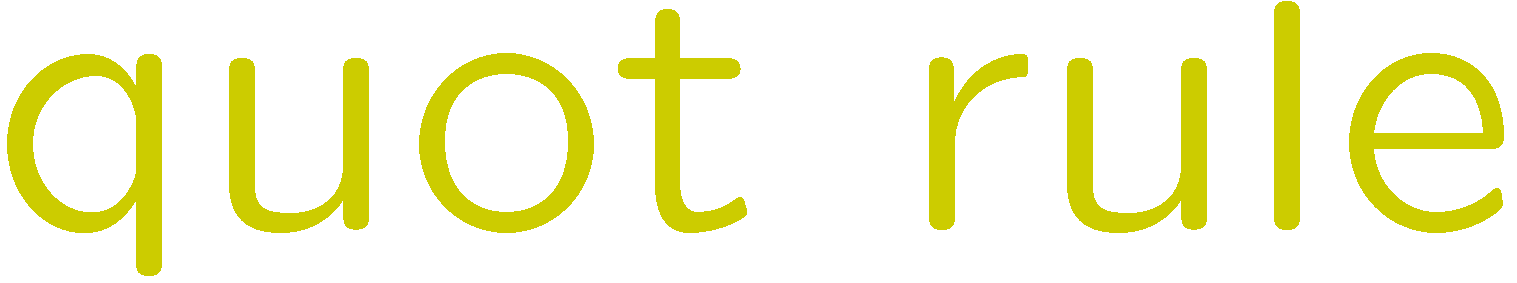 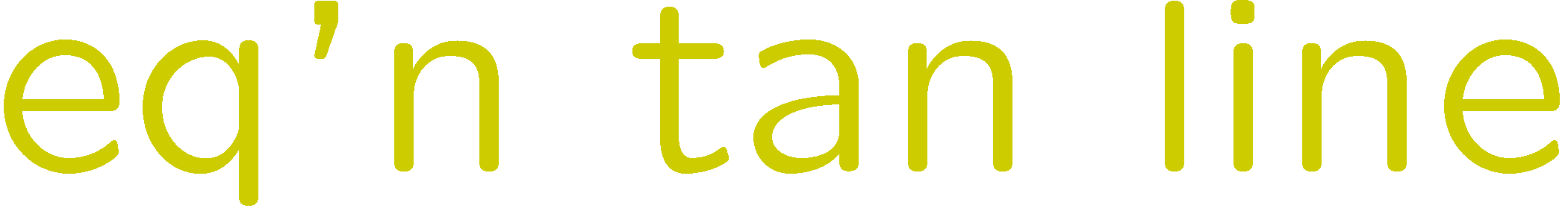 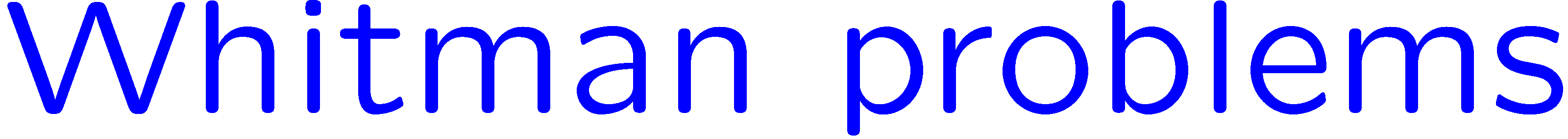 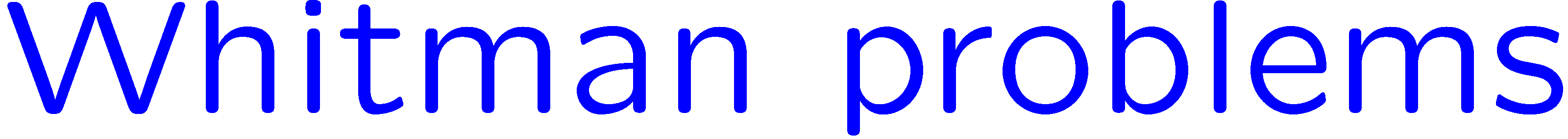 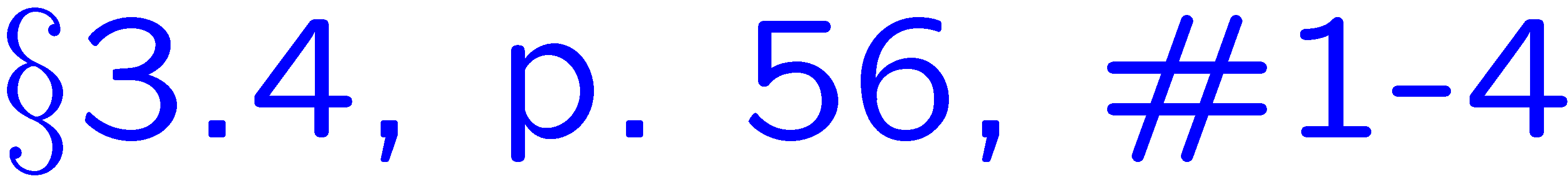 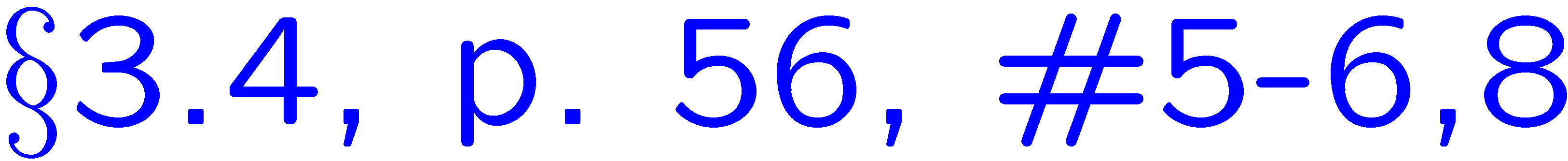 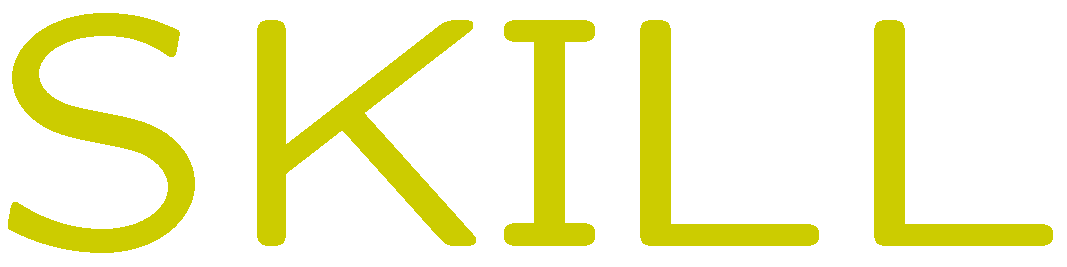 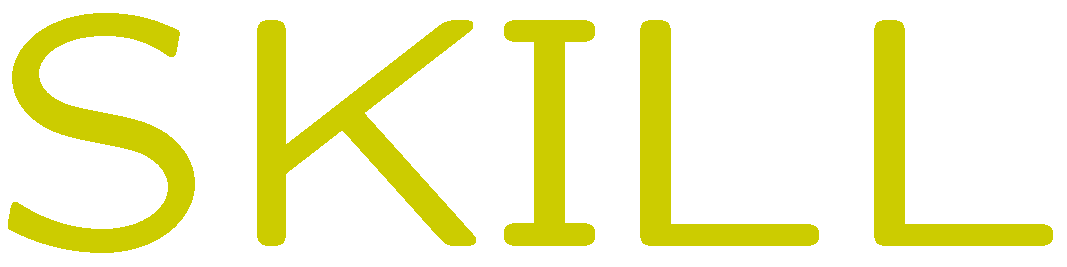 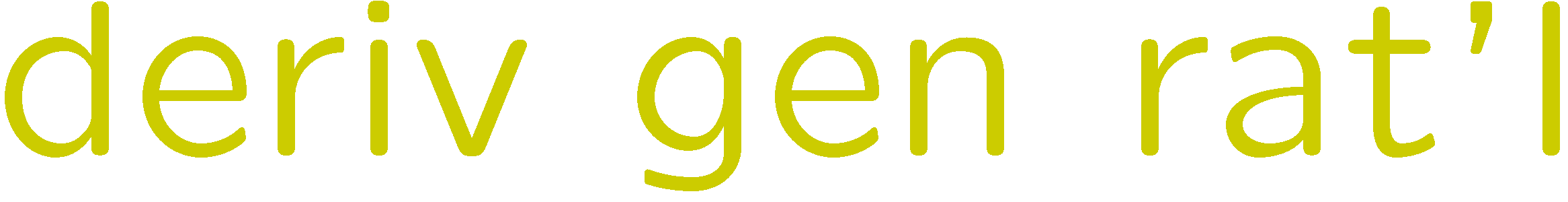 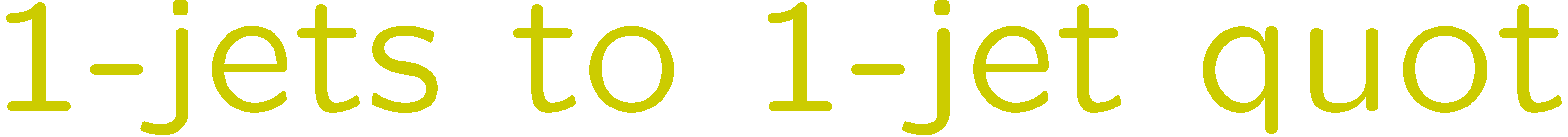 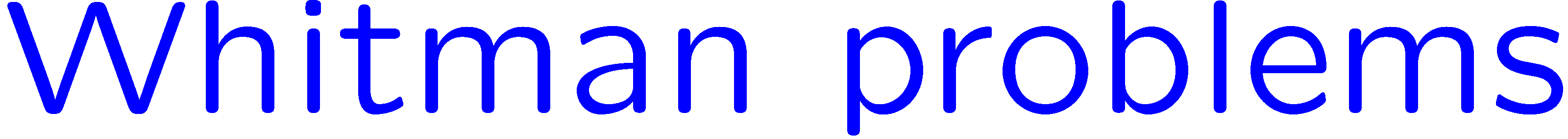 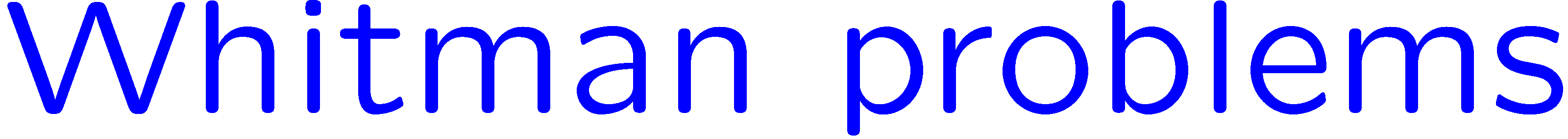 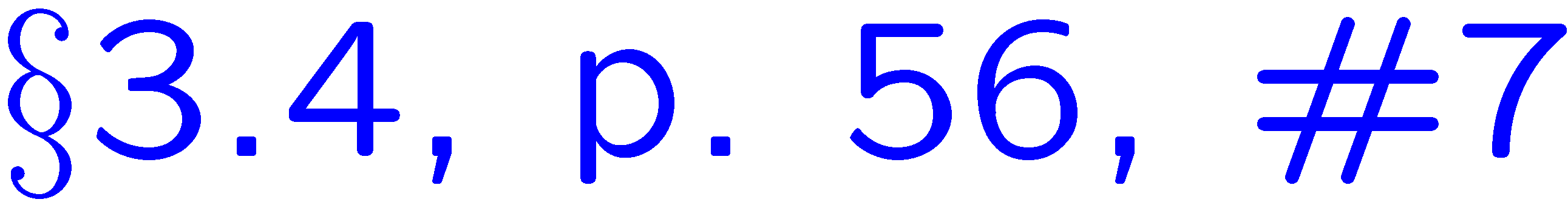 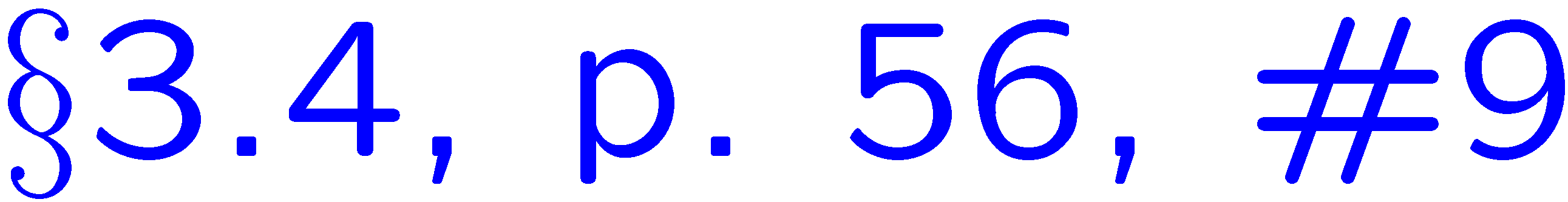 18
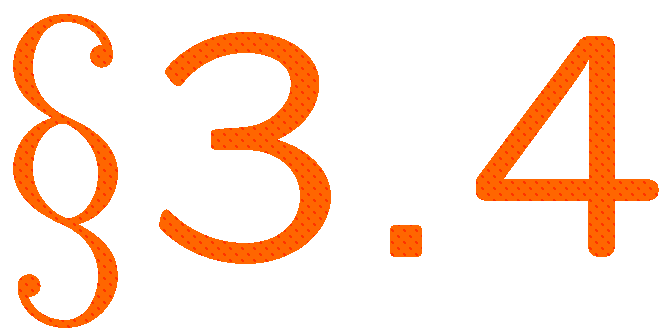